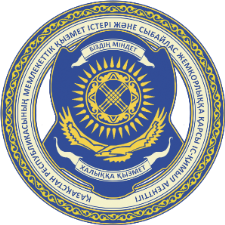 Современная  антикоррупционная политика Казахстана
г. Нур-Султан, 2019 г.
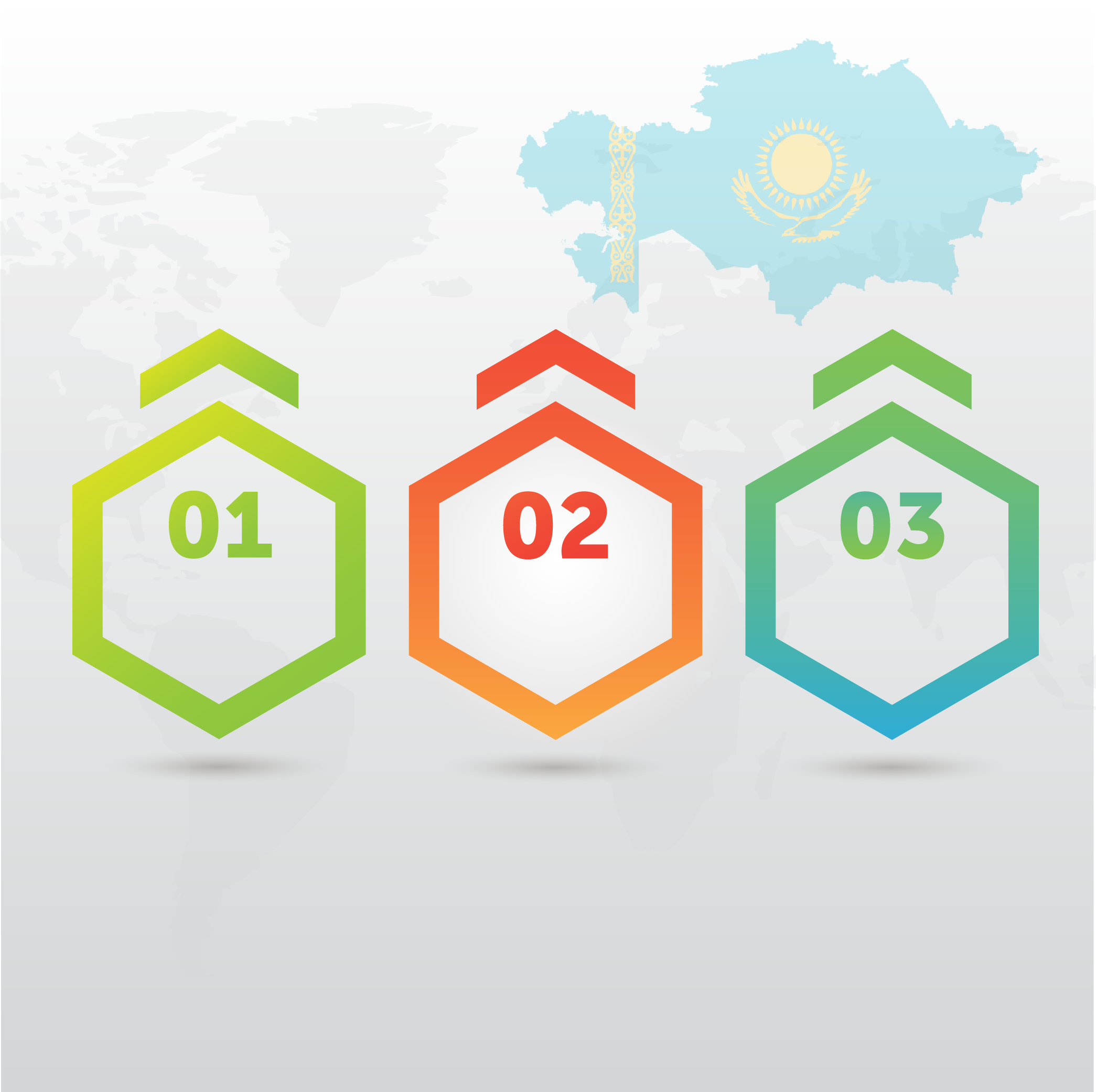 Антикоррупционная стратегия Казахстана на 2015-2025 годы
Цели
прозрачность 
деятельности
госорганов и 
Правительства
открытость 
квазигосударственного 
и частного секторов
сокращение 
масштабов 
коррупции
Антикоррупционная стратегия Казахстана на 2015-2025 годы
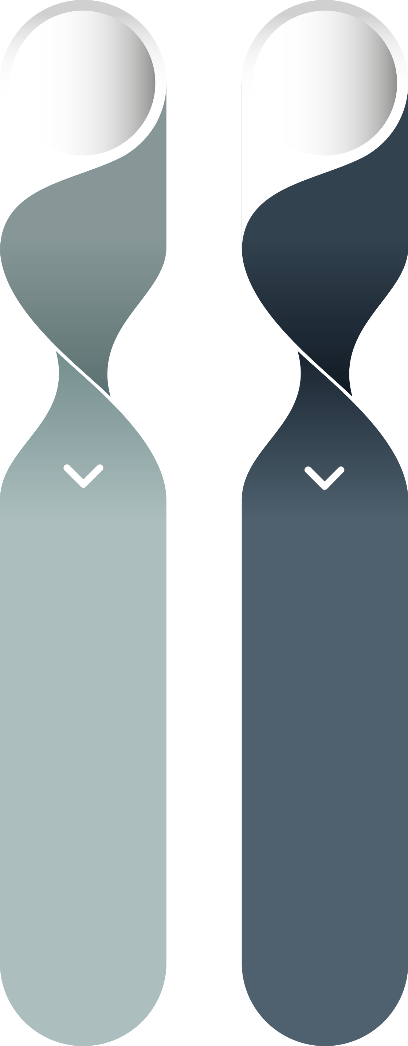 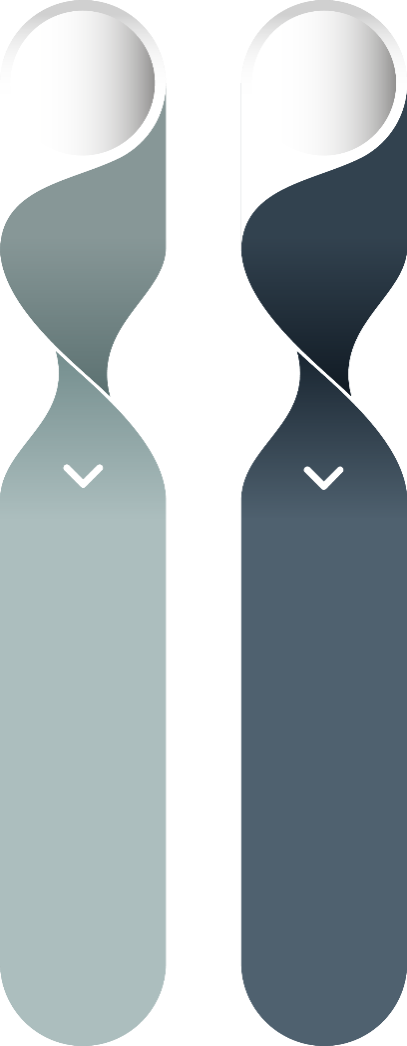 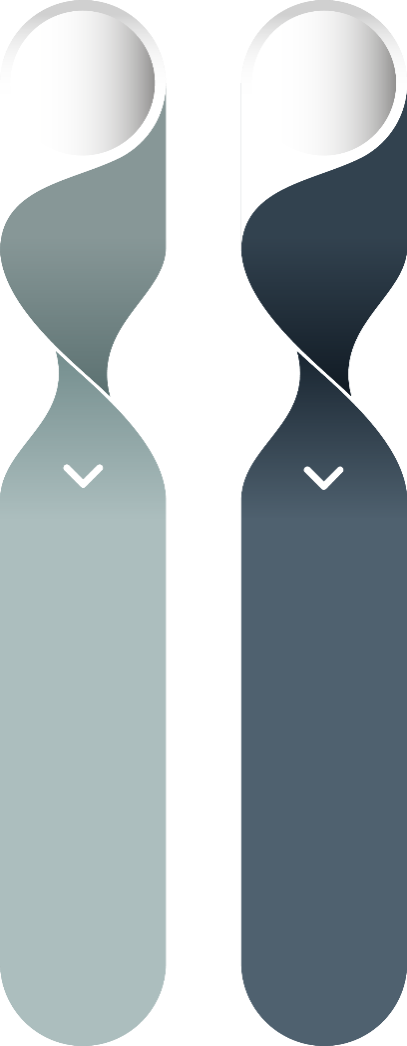 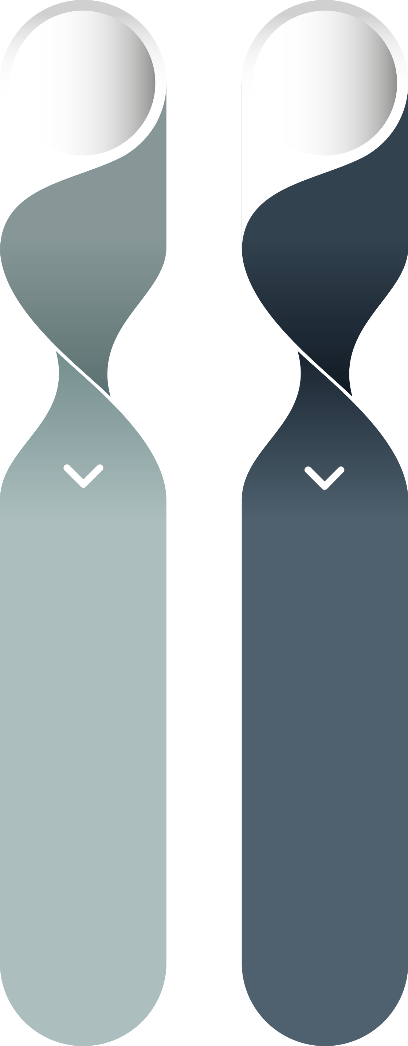 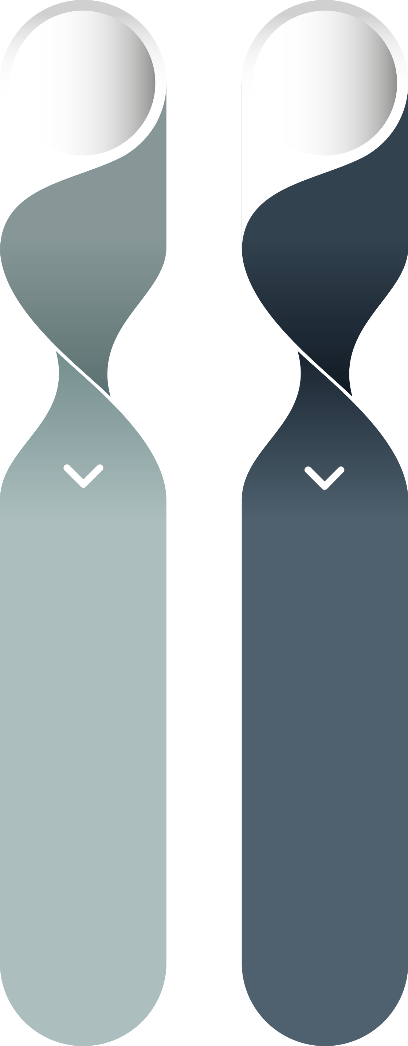 Ключевые направления противодействия коррупции
1
4
7
международное 
сотрудничество
государственная служба
общественный контроль
2
5
прозрачность 
государственных процедур
судебные и 
правоохранительные 
органы
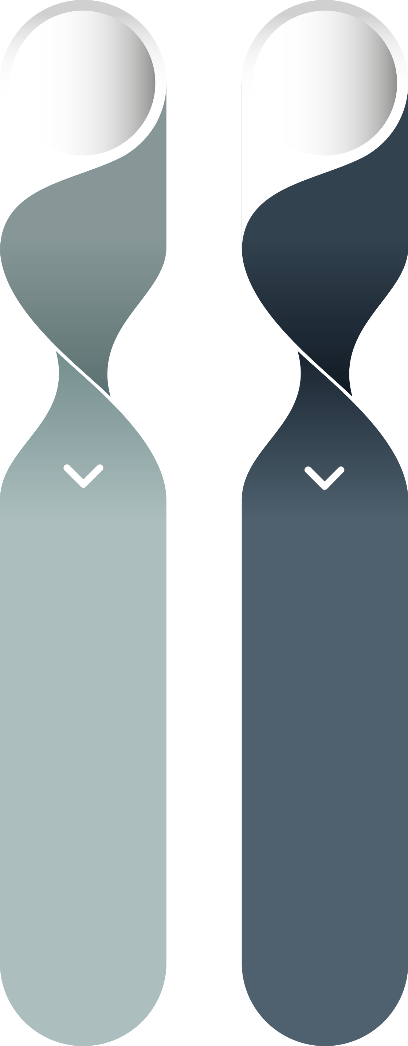 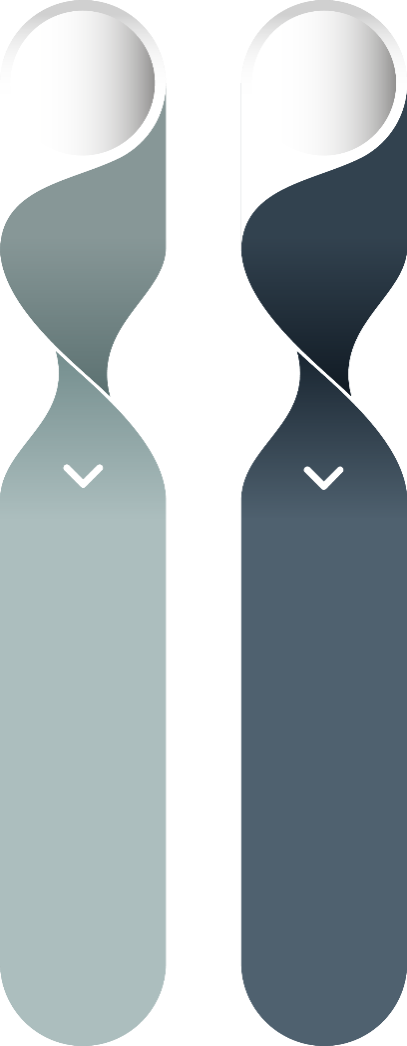 3
6
квазигосударственный 
и частный сектора
антикоррупционная 
культура
Агентство по делам государственной службы и противодействию коррупции
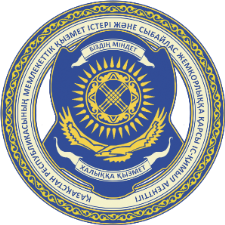 МИССИЯ:
реализация единой политики в сферах 
госслужбы, противодействия коррупции, 
контроля за качеством оказания госуслуг
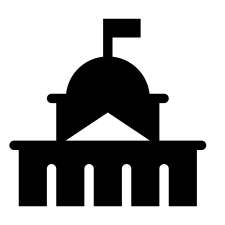 ЗАДАЧИ:
разработка политики в названных сферах

координация деятельности госорганов по вопросам соблюдения законодательства соответствующих сфер 
формирование антикоррупционной культуры и системы предупреждения коррупции
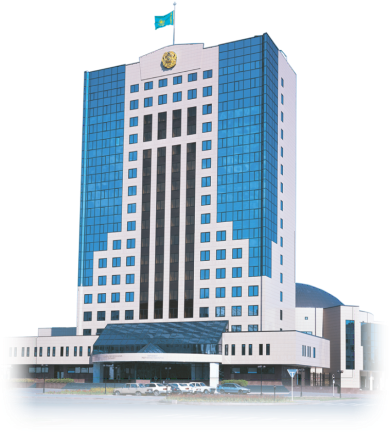 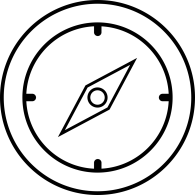 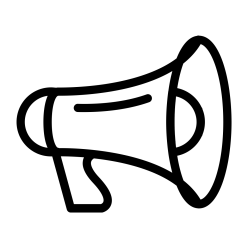 Комплексный подход в противодействии коррупции
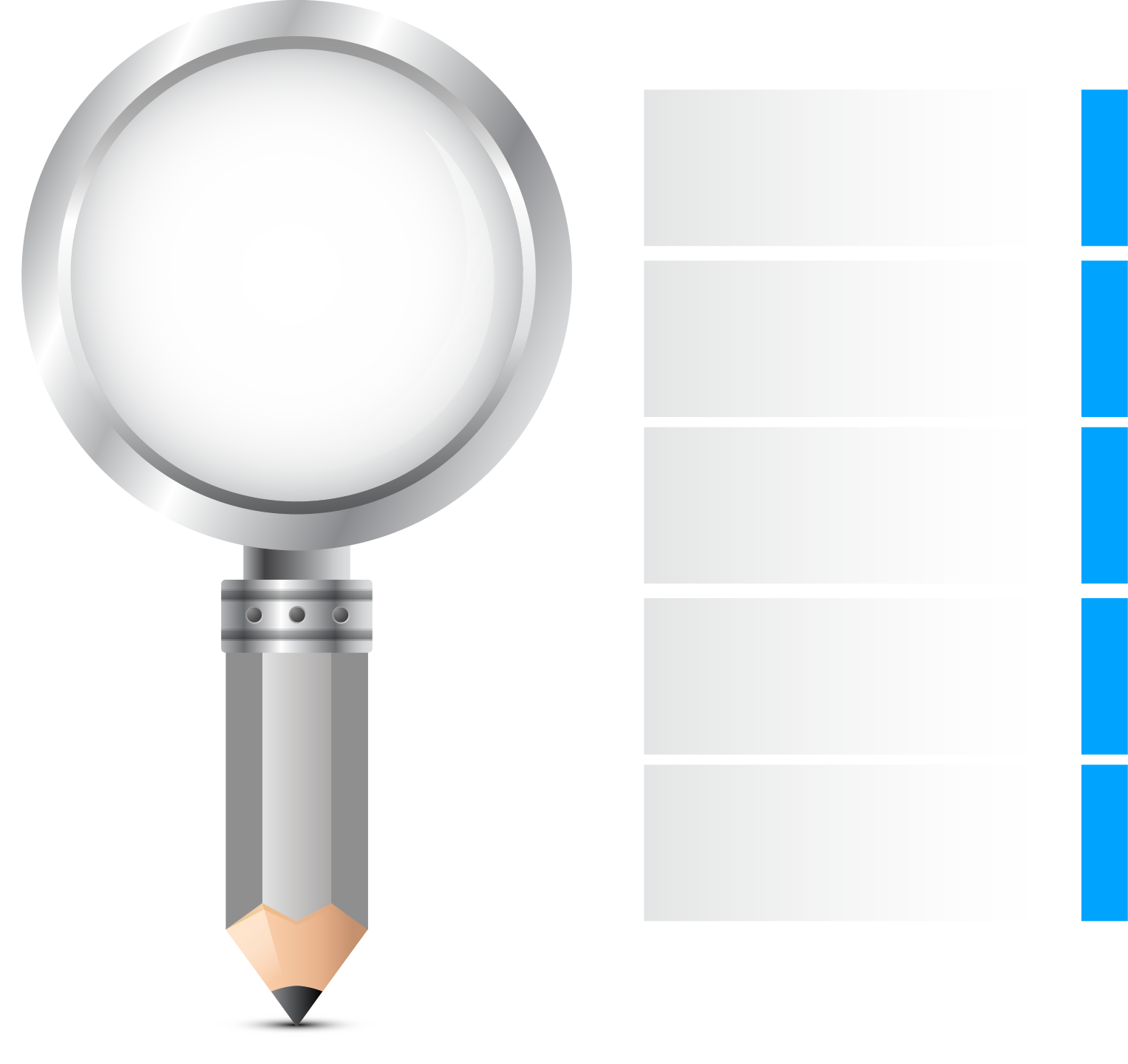 ПРИНЯТО
«О ПРОТИВОДЕЙСТВИИ
60
КОРРУПЦИИ»
«ОБ ОБЩЕСТВЕННЫХ
СОВЕТАХ»
ЗАКОНОВ
«О ГОСУДАРСТВЕННОЙ
СЛУЖБЕ»
ПОЛОЖЕНИЯ КАЖДОГО ЗАКОНА НАПРАВЛЕНЫ НА МИНИМИЗАЦИЮ КОРРУПЦИОННЫХ РИСКОВ
«О ДОСТУПЕ
К ИНФОРМАЦИИ»
…….
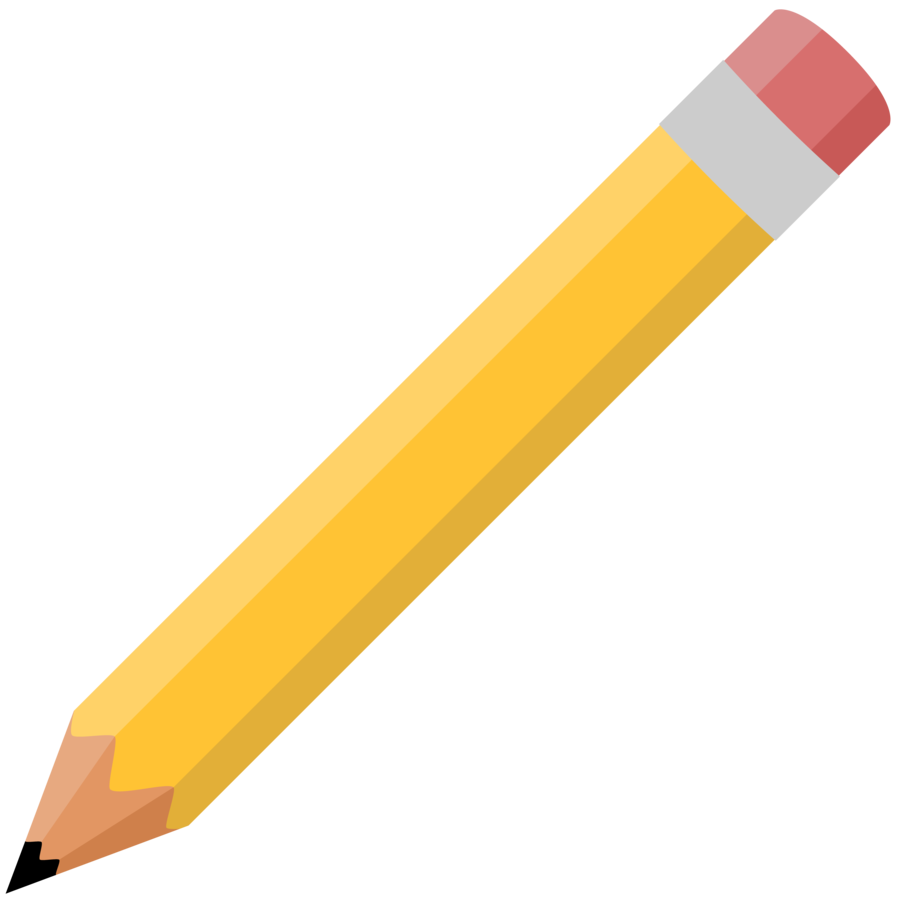 Закон «О противодействии коррупции»
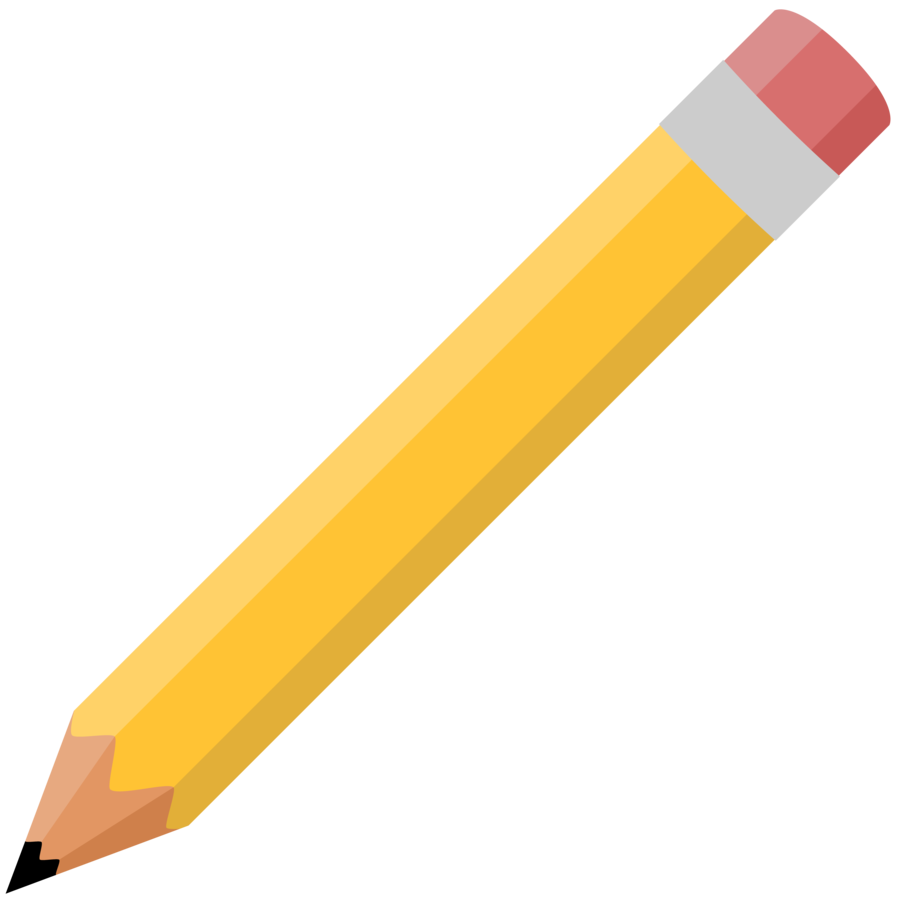 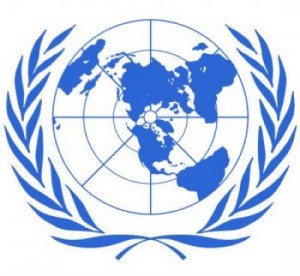 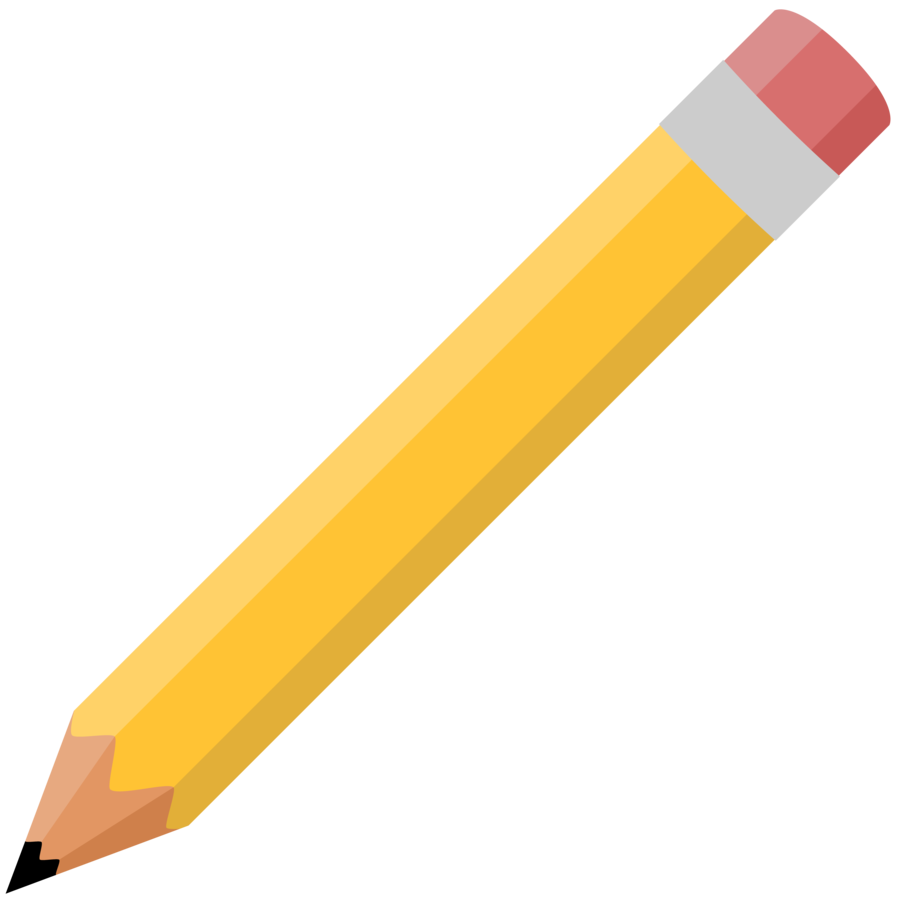 ВВЕДЕНО НОВОЕ ПОНЯТИЕ КОРРУПЦИИ 
В СООТВЕТСТВИИ С КОНВЕНЦИЕЙ 
ООН ПРОТИВ КОРРУПЦИИ
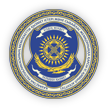 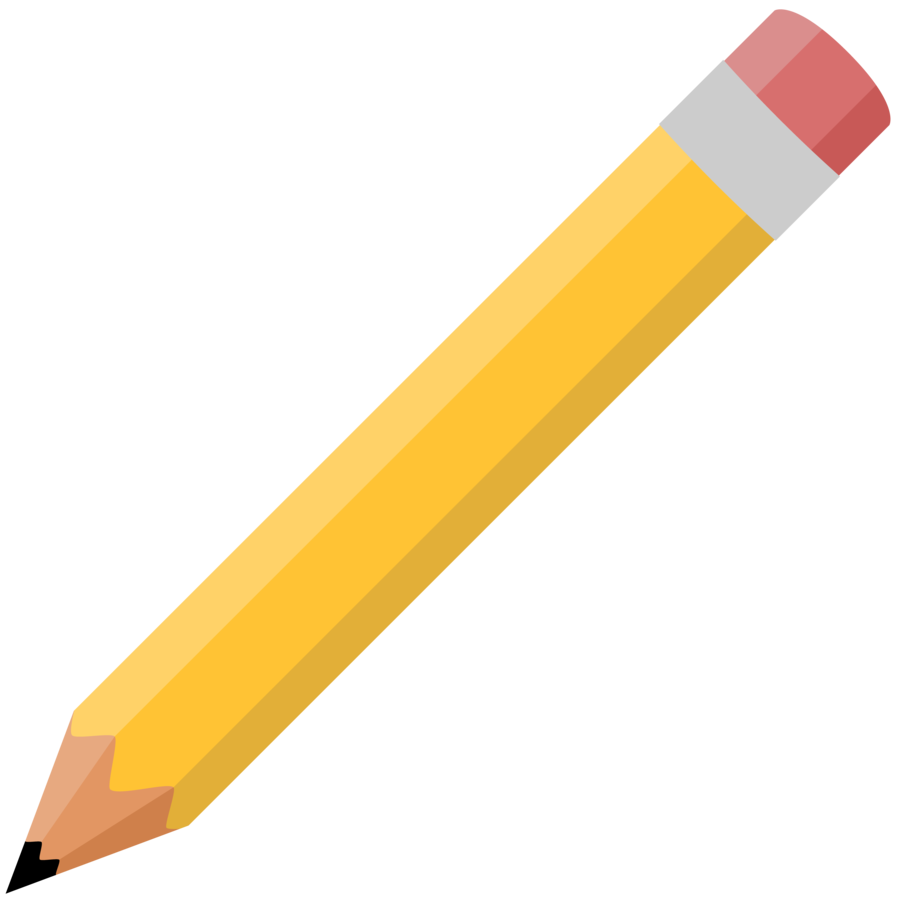 ЗАКРЕПЛЕНЫ ПРАВА И ОБЯЗАННОСТИ 
АНТИКОРРУПЦИОННОЙ СЛУЖБЫ
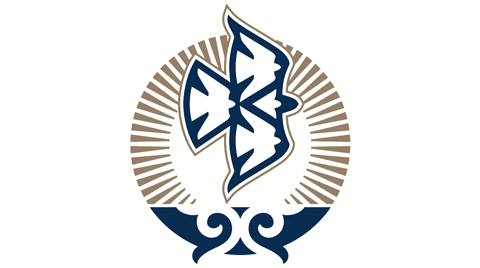 РАБОТНИКИ УПРАВЛЕНЧЕСКОГО ЗВЕНА 
КВАЗИГОССЕКТОРА ПРИРАВНЕНЫ К ЛИЦАМ, 
УПОЛНОМОЧЕННЫМ НА ВЫПОЛНЕНИЕ ГОСФУНКЦИЙ
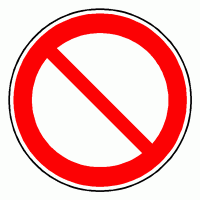 ВВЕДЕНЫ АНТИКОРРУПЦИОННЫЕ 
ОГРАНИЧЕНИЯ В ОТНОШЕНИИ ГОССЛУЖАЩИХ 
И РАБОТНИКОВ КВАЗИГОССЕКТОРА
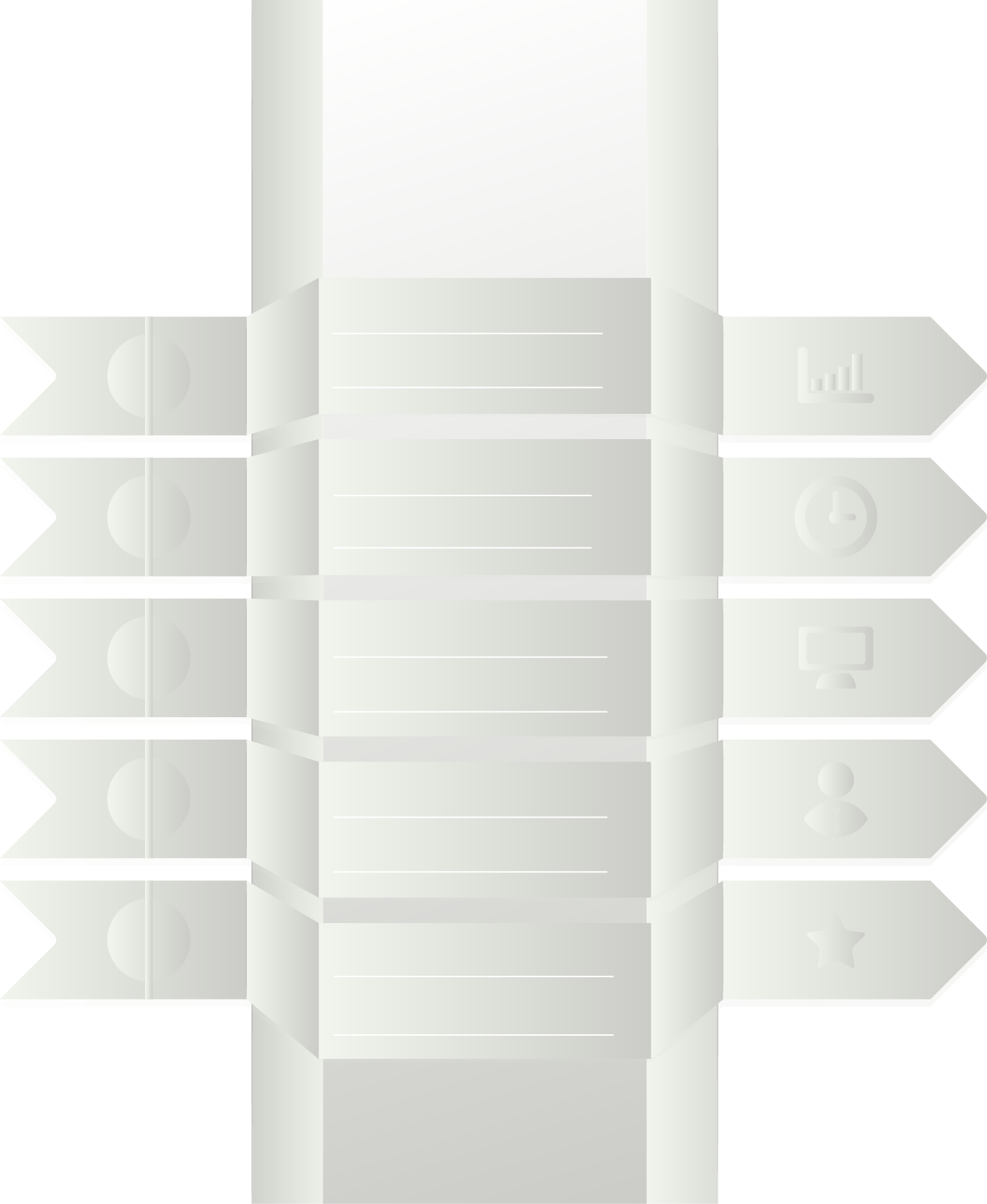 НОВЫЕ ИНСТИТУТЫ ПРЕВЕНЦИИ КОРРУПЦИИ
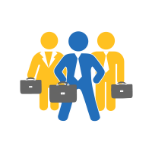 СМЕЩЕНИЕ АКЦЕНТА С КАРАТЕЛЬНЫХ МЕР НА ПРЕВЕНЦИЮ
Антикоррупционный 
мониторинг
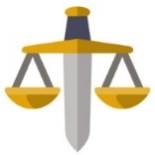 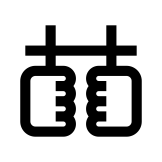 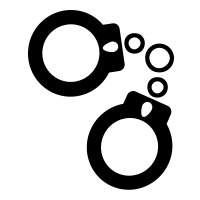 Антикоррупционные 
ограничения и стандарты
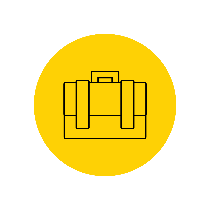 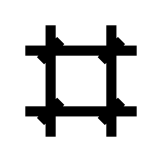 Анализ коррупционных рисков
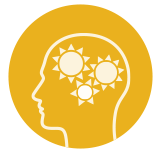 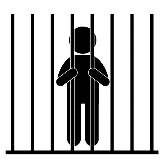 Меры финансового 
контроля
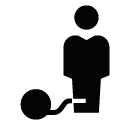 Антикоррупционное 
просвещение
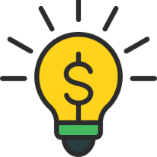 Национальный доклад о противодействии коррупции
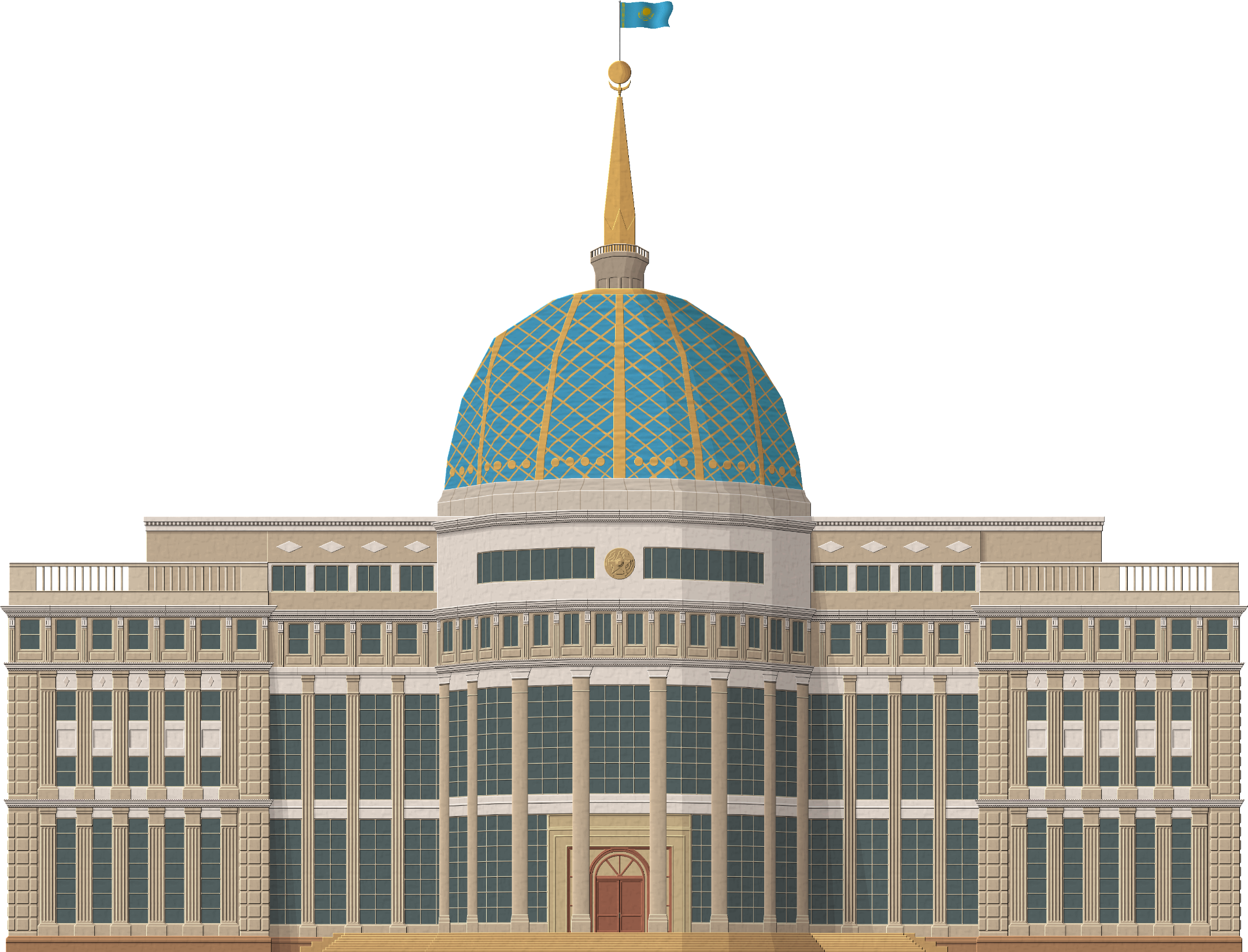 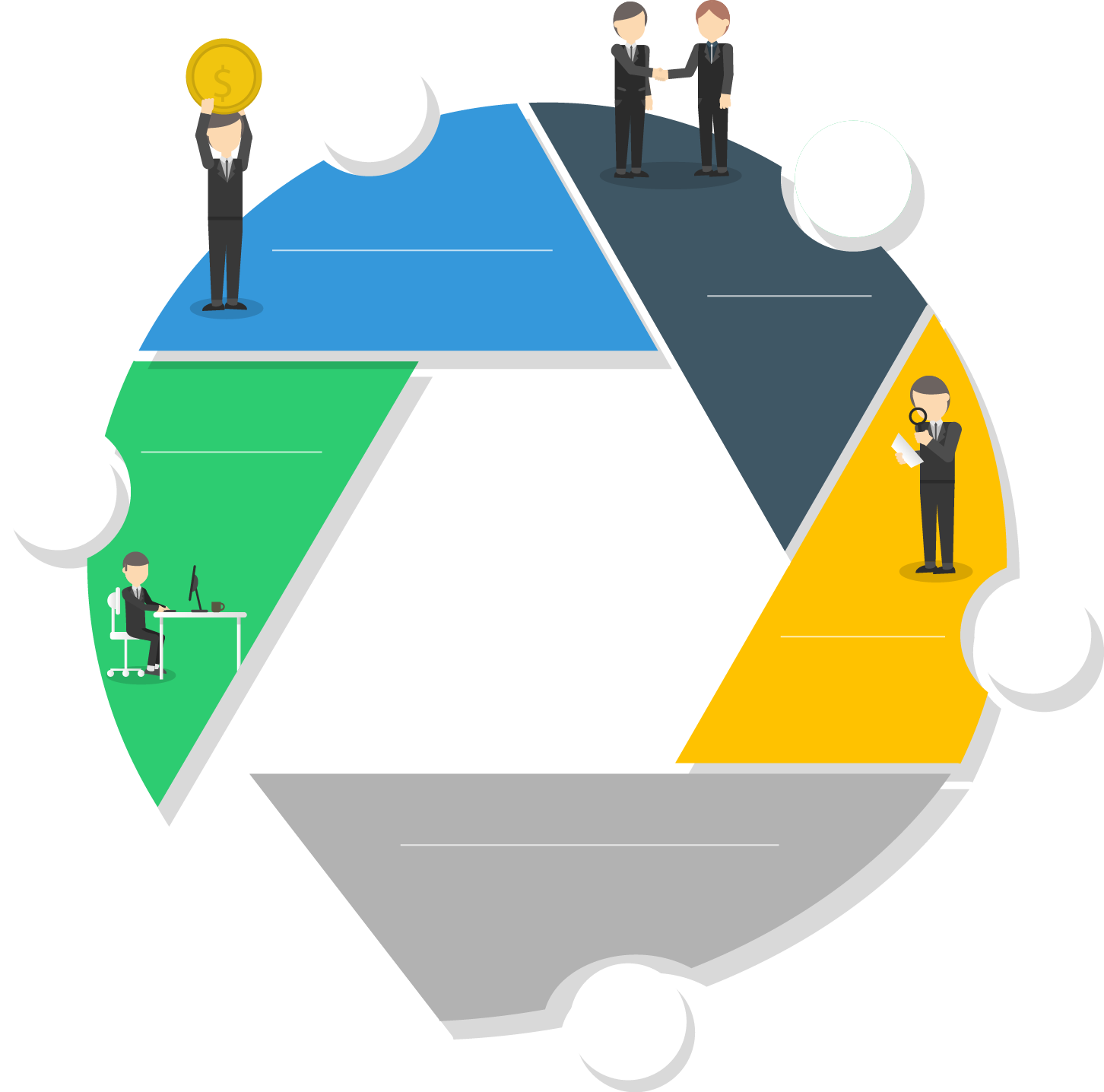 НАЦКОМПАНИИ
НПО
ГОСОРГАНЫ
РЕЗУЛЬТАТЫ ДЕЯТЕЛЬНОСТИ
СУБЪЕКТОВ ПРОТИВОДЕЙСТВИЯ КОРРУПЦИИ
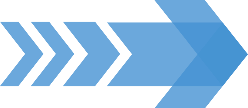 ОБЩЕСТВЕННЫЕ 
ОБЪЕДИНЕНИЯ
ПОЛИТИЧЕСКИЕ ПАРТИИ
ЗАКОН:
ГОССЛУЖАЩИМ
запрещено
принимать подарки
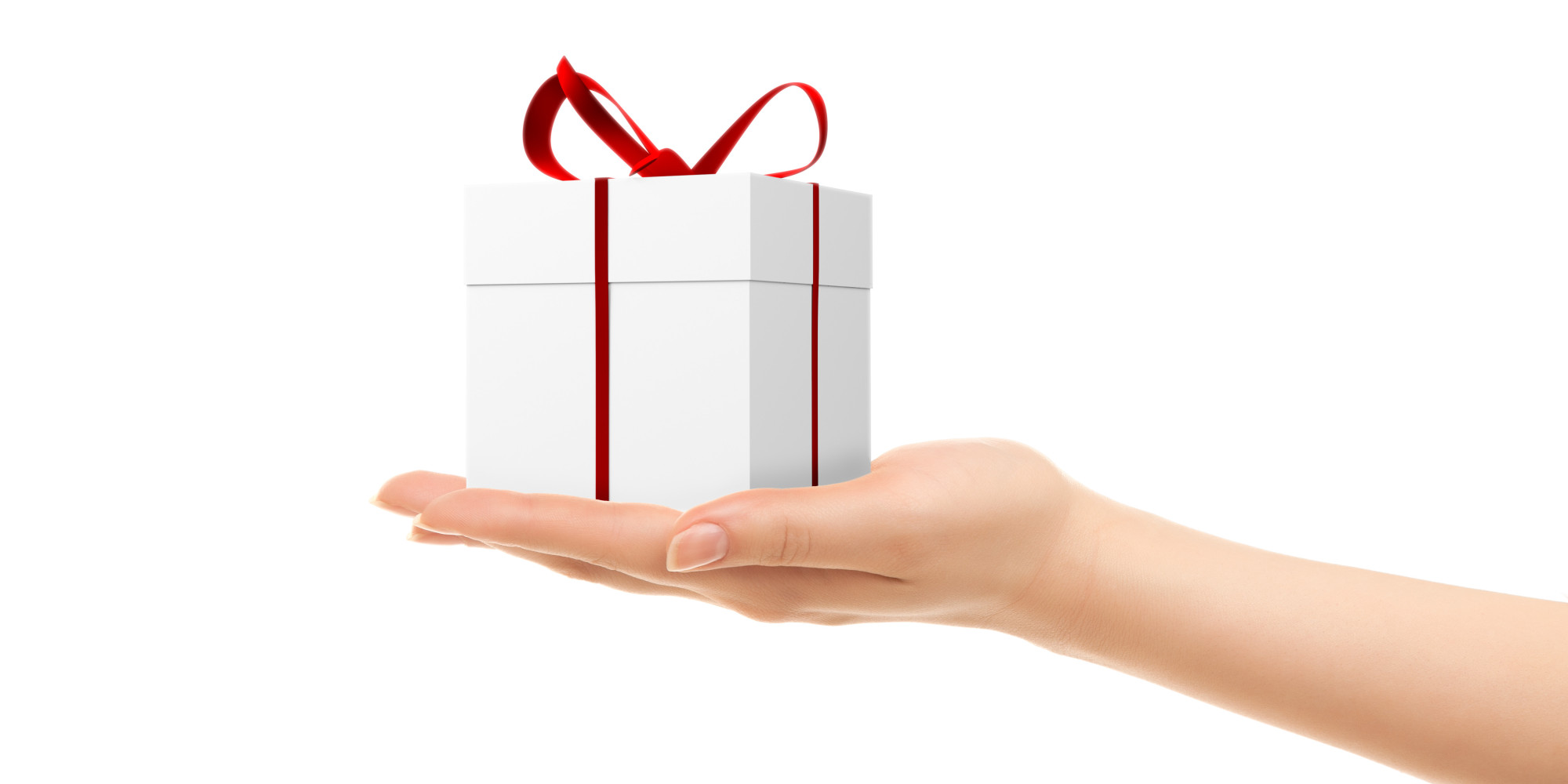 ЕСЛИ
ЕСЛИ
Комитет государственного имущества МФ РК
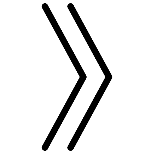 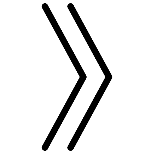 7
Необходимо передать
в течение
ПОДАРОК
ПОДАРОК
дней
получен в ходе 
официальных встреч
НЕ ПЕРЕДАН
В СРОК
2
Свыше:
Уголовная (расценивается как взятка)
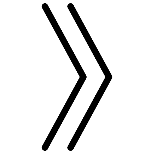 ответственность
До: 
дисциплинарная или административная
5 050 тенге
МРП
Поощрение за сообщение о фактах коррупции
₸
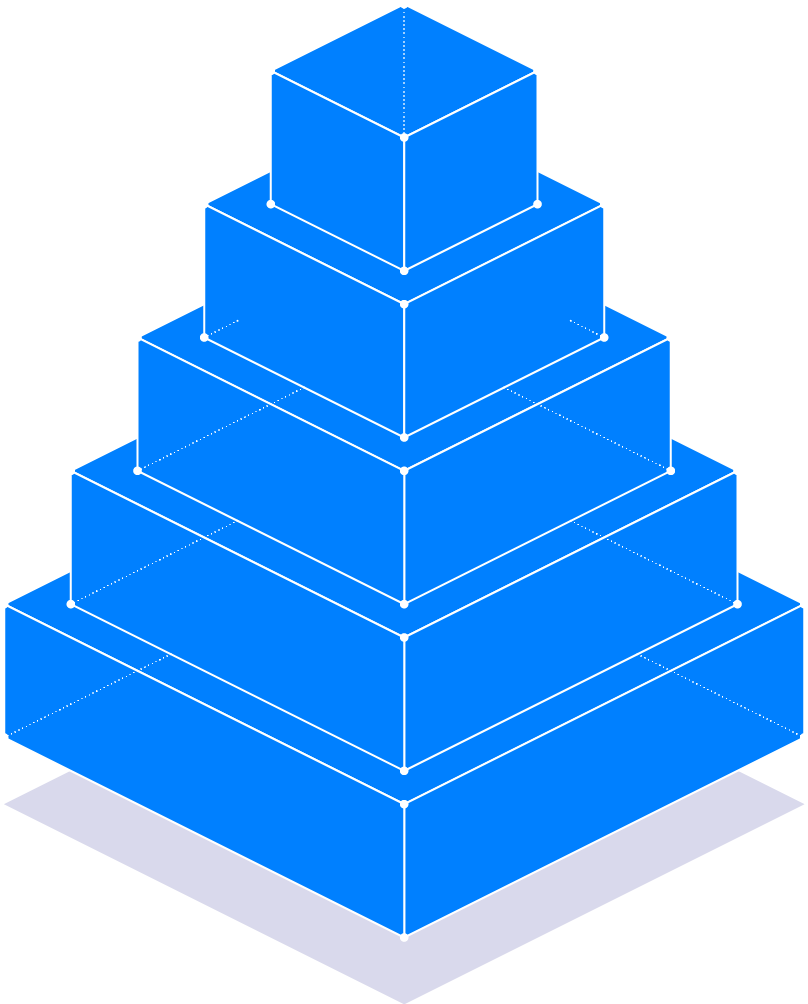 МРП
по особо тяжким
коррупционным преступлениям
100
252 500
по тяжким 
коррупционным преступлениям
176 750
70
по коррупционным преступлениям средней тяжести
126 250
50
по коррупционным преступлениям небольшой тяжести
101 000
по административным делам о коррупционных правонарушениях
40
75 750
30
За 2018 год поощрено 185 лиц на общую сумму 27,3 млн. тенге.
За два месяца текущего года поощрено 29 лиц на общую сумму 4,5 млн. тенге.
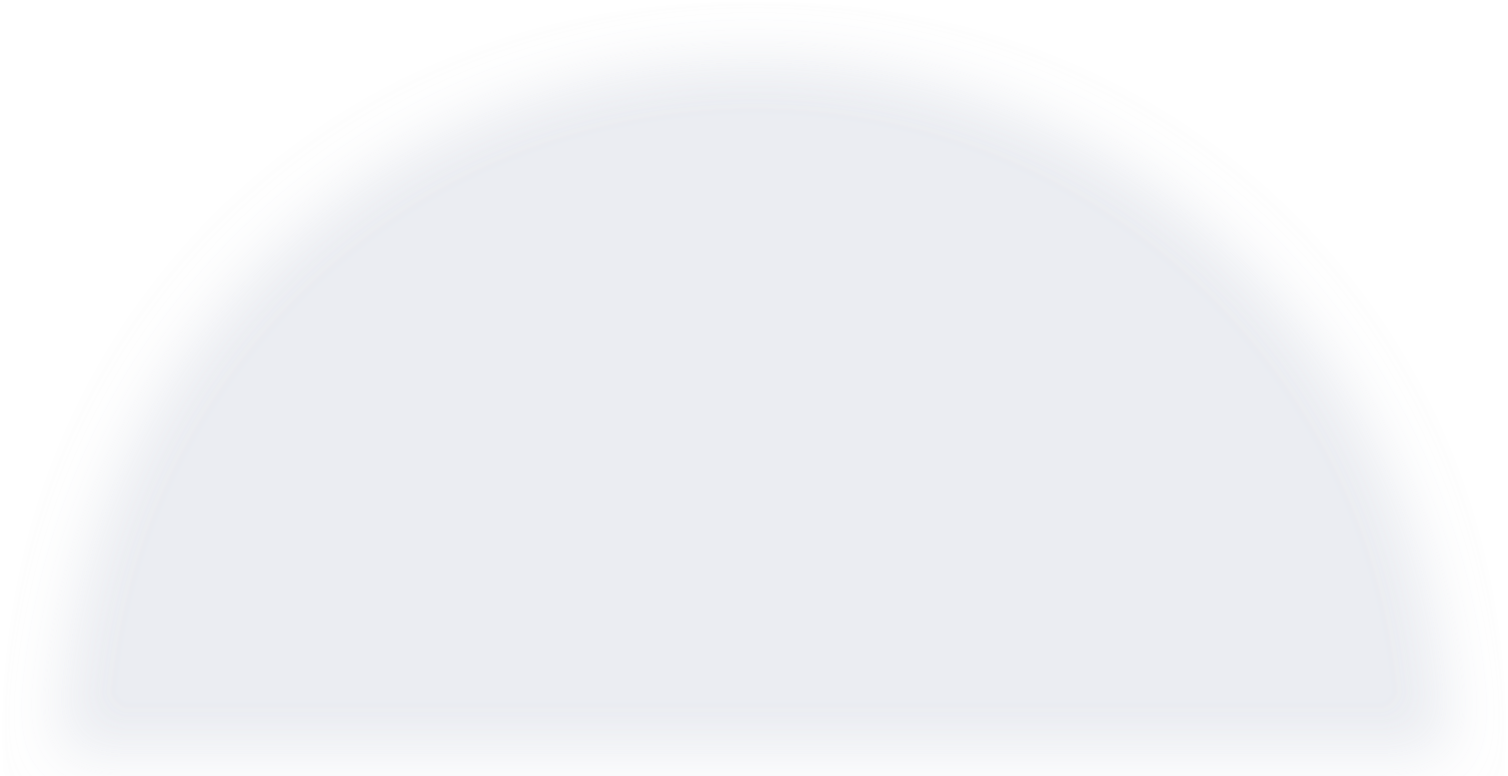 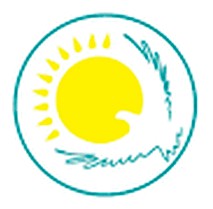 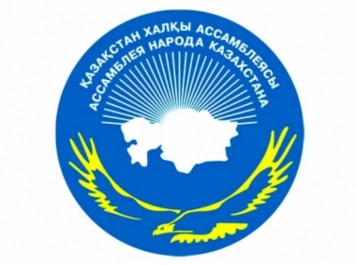 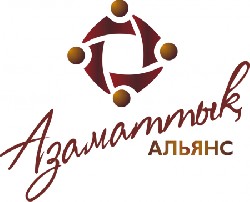 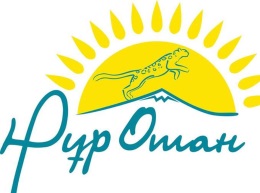 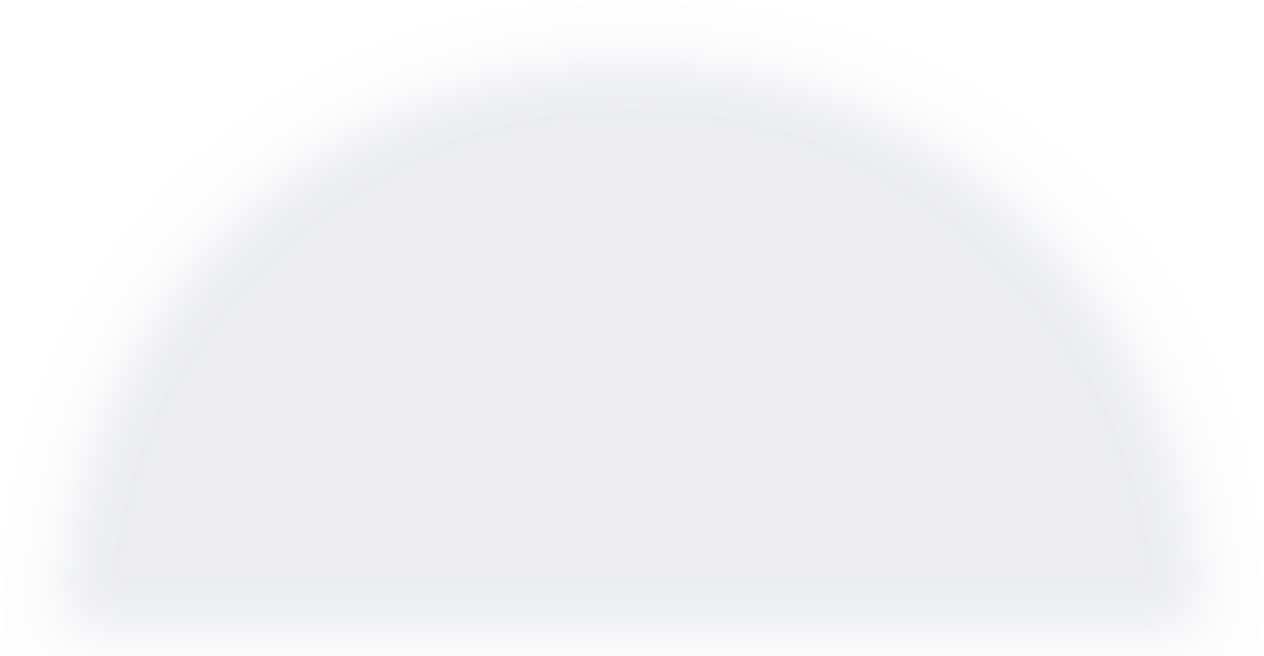 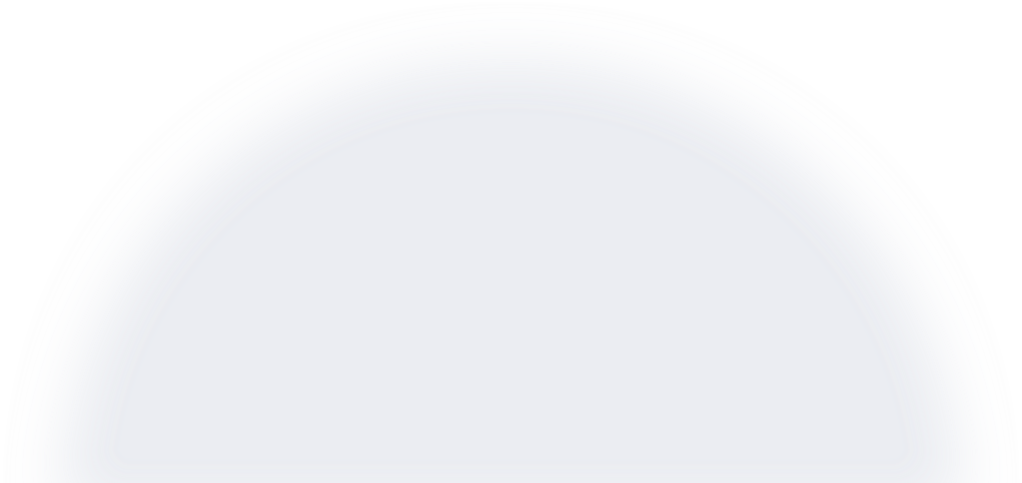 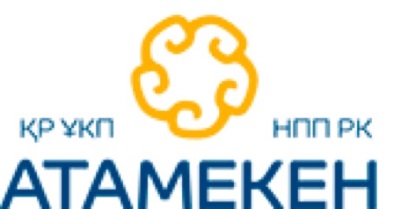 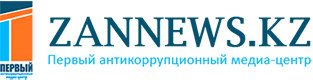 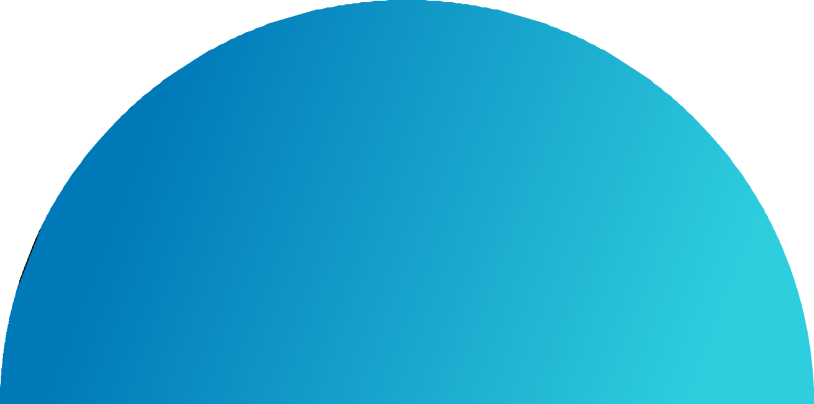 Совместная работа со стратегическими партнерами
Реформирование госуслуг
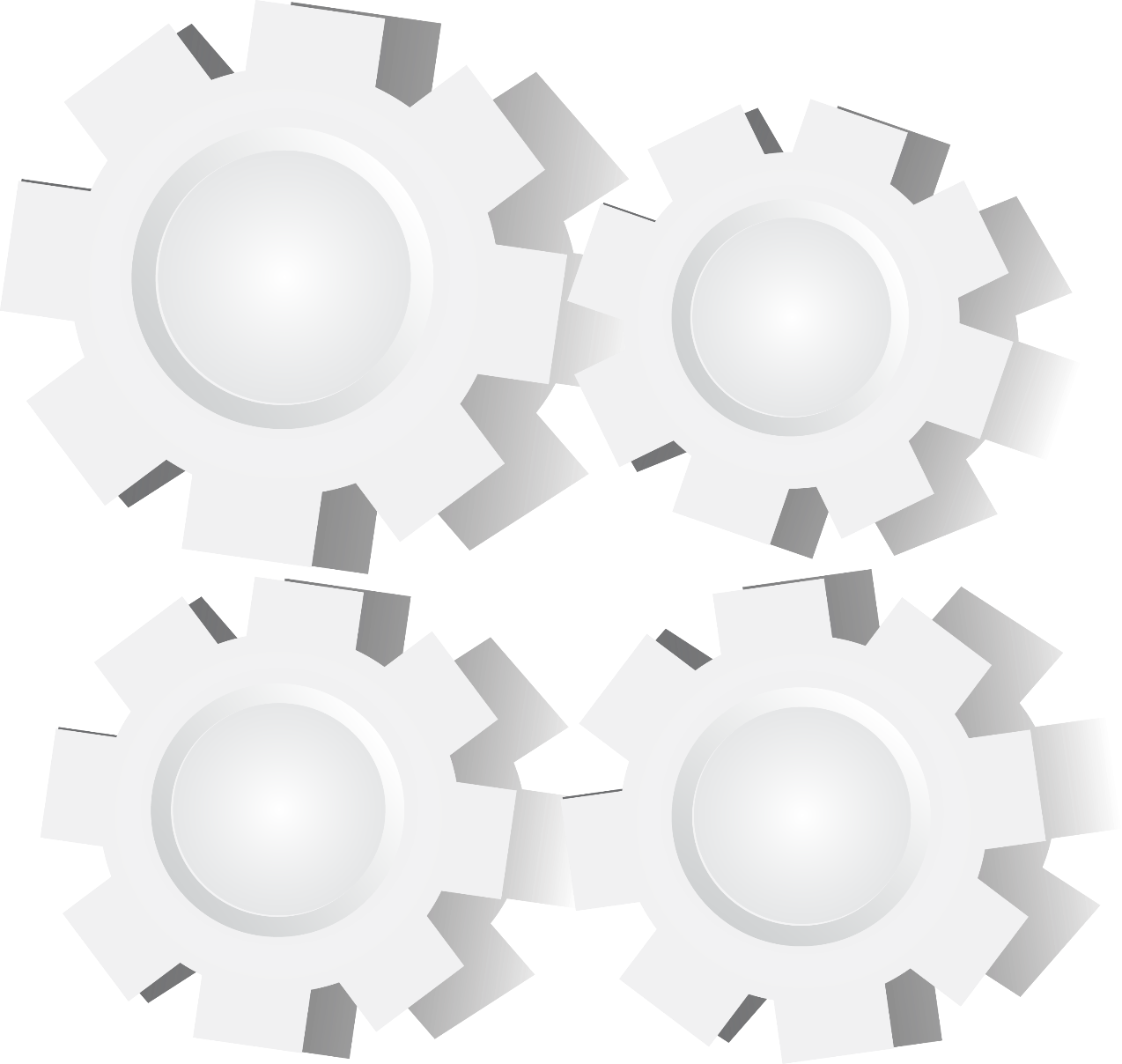 Электронное правительство
Мобильное правительство
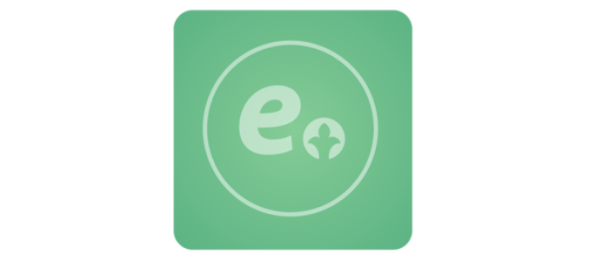 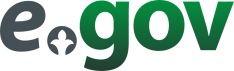 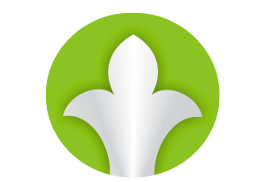 Совершенствование стандартов и 
регламентов
госуслуг
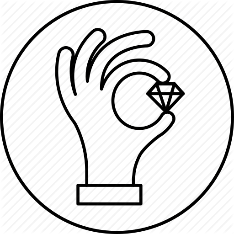 Госкорпорация «Правительство для граждан»
Повышение качества госуслуг – залог минимизации коррупции
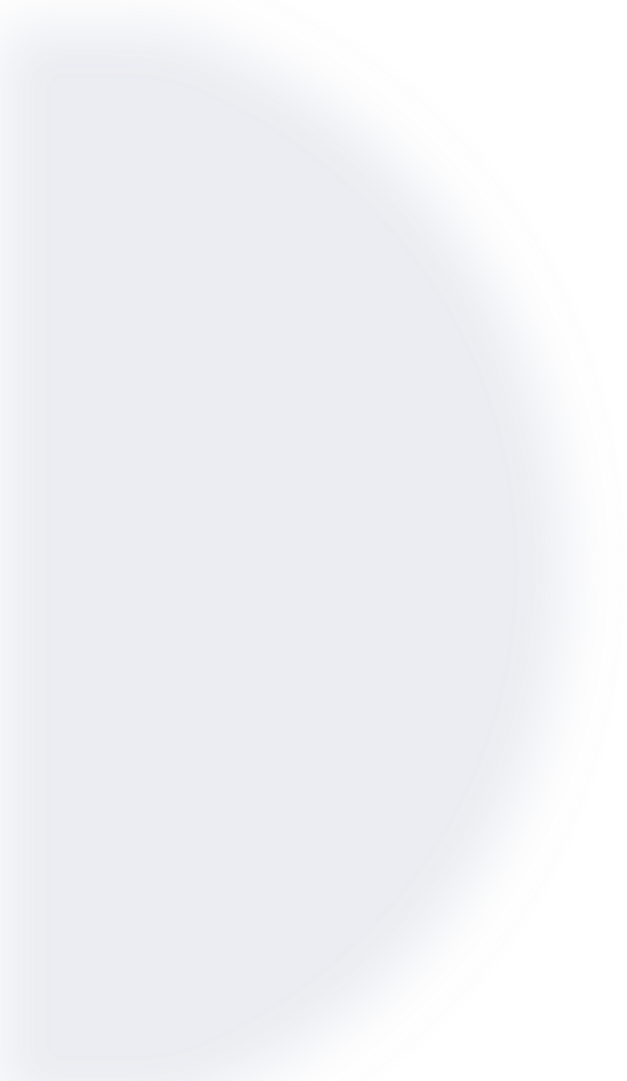 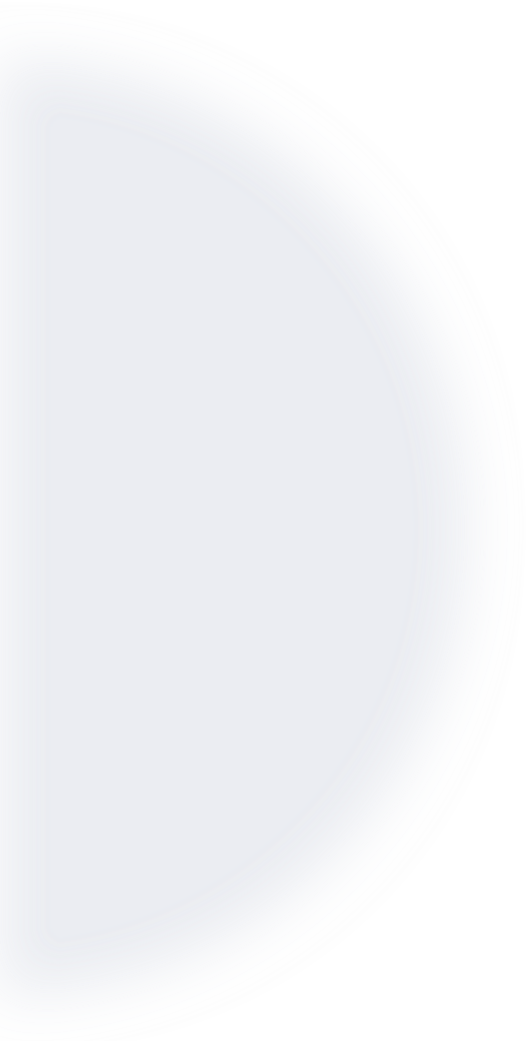 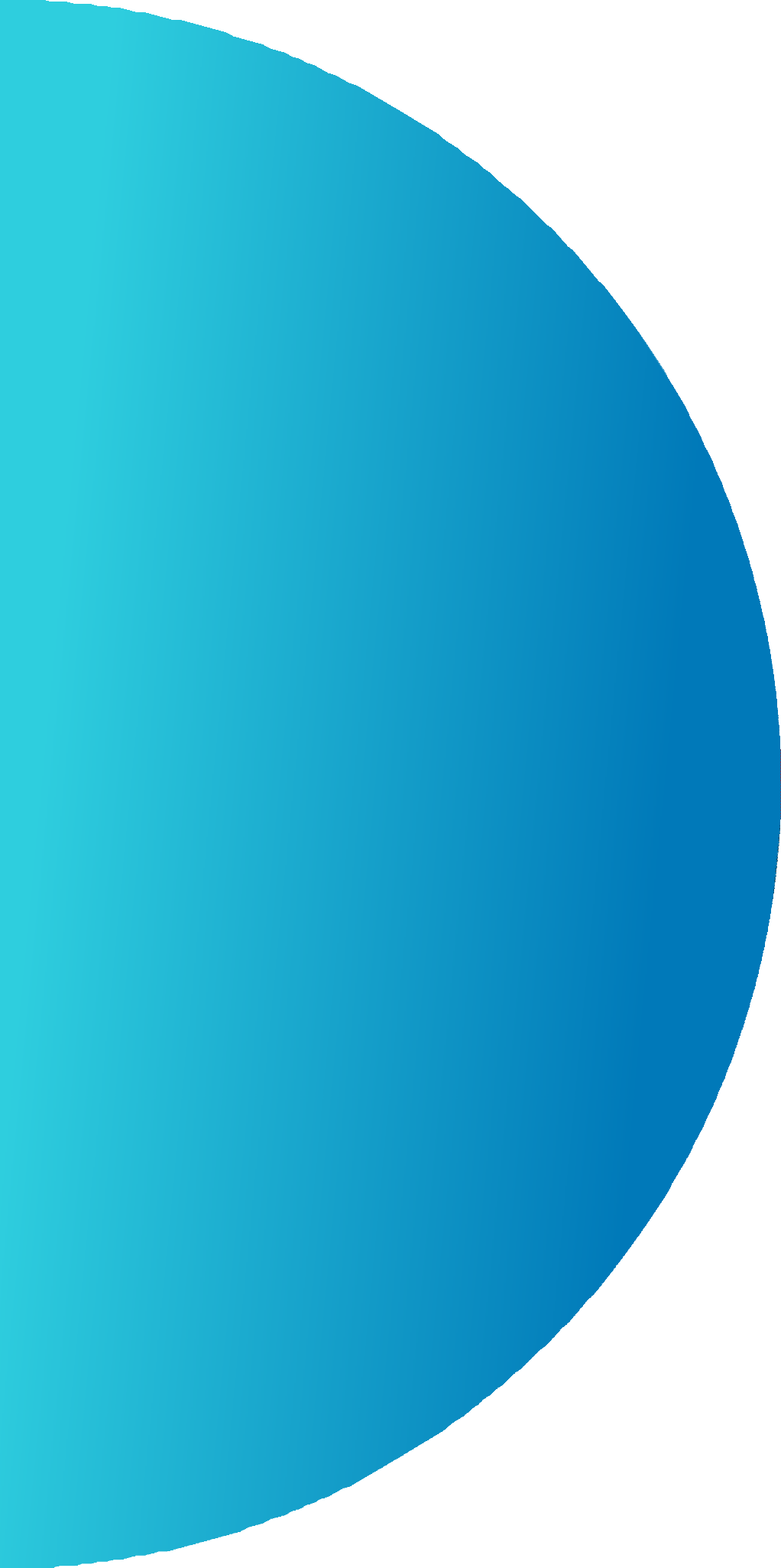 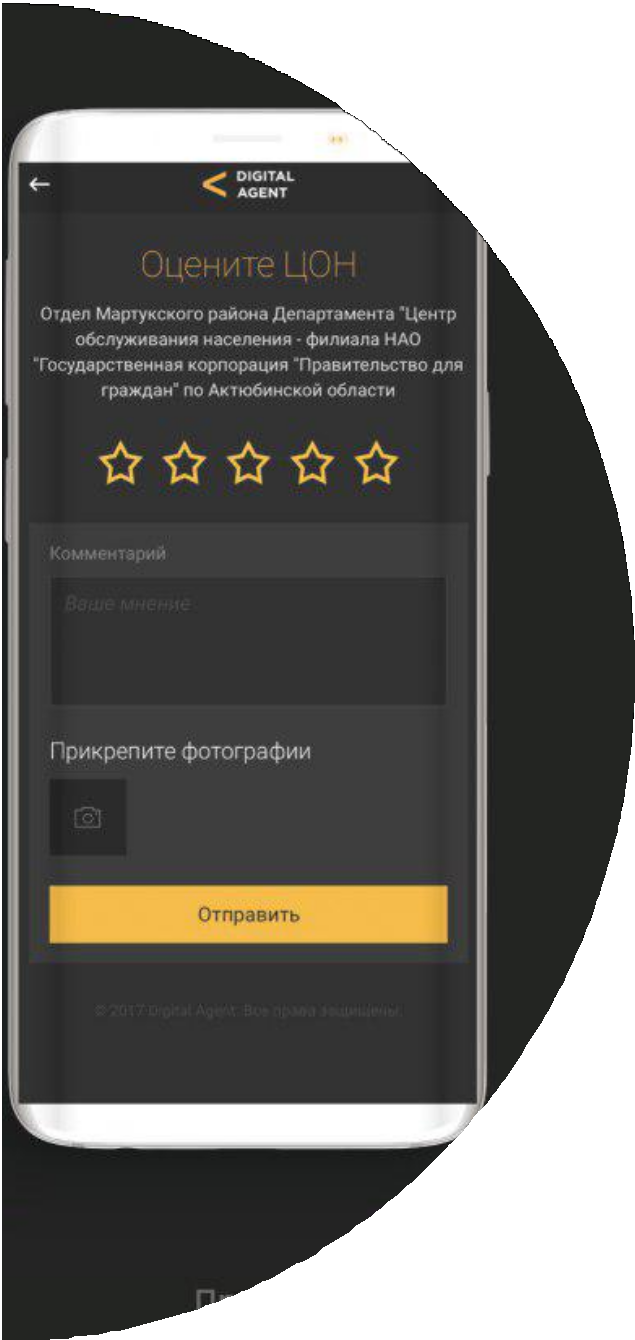 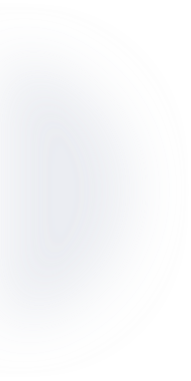 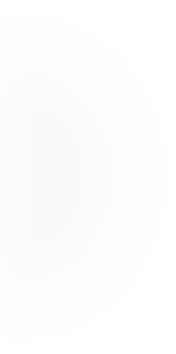 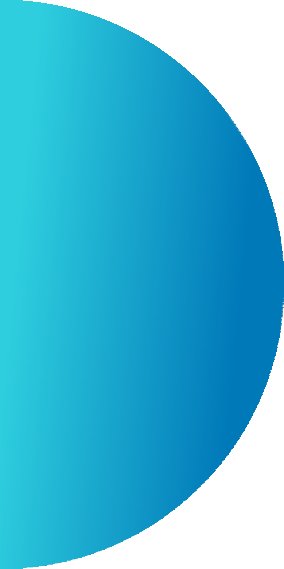 МОБИЛЬНОЕ ПРИЛОЖЕНИЕ
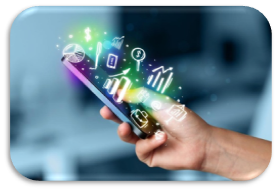 Оценка качества госуслуг
в режиме реального времени

Оперативное решение проблем граждан
при получении госуслуг
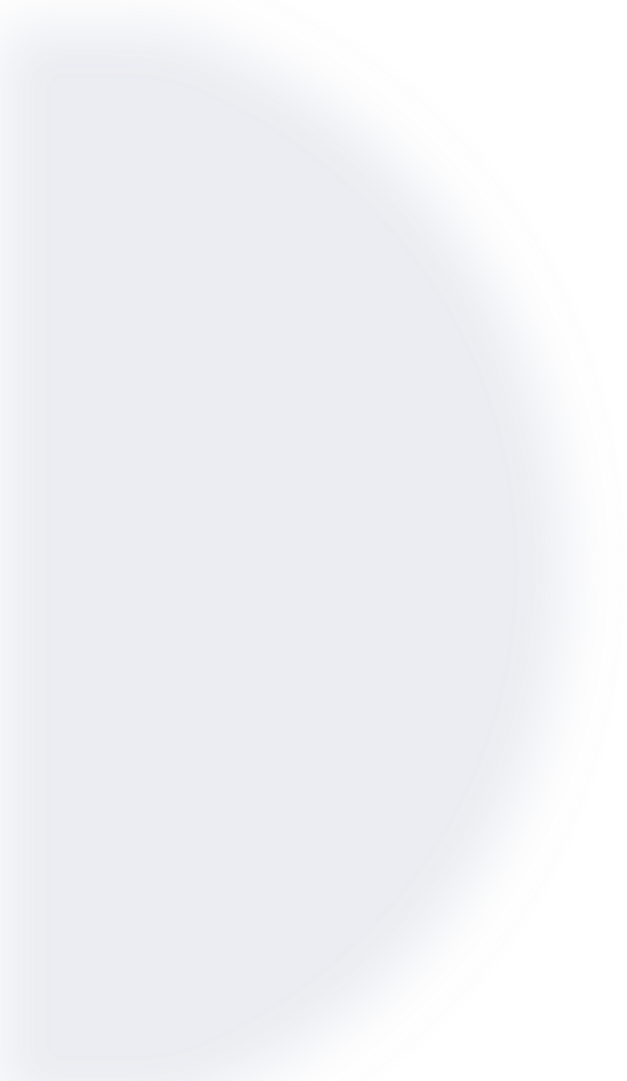 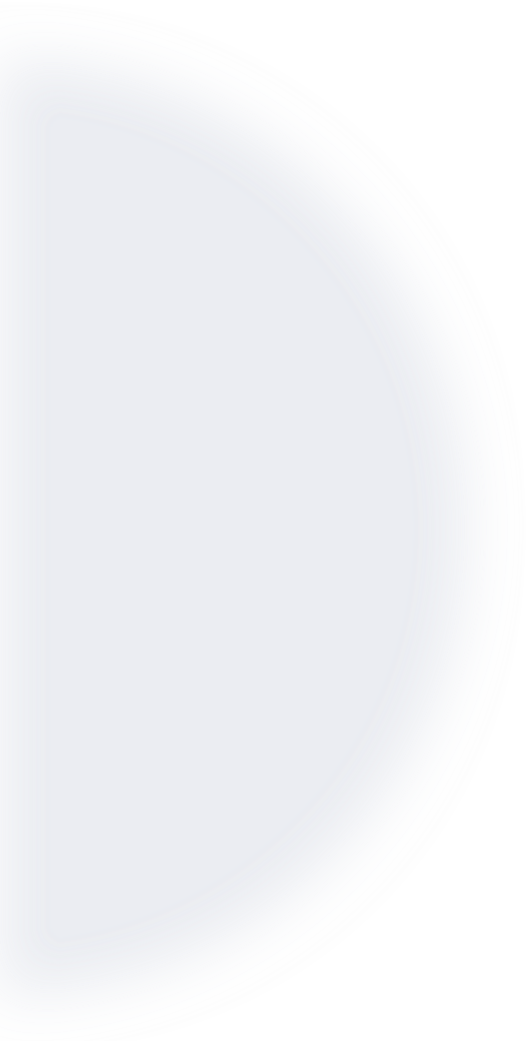 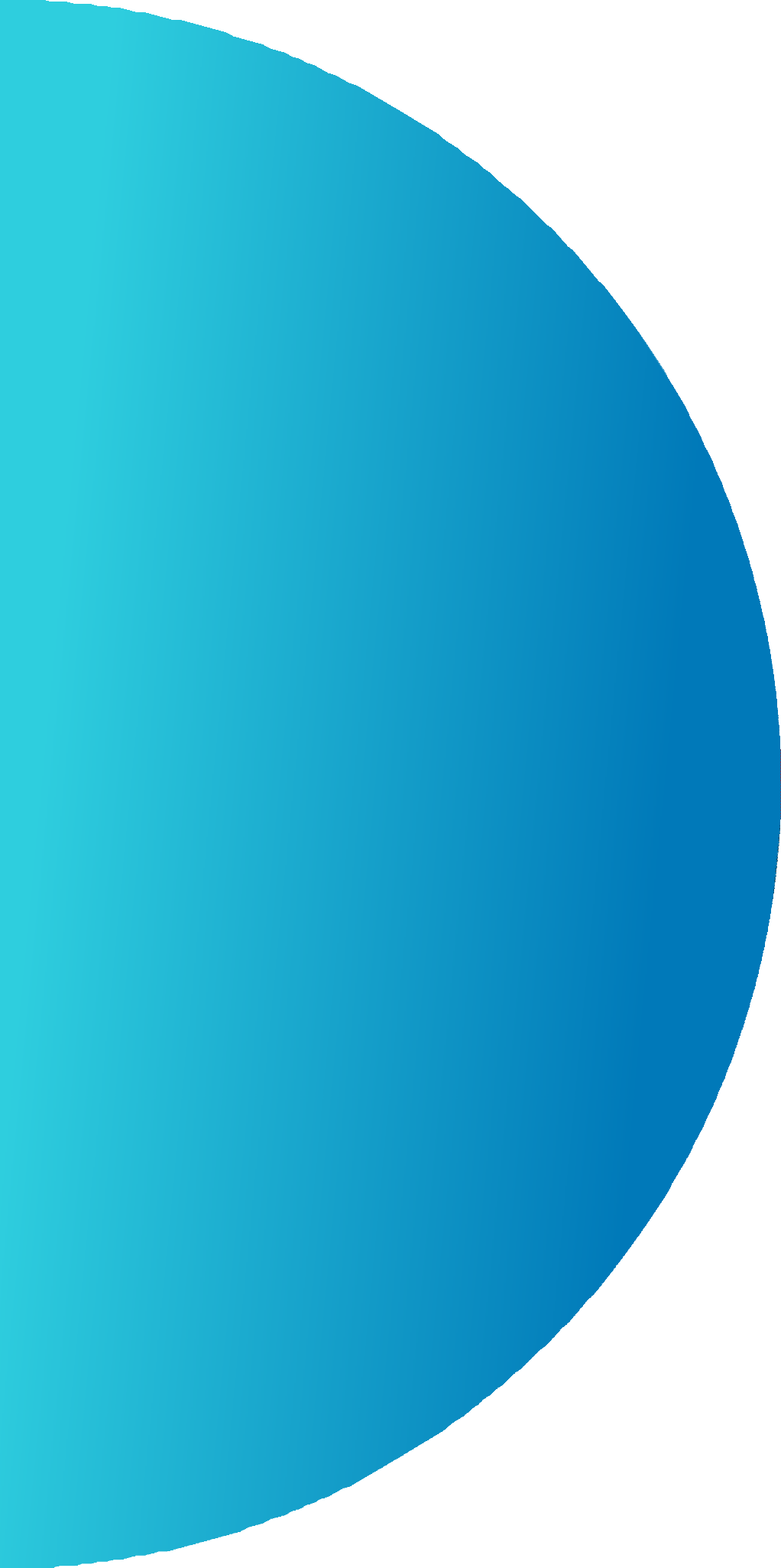 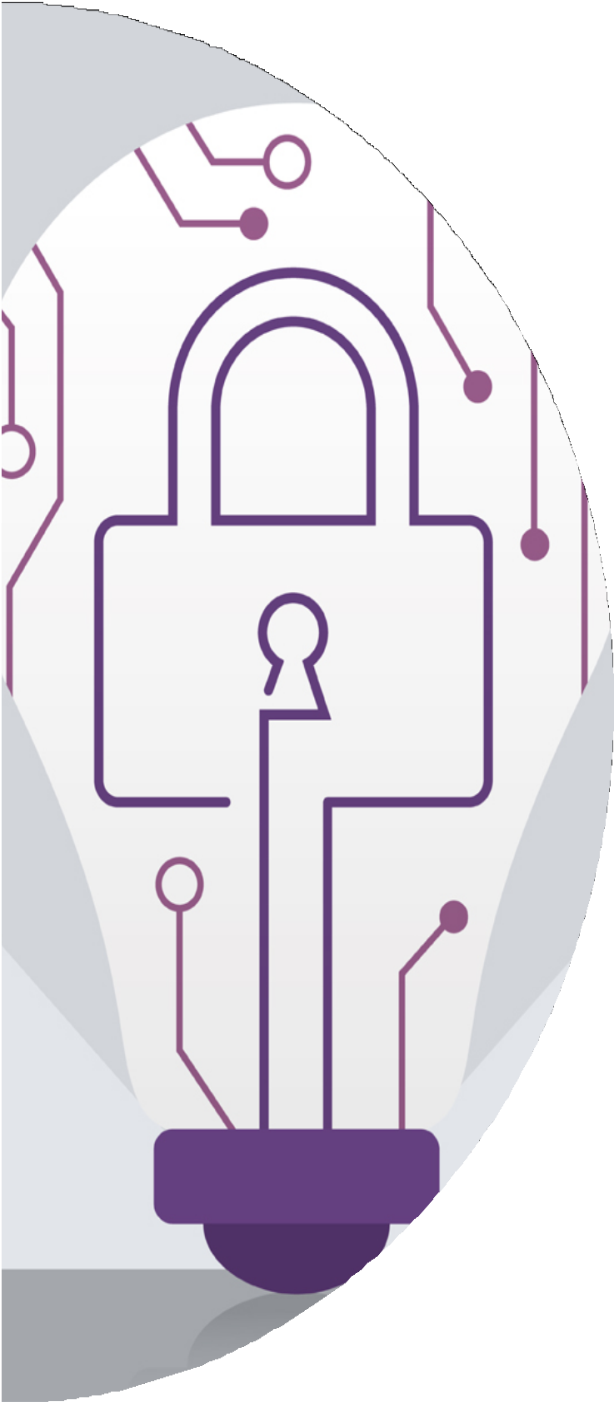 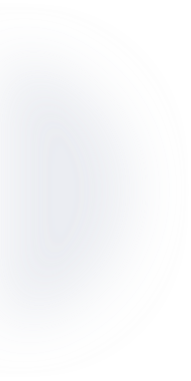 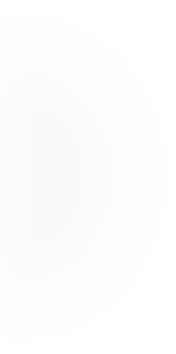 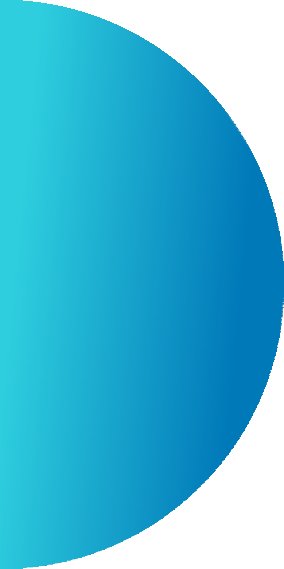 ЦИФРОВИЗАЦИЯ
 
 
Реинжиниринг бизнес-процессов и креативные решения
7
Электронный
документооборот
Внедрены ID-карты – 
в 2019 будут введены во всех госорганах
 
Дистанционные собеседования
при проведении конкурсов в центральный аппарат Агентства
Модернизирована
ИС «Е-қызмет»

Оптимизация бизнес-процессов

Сокращение внутренней отчетности в 5 раз
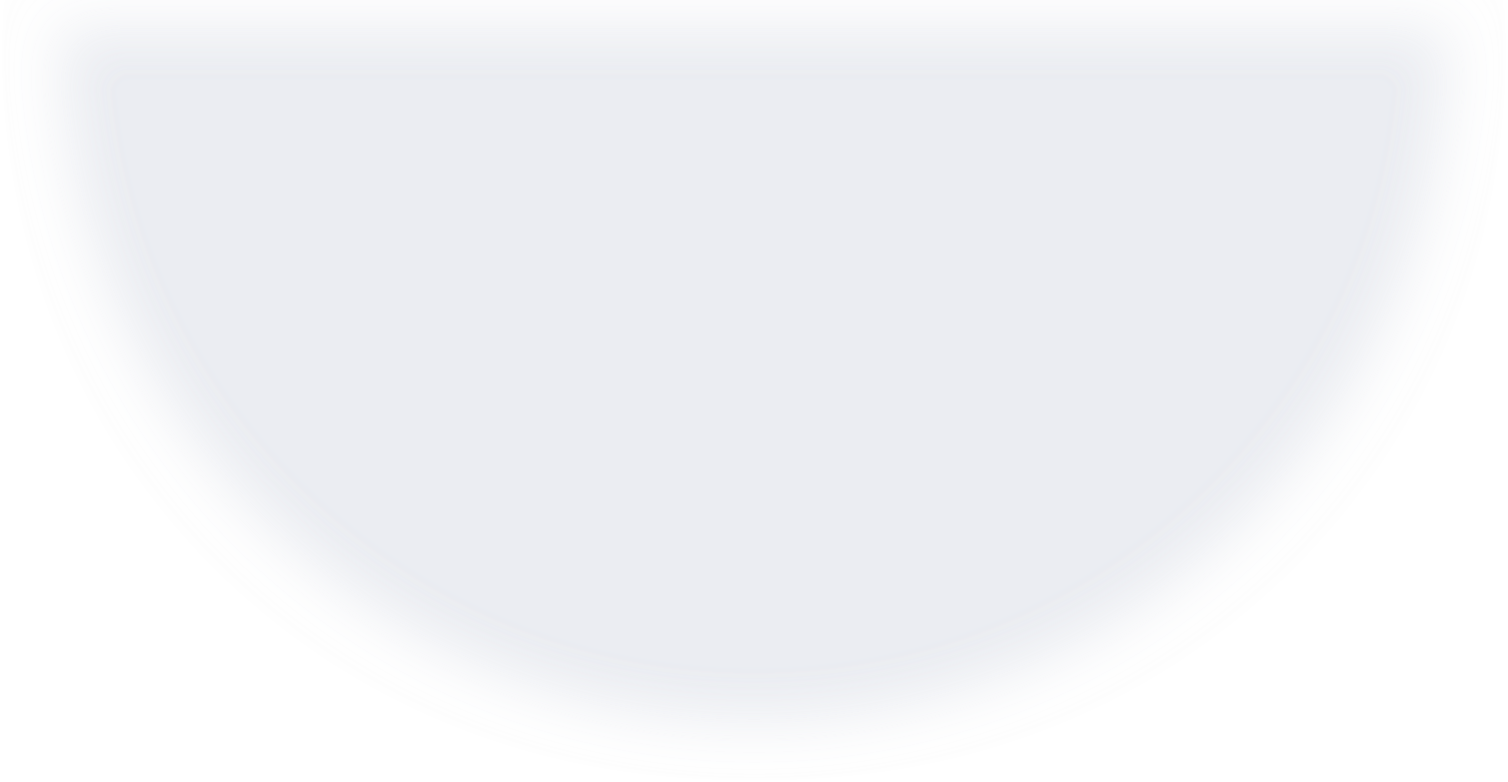 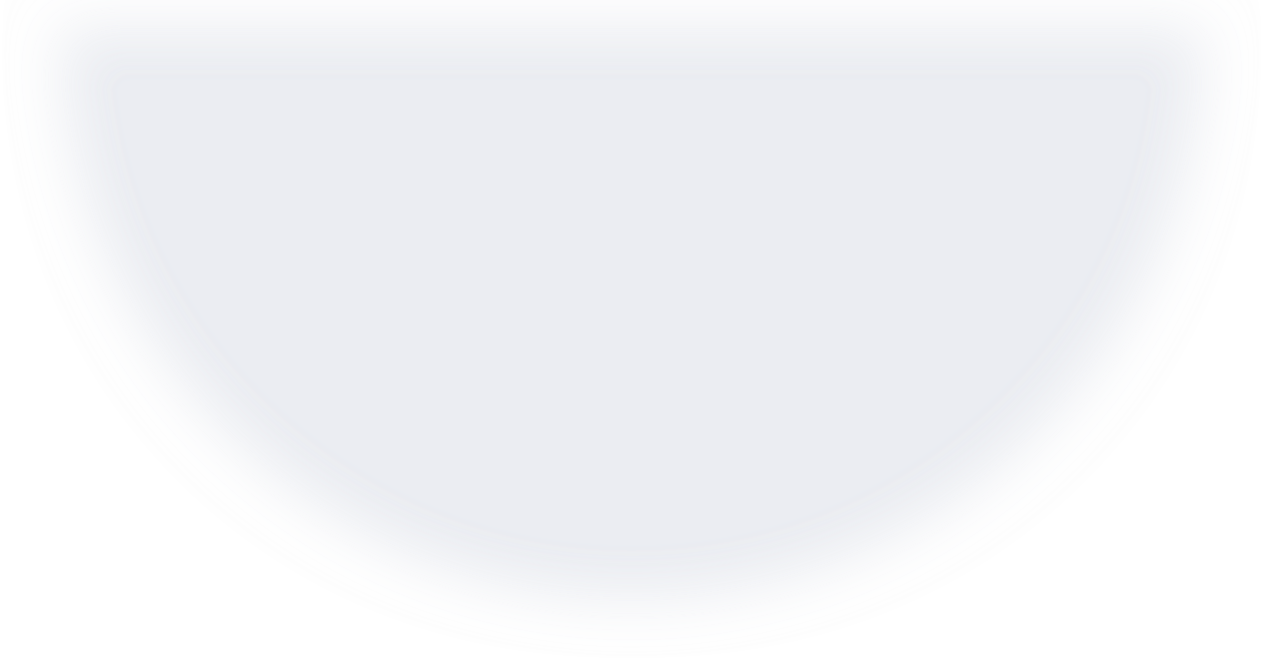 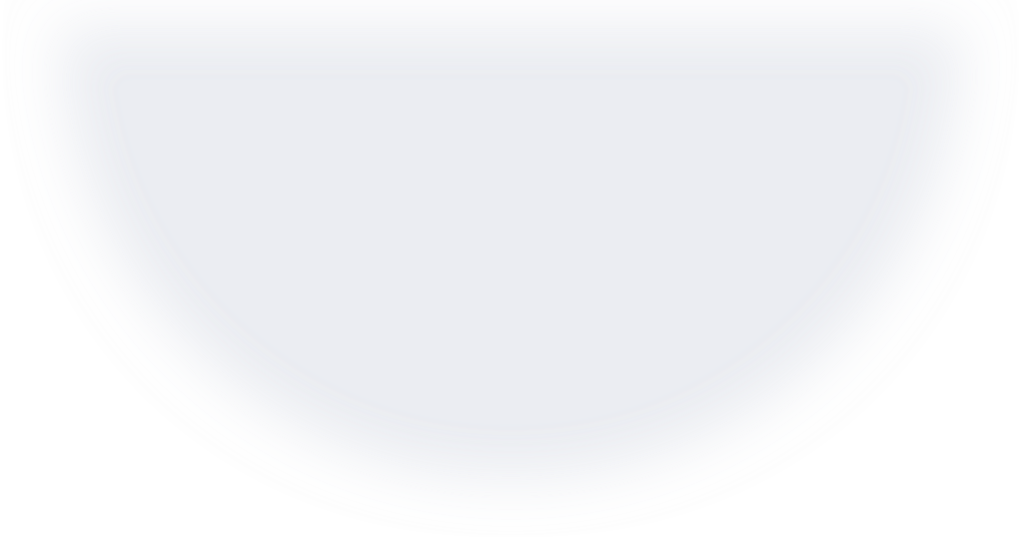 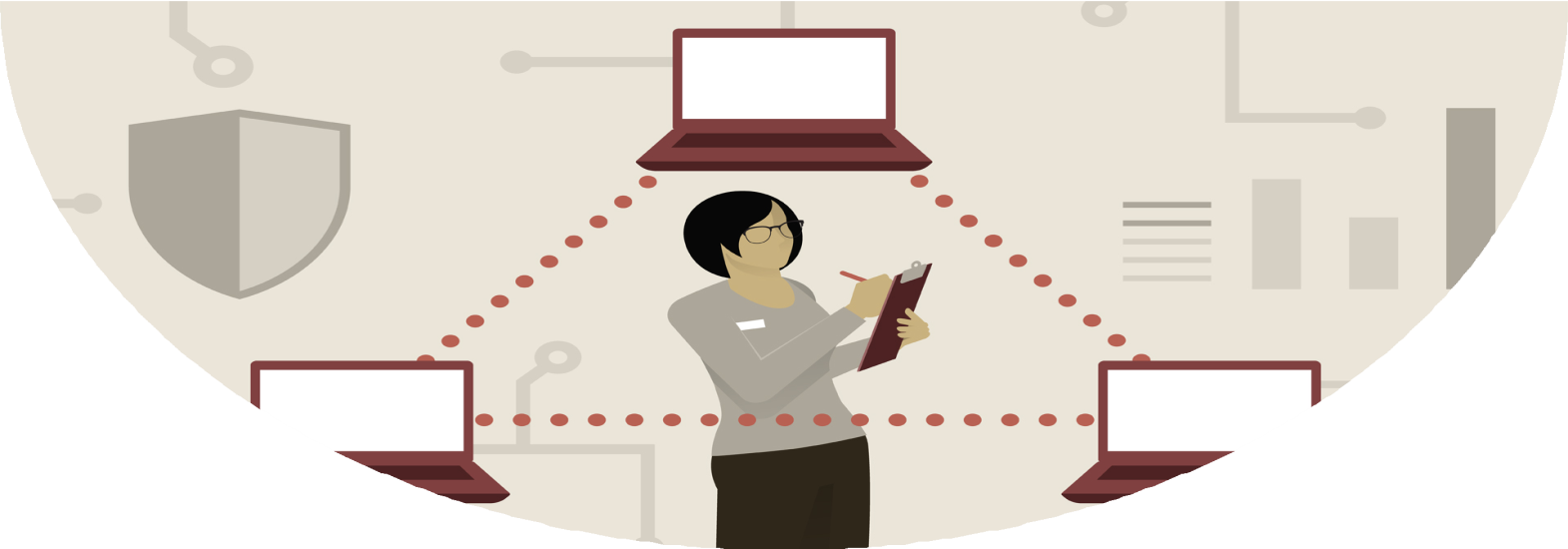 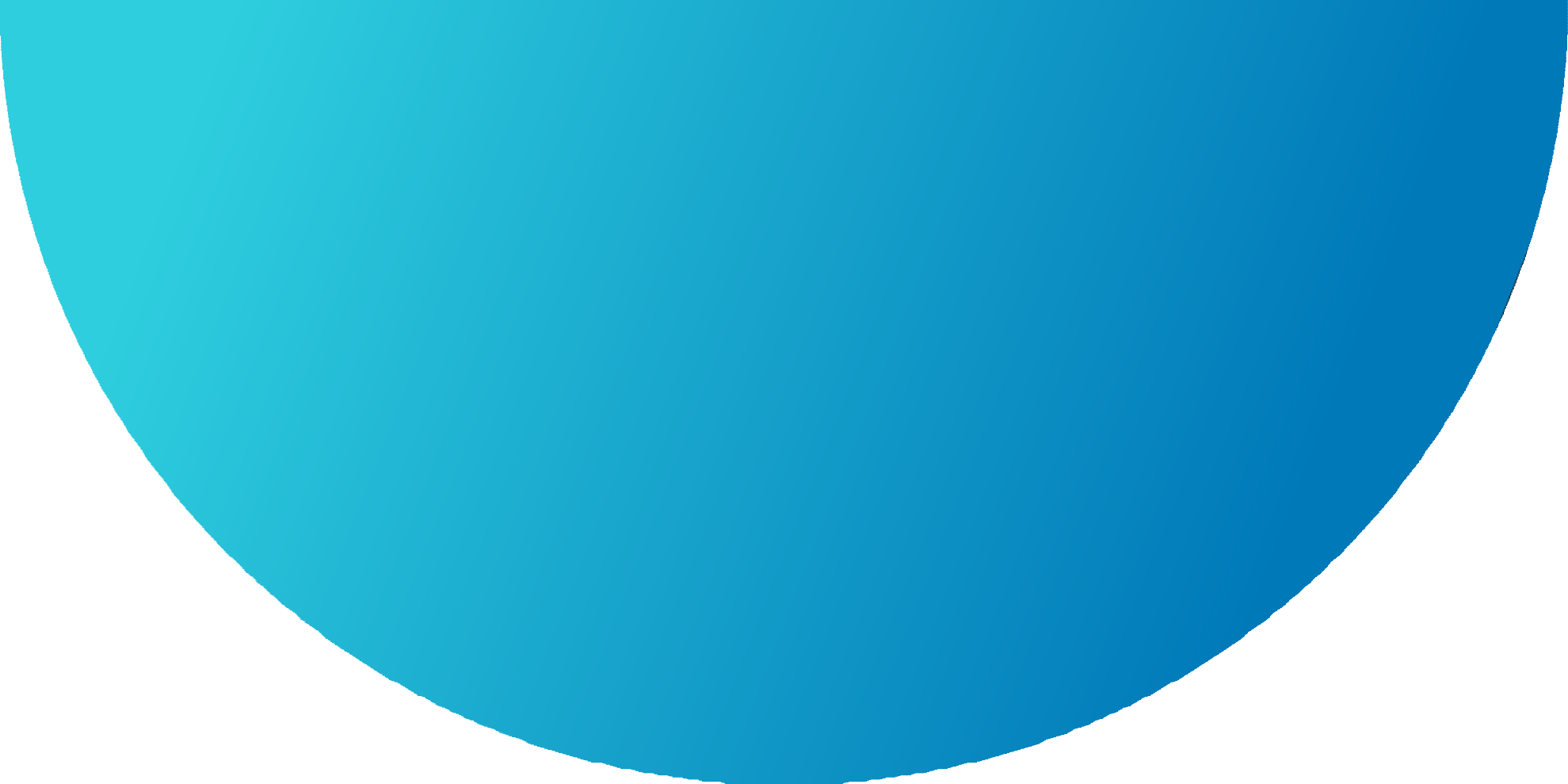 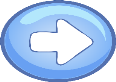 Информация со стороны граждан
Устранение коррупционных рисков
Решено свыше 2200 обращений:
- ремонт дорог
- вопросы ЖКХ и др.
Повышение качества работы
о неудовлетворительной работе акиматов по благоустройству социально-значимых объектов
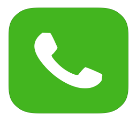 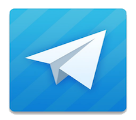 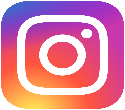 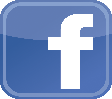 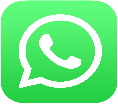 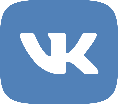 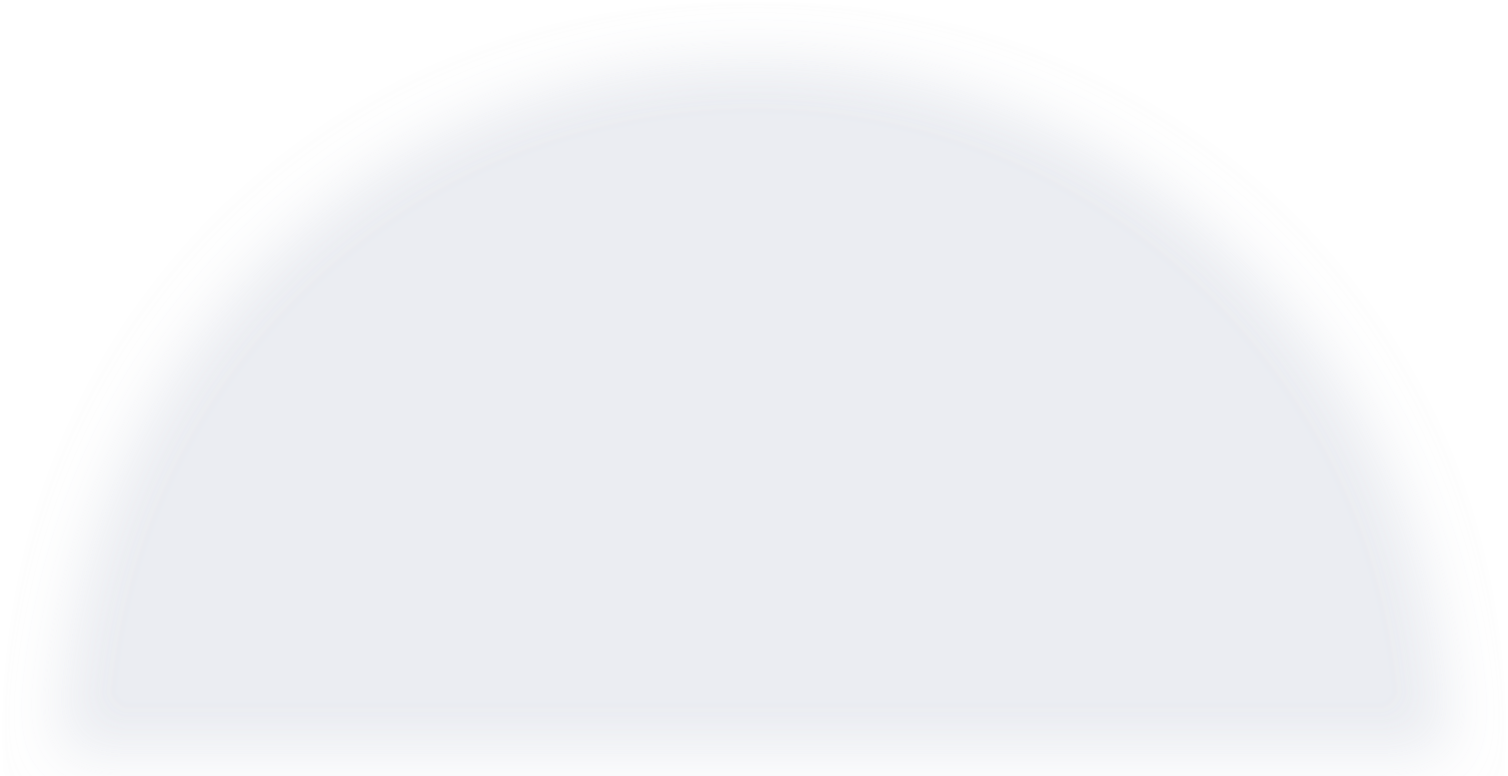 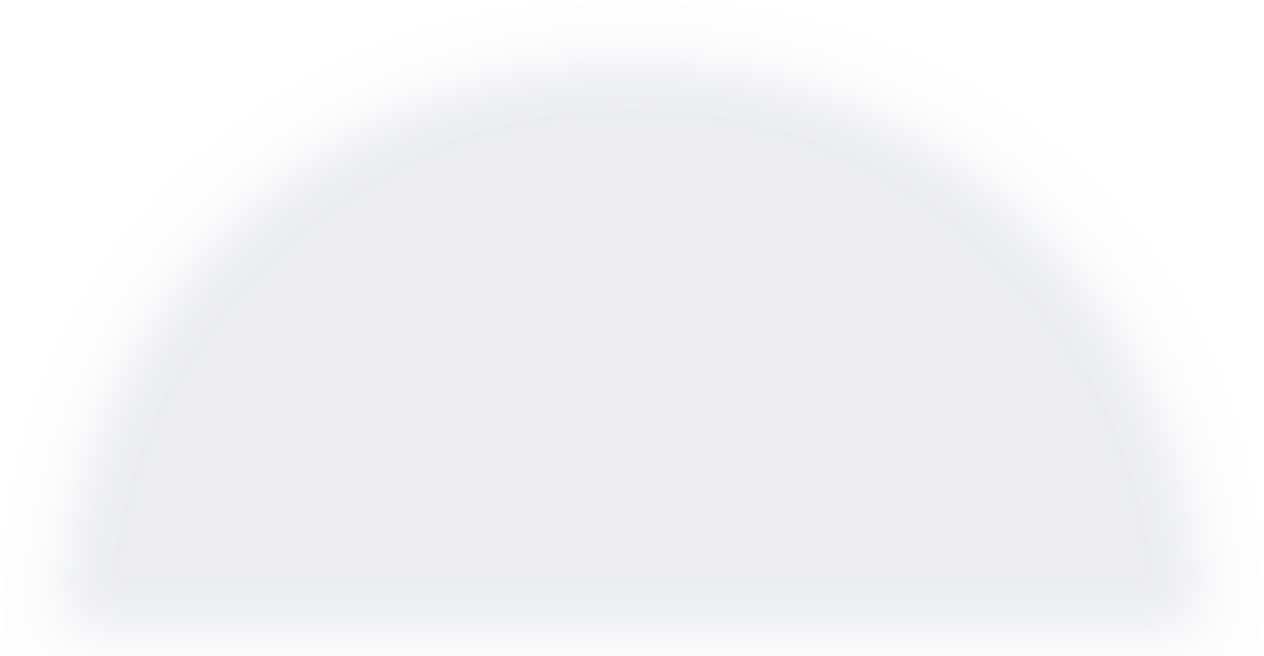 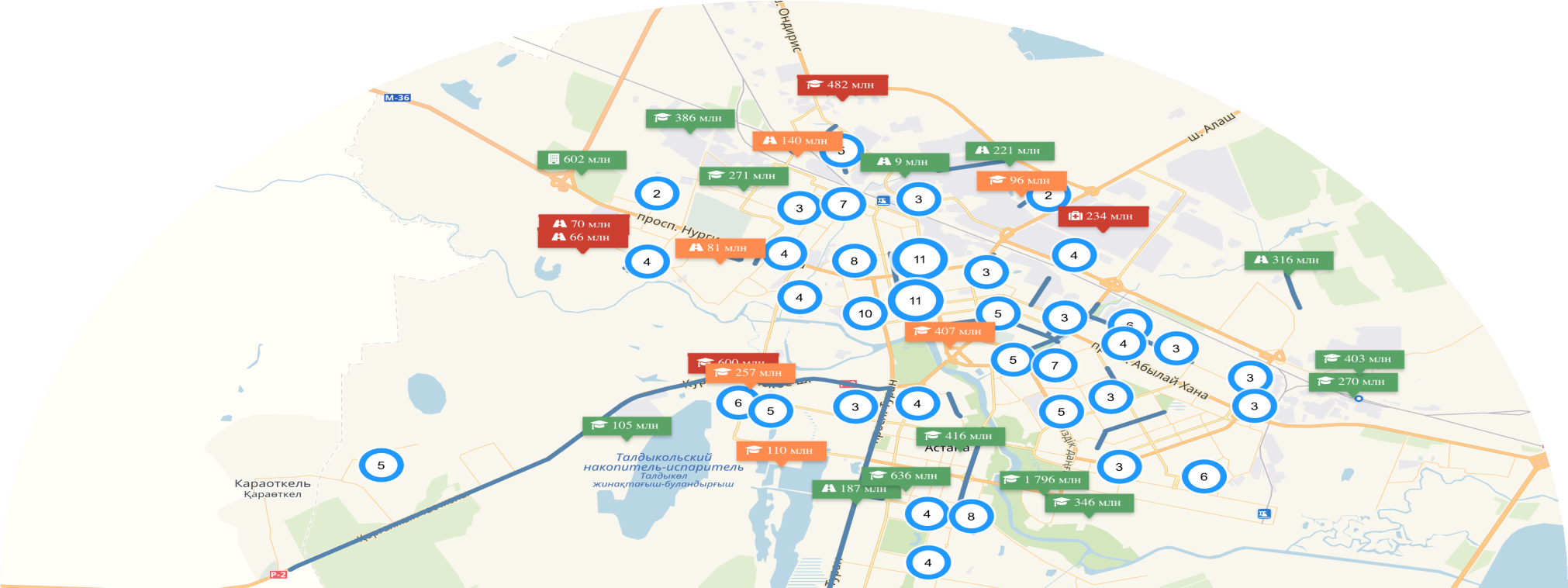 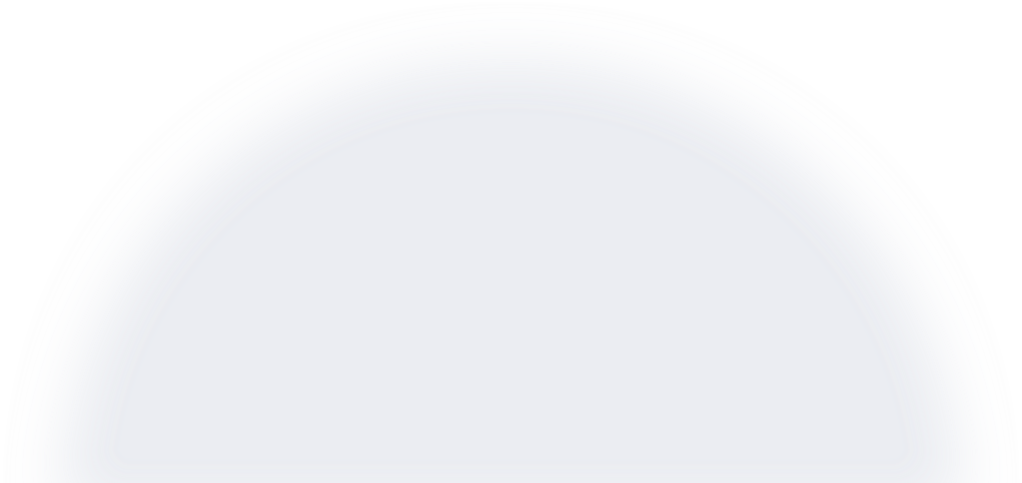 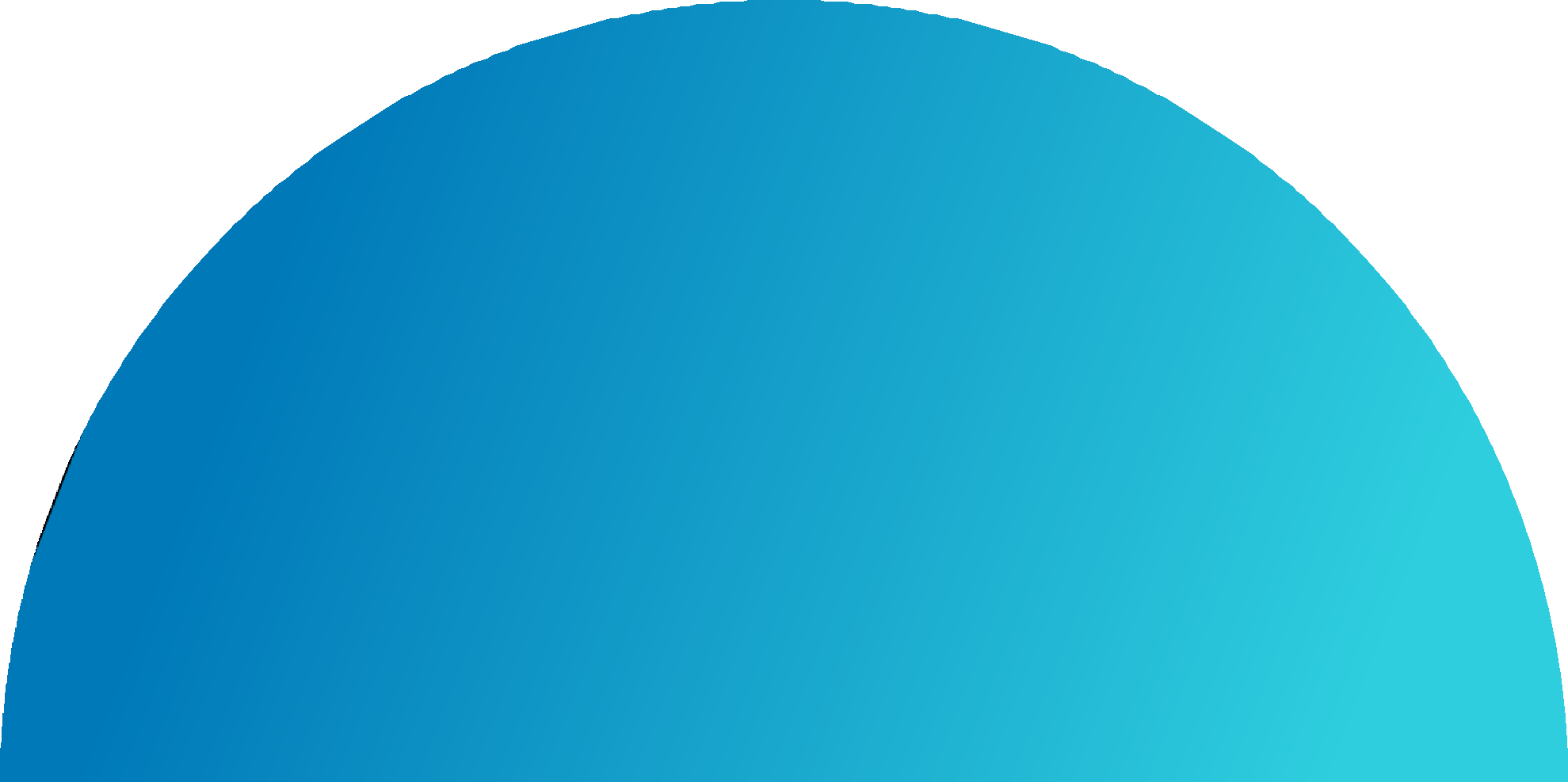 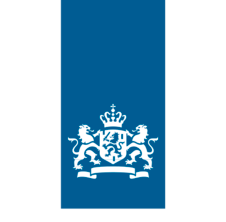 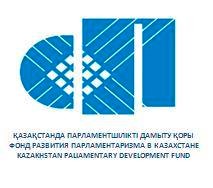 «Интерактивная карта общественного контроля в Астане»2019: внедрение в других крупных городах страны
Граждане могут направлять запросы и жалобы 24/7
Возможность получения обратной связи
Сведения о бюджетах социальных объектов
Выявление коррупционных рисков
Посольство Королевства Нидерландов
в Казахстане
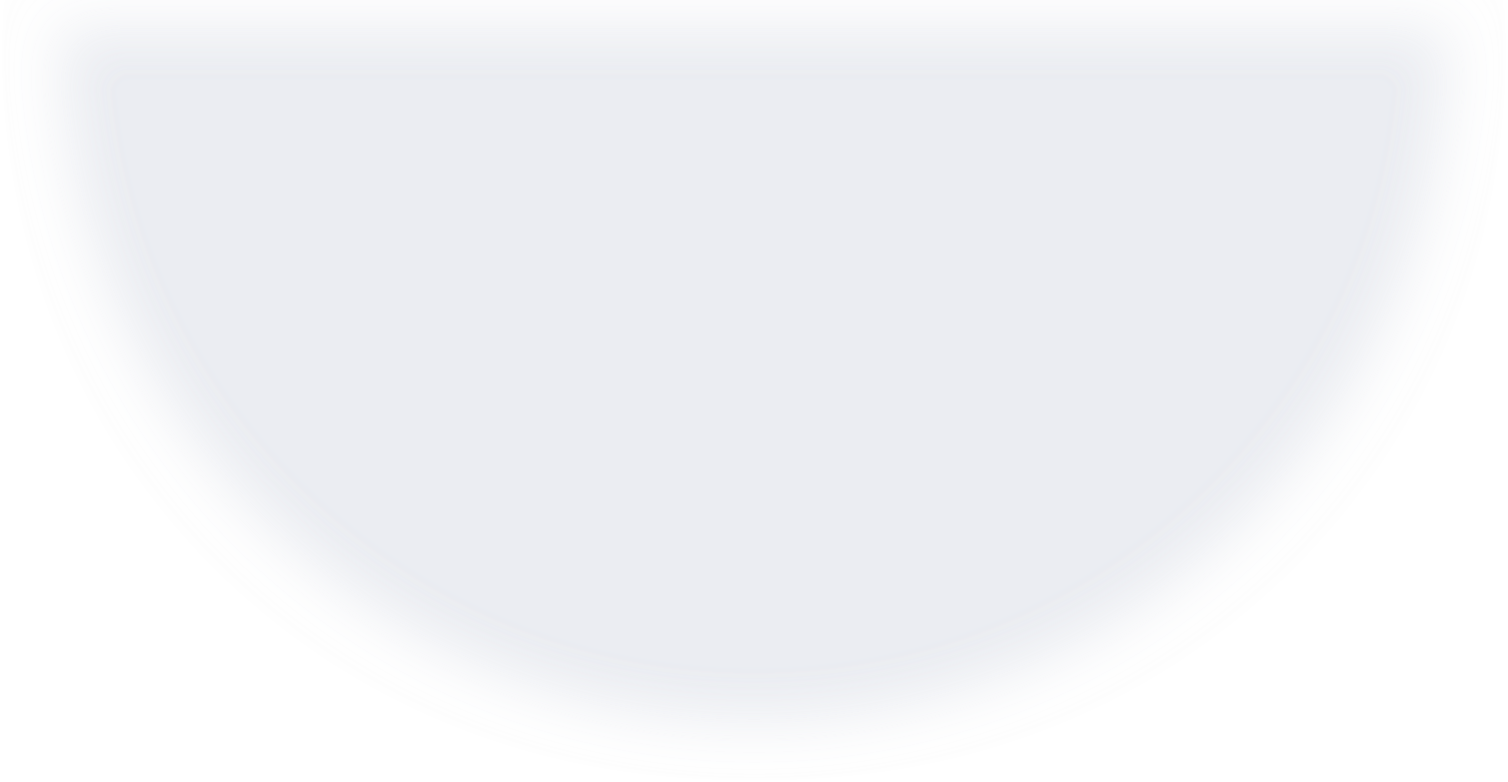 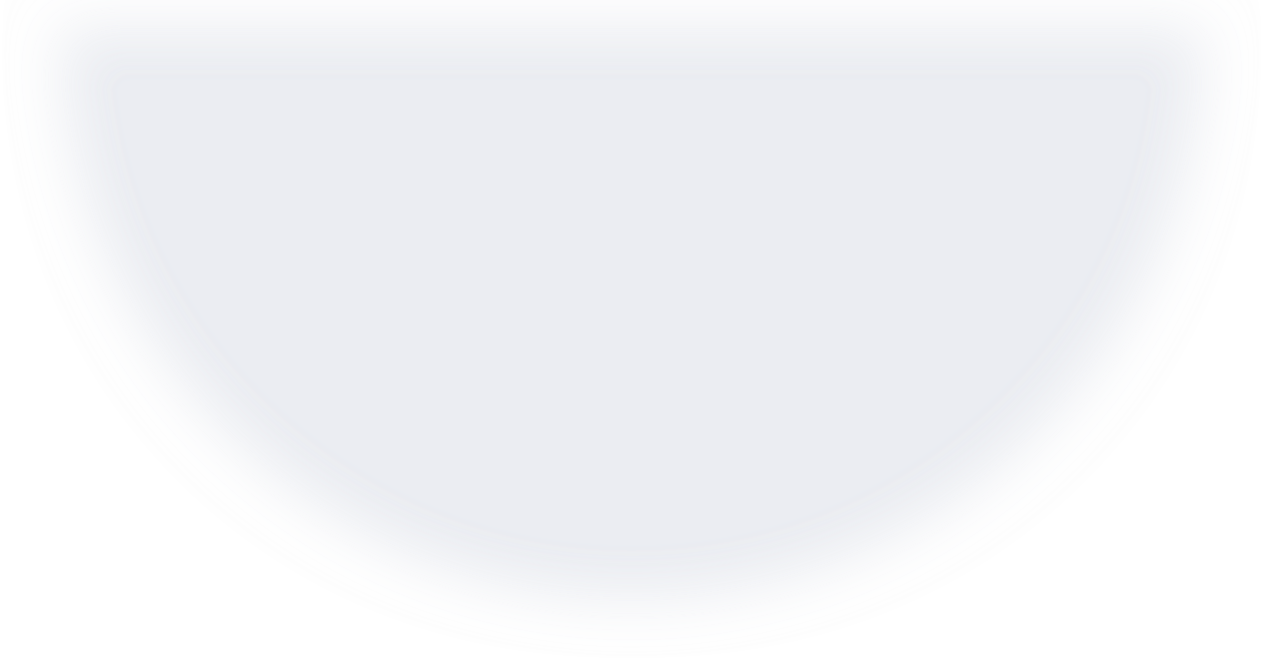 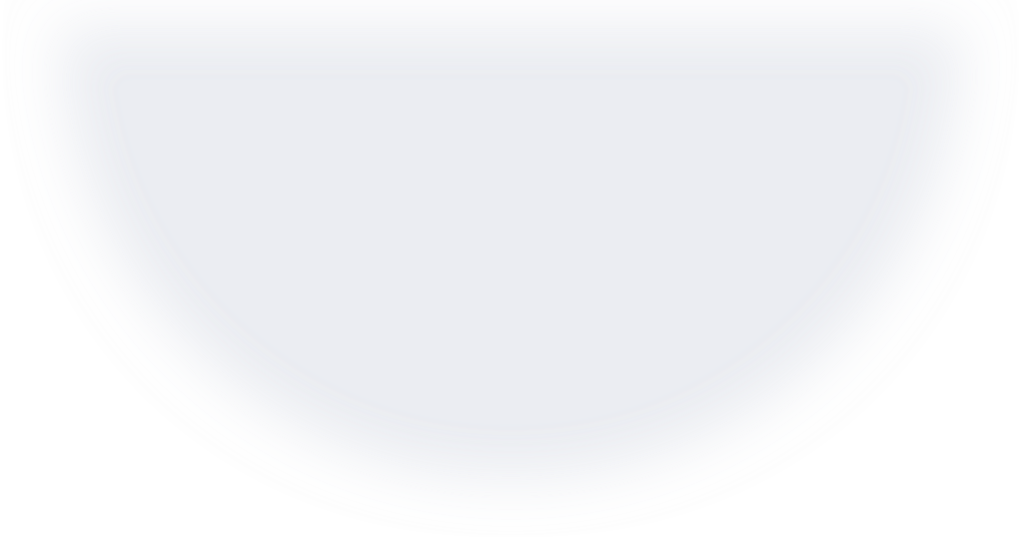 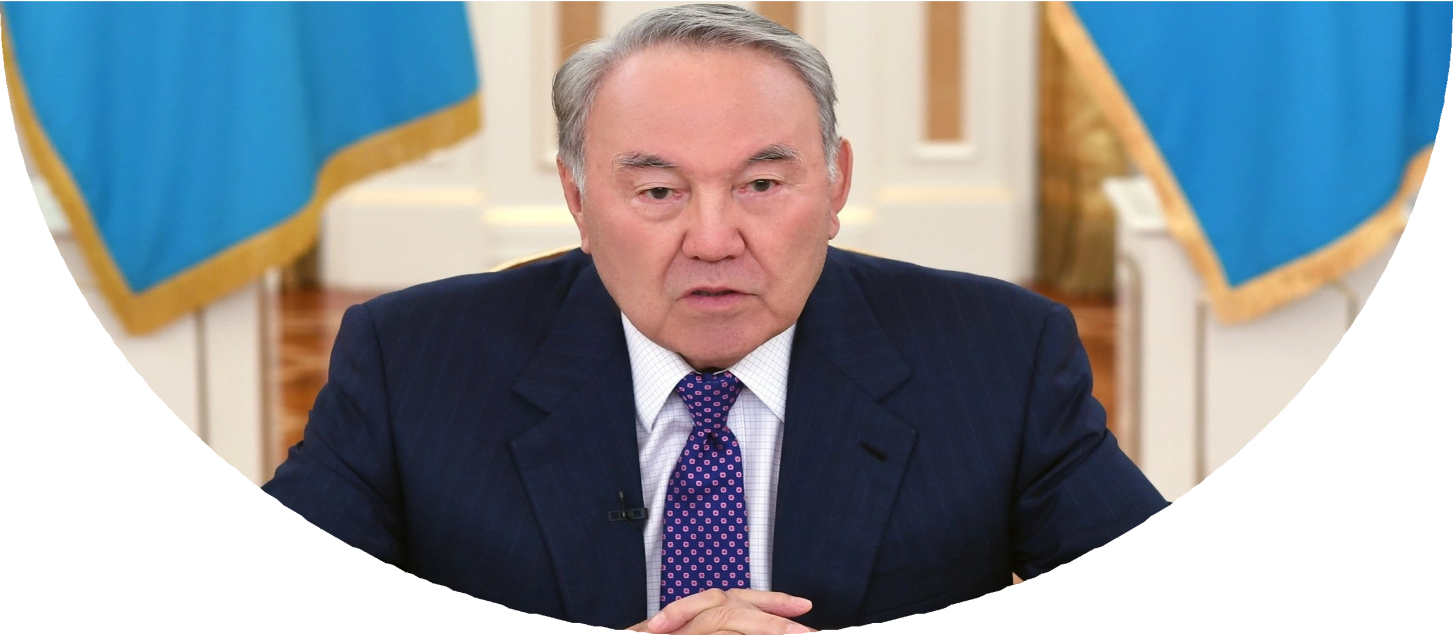 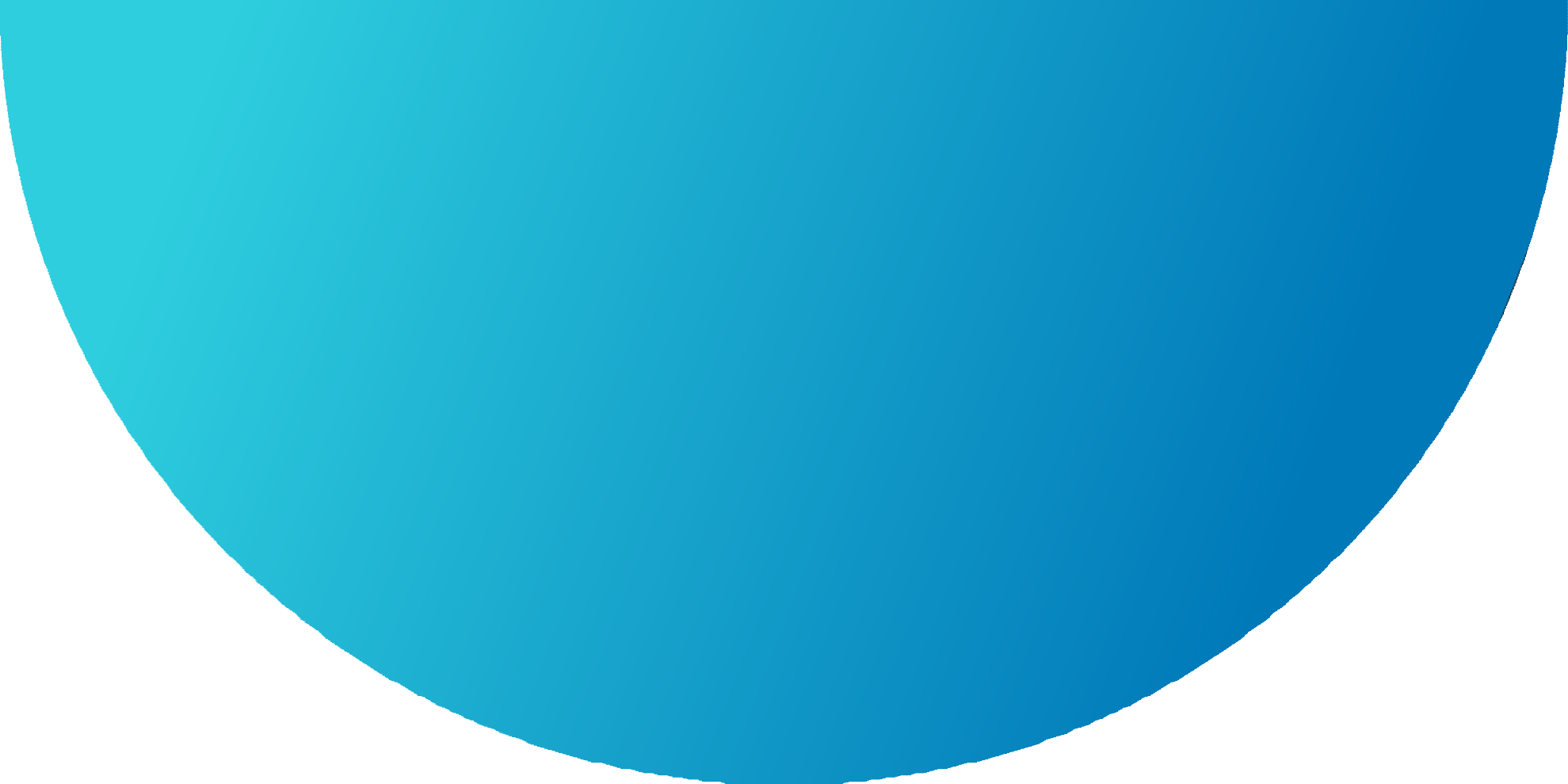 Указом Первого Президента
Первые руководители самостоятельно определяют штатную численность и структуру органа, высвободившиеся средства могут направлять на повышение заработной платы
Требуются системные меры по оптимизации затрат и экономии средств
Результаты реформ в других странах:
в США, Малайзии и Южной Корее в течение 7-10 лет
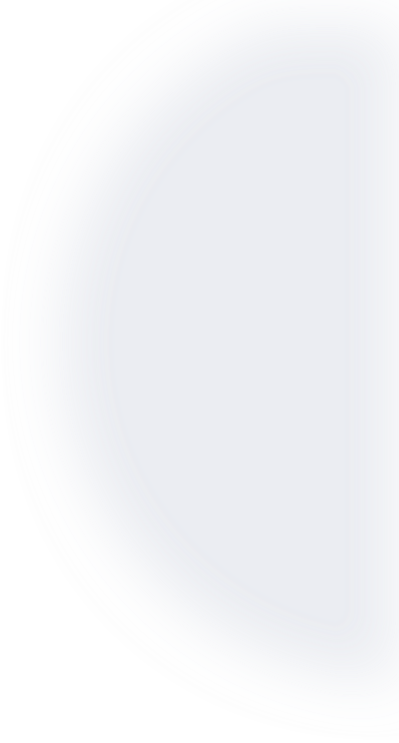 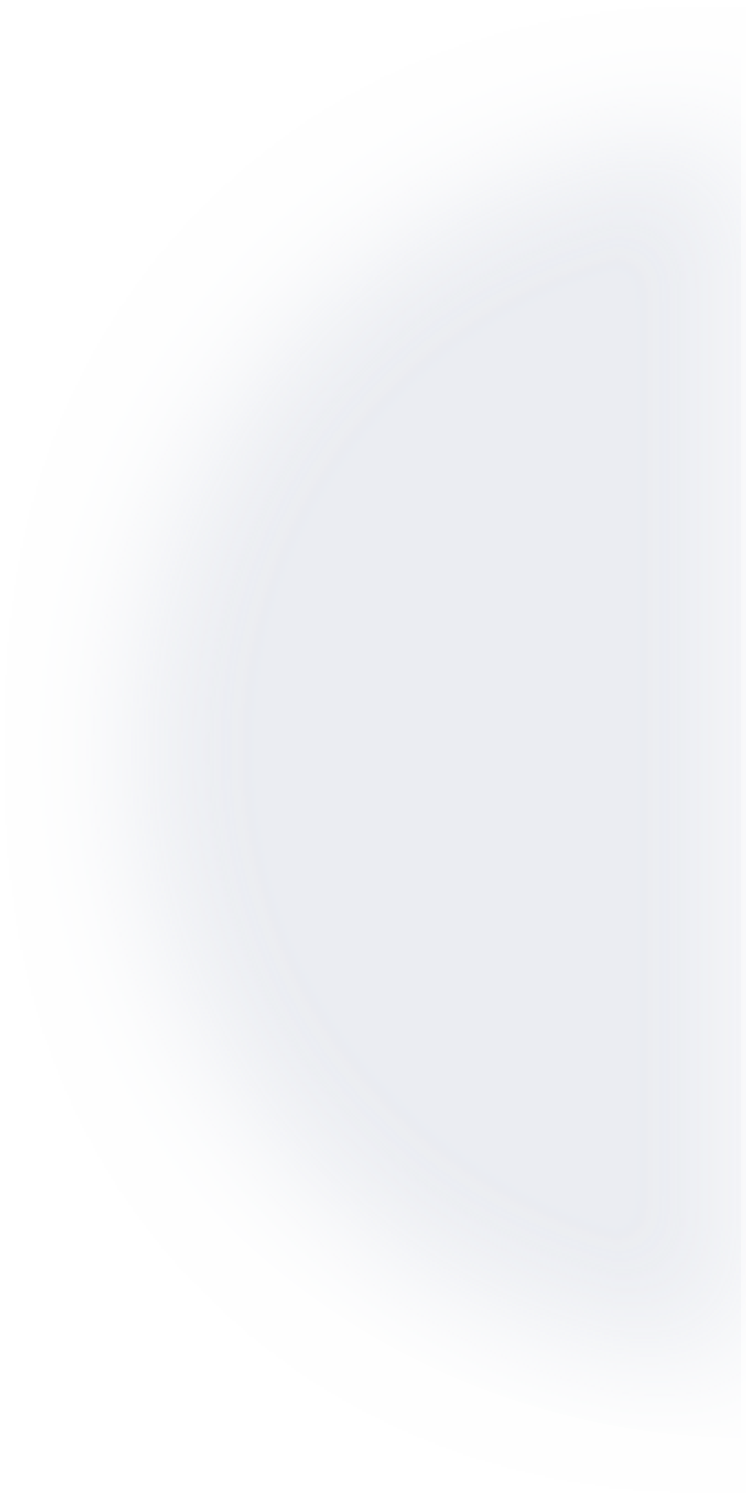 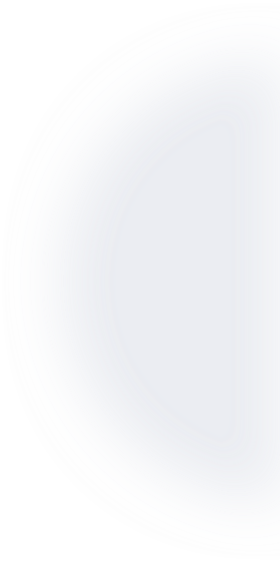 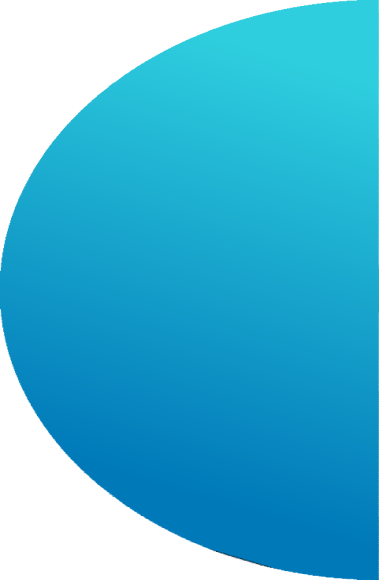 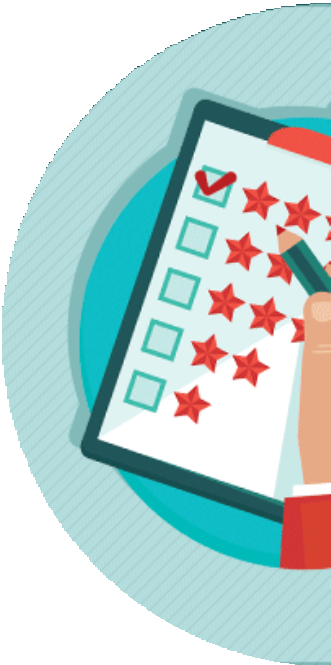 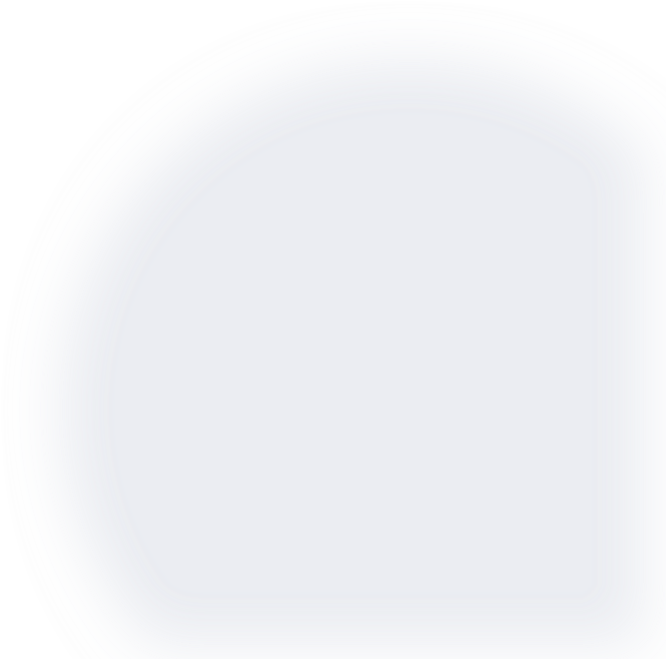 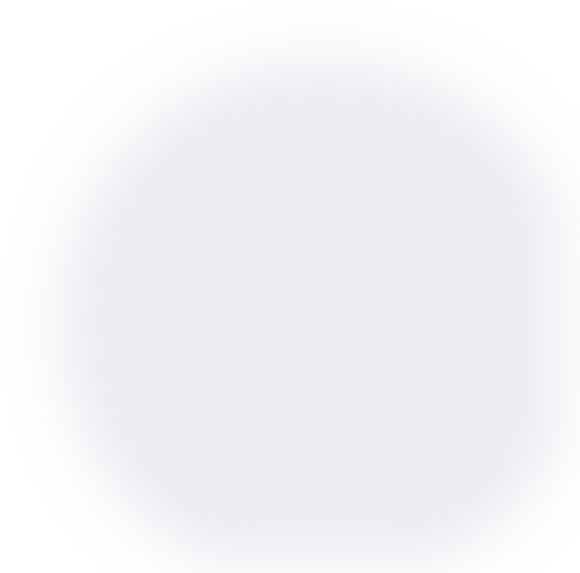 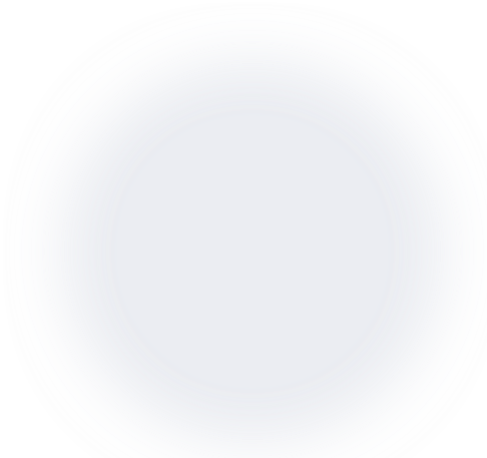 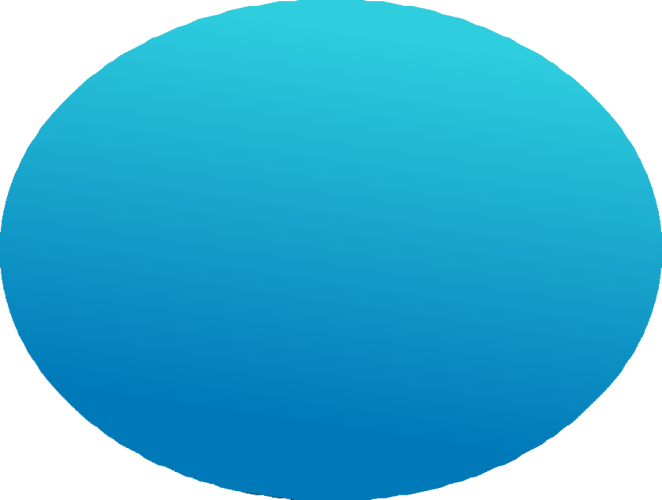 Оптимизация служебных
                    помещений
Анализ площадей 7,5 тысяч государственных учреждений:
 
Возможность передачи в аренду свыше 
160 тыс. кв.м.
 
Снижение административных расходов
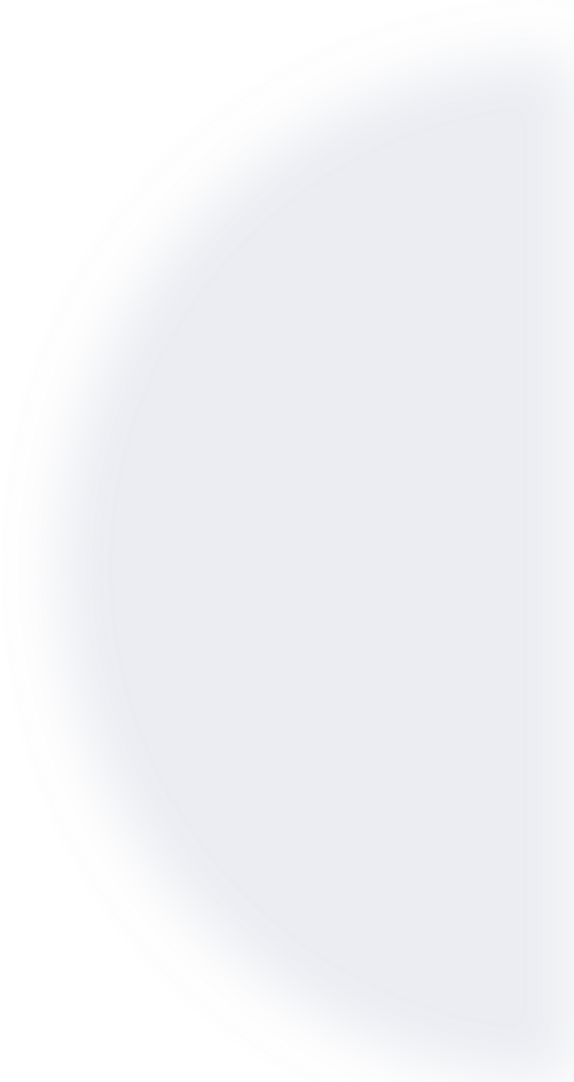 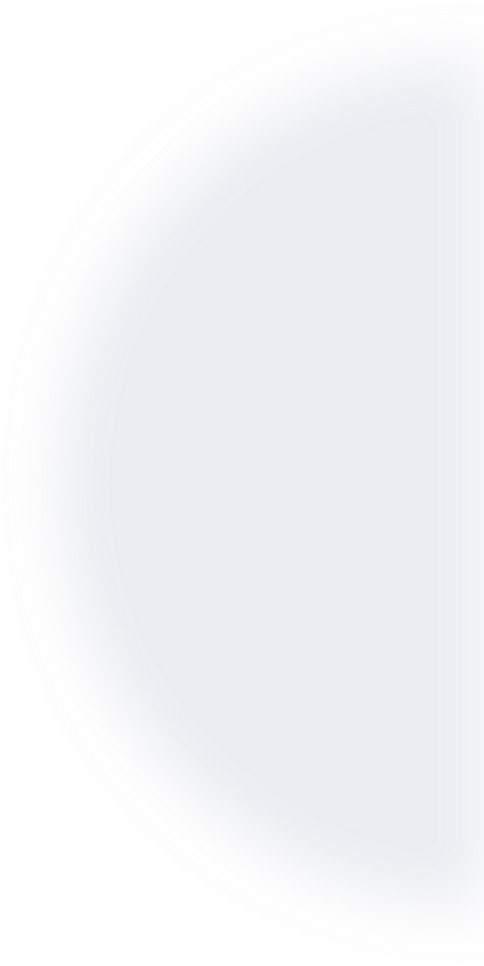 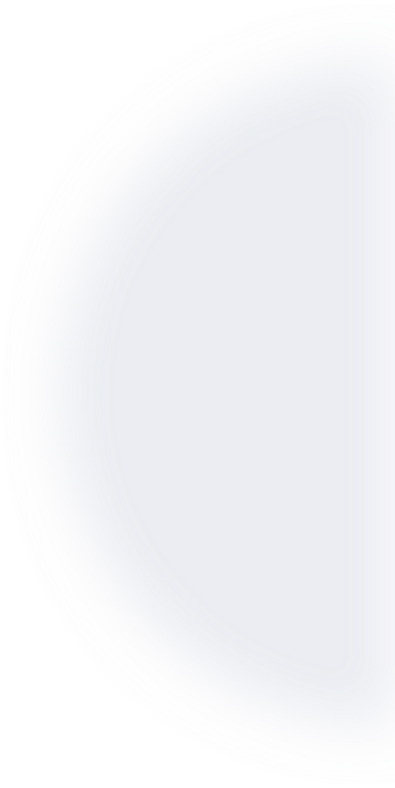 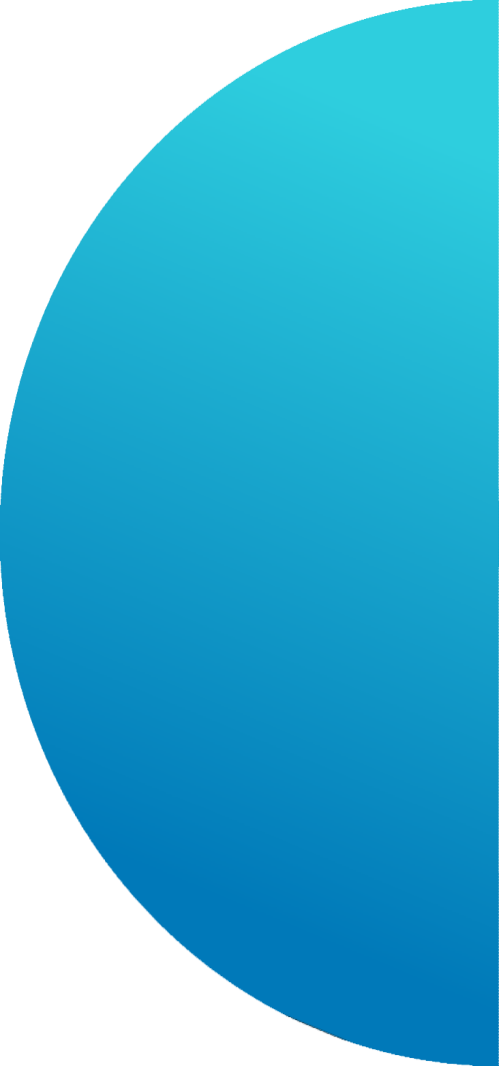 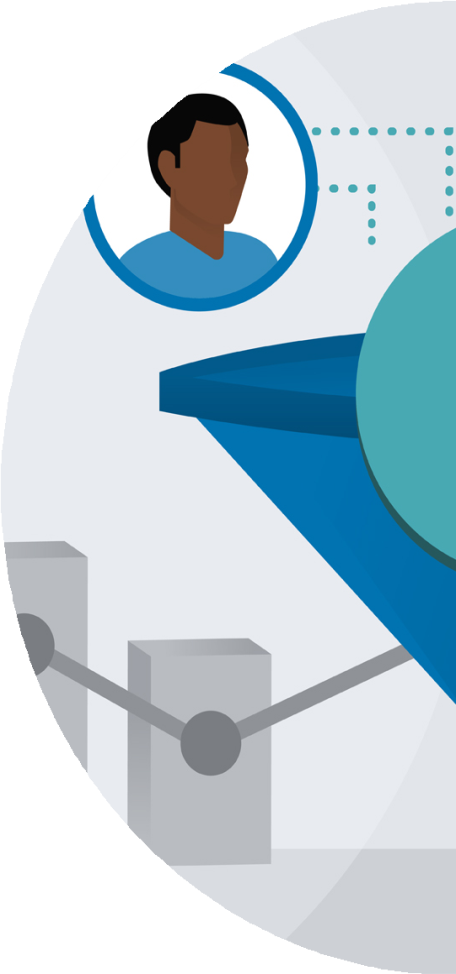 Оптимизация штатной численности 
и организационной структуры
 в Агентстве
Центральный аппарат сокращен на 30%, в 2019 году – до 40%
 Территориальные департаменты на 20%, в 2019 году – до 30%
  Централизованы кадровые процессы, юридические службы и госзакупки
  Баланс соотношения между руководящим и исполнительским звеном
 Надбавки для сотрудников

Другие примеры:
трансформация акиматов Нур-Султан и Алматы оптимизационные процессы в Министерстве финансов
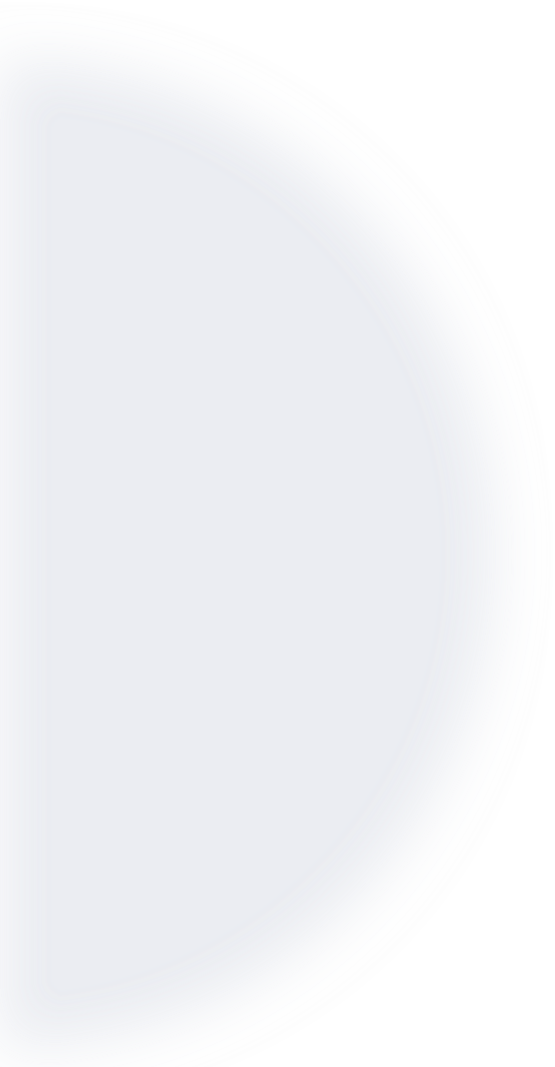 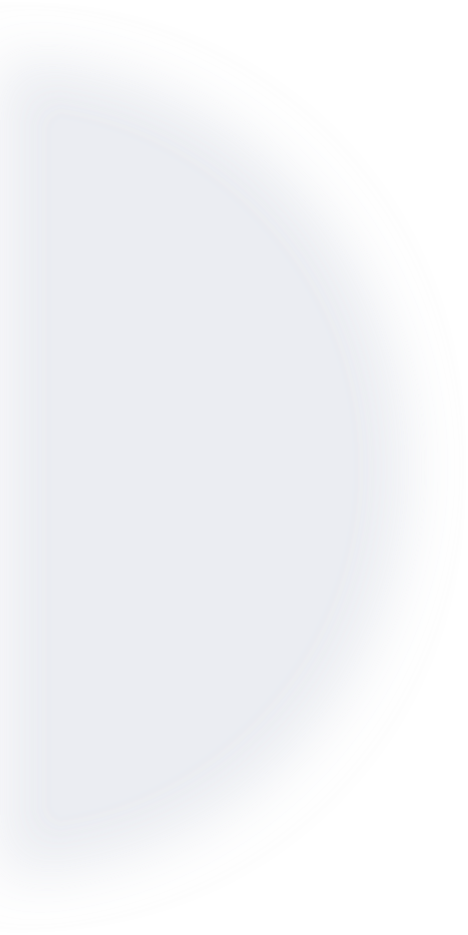 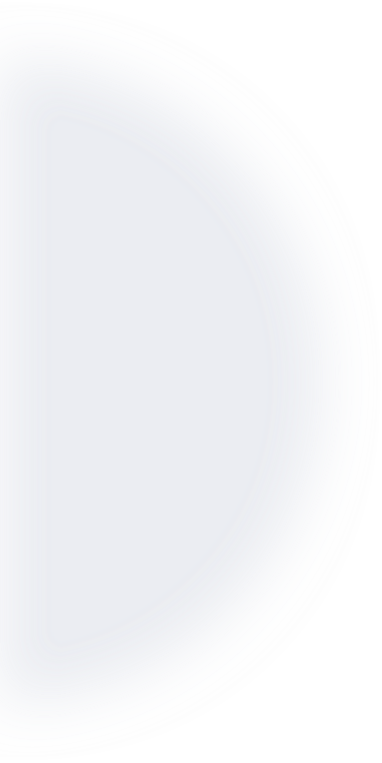 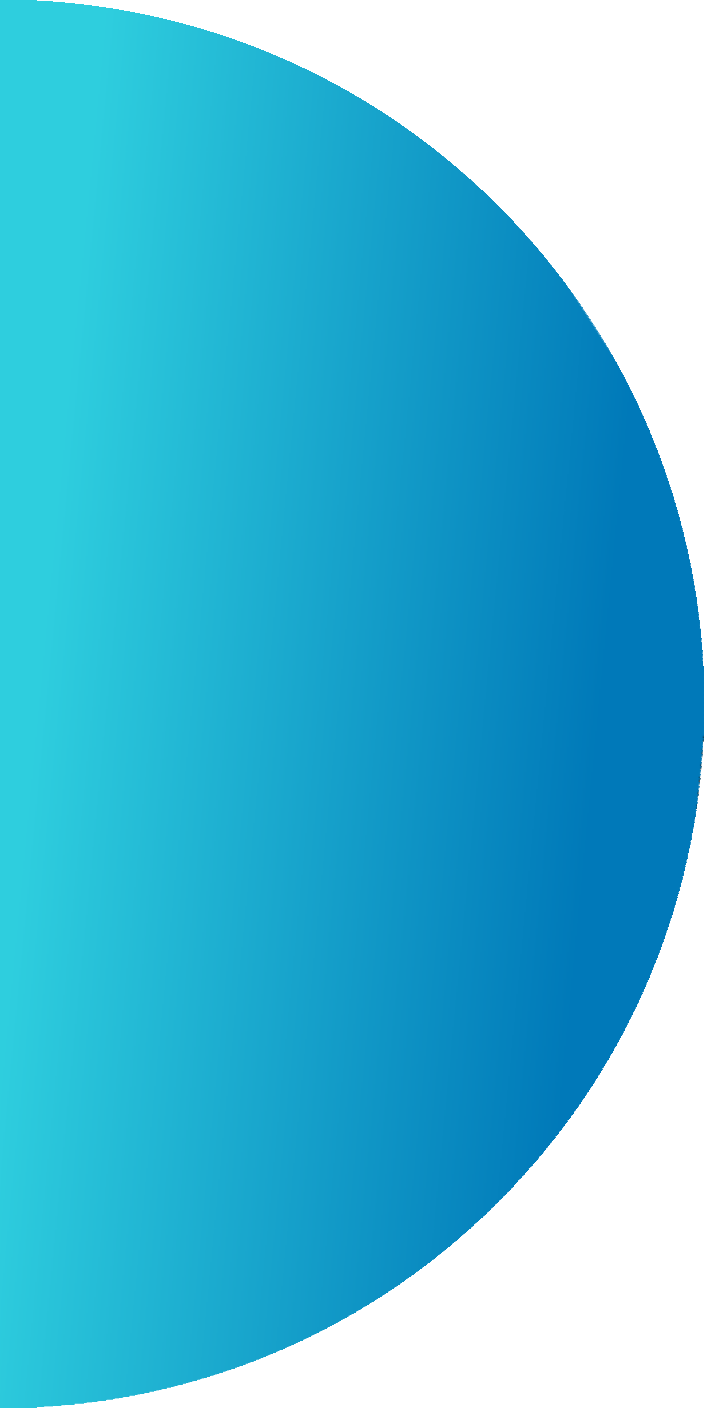 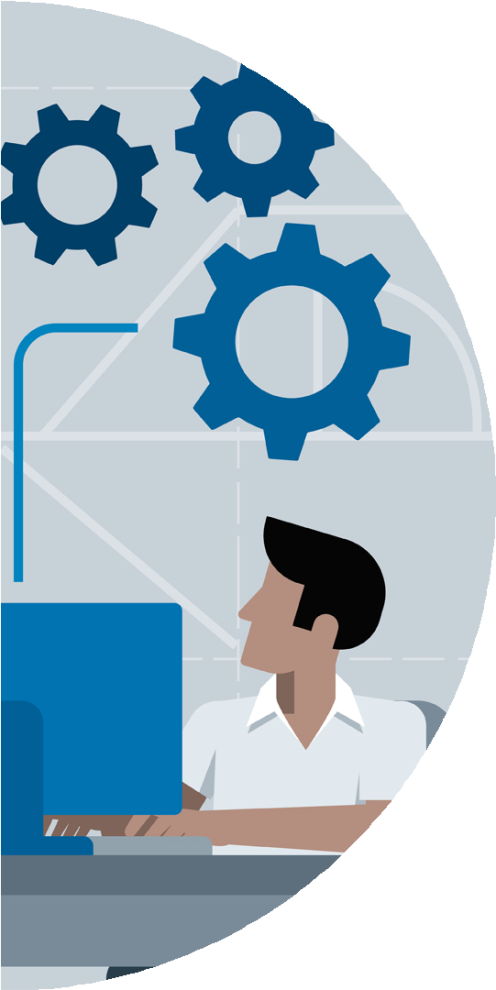 Экономия: 525 млн. тенге
оптимизация штатной численности
централизация вспомогательных служб
оптимизация служебных помещений
соблюдение рабочего времени (уход сотрудников в 18.30)
бережливое отношение к государственному имуществу
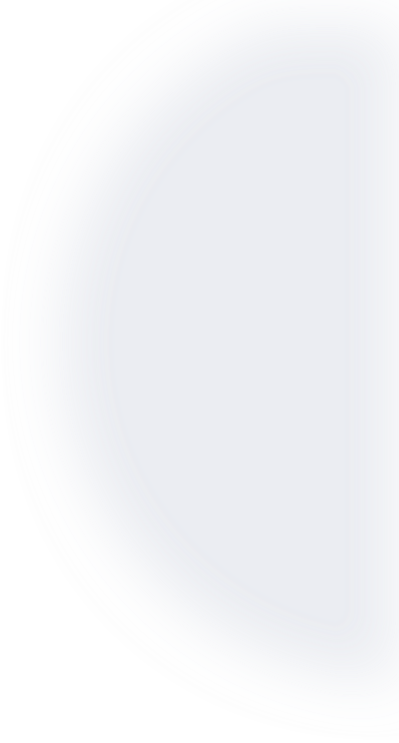 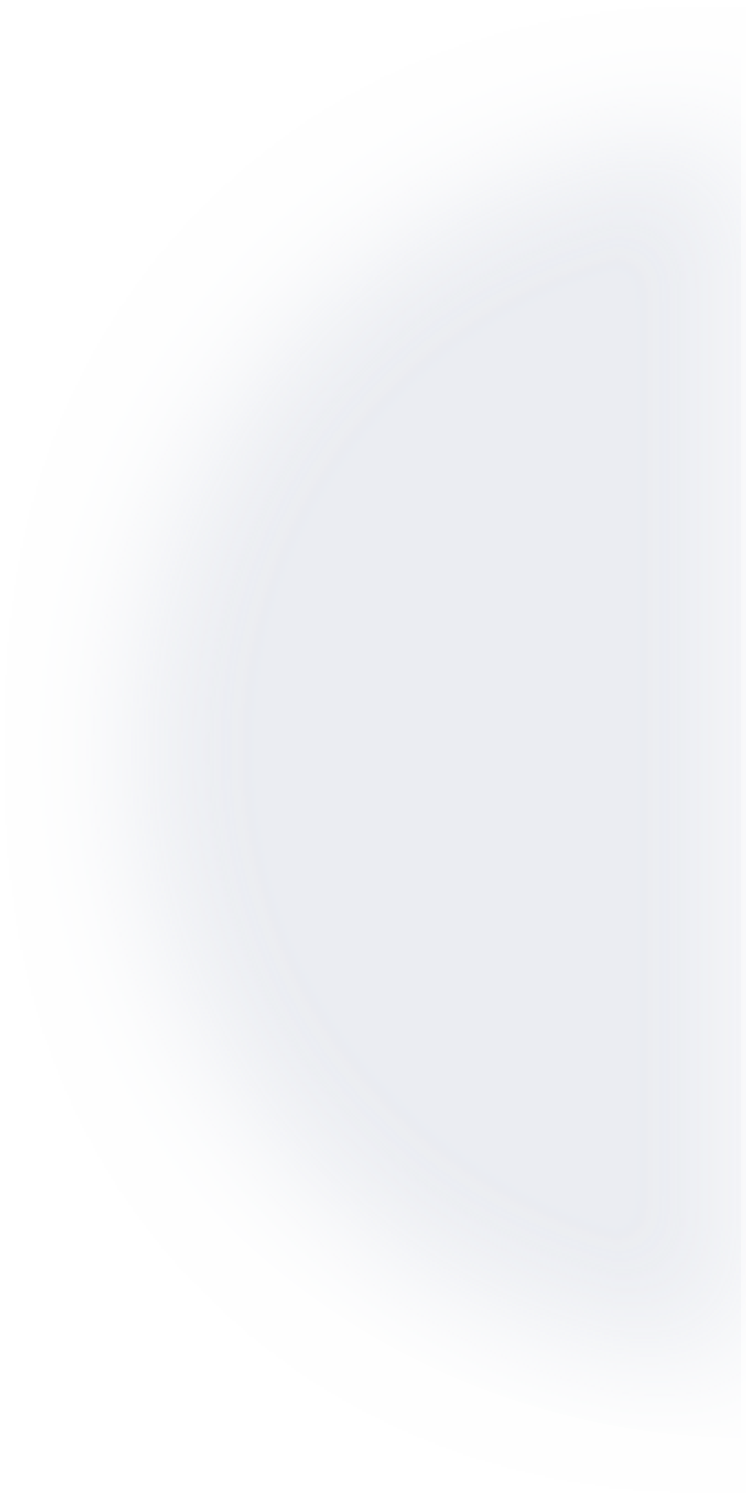 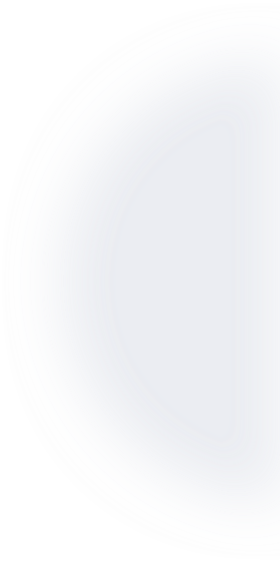 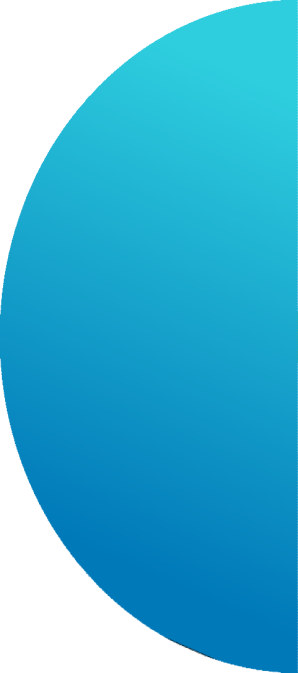 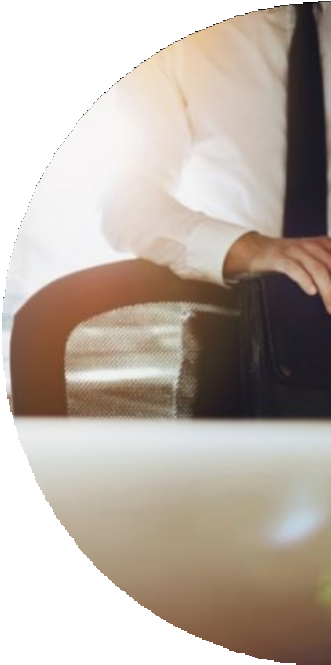 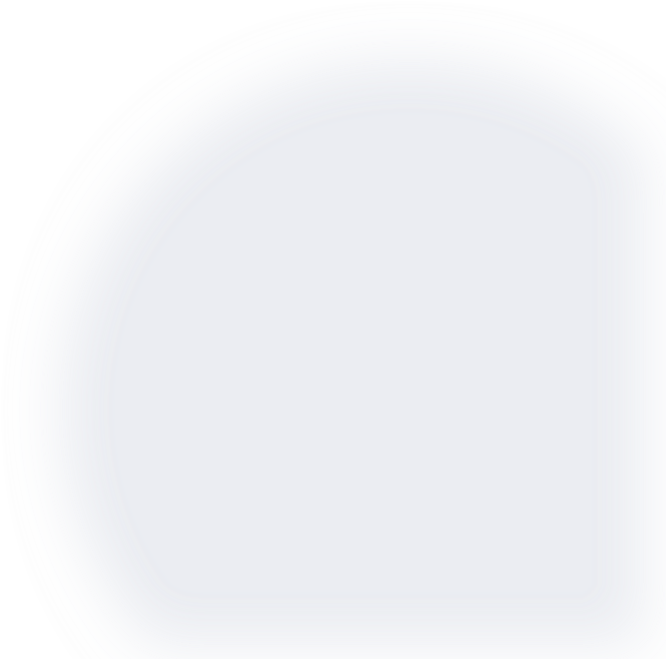 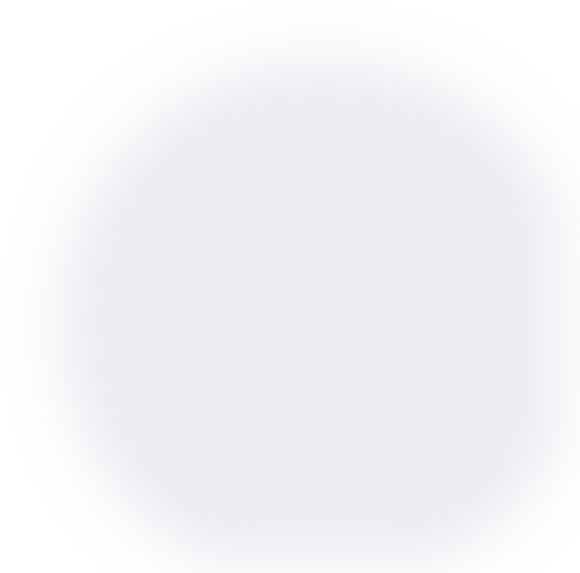 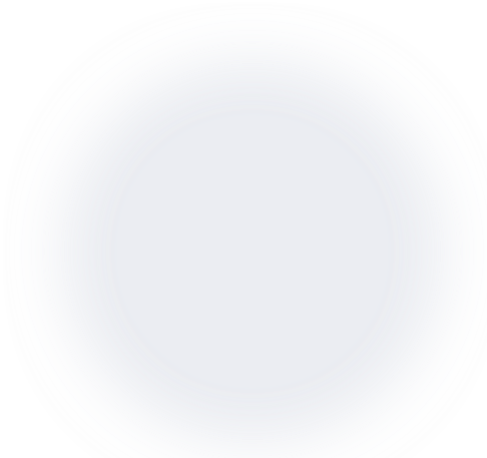 ПРОЕКТНОЕ УПРАВЛЕНИЕ
«Регионы, свободные от коррупции»
Искоренение бытовой коррупции

Общественный мониторинг деятельности госорганов

Формирование антикоррупционной культуры

Построение безбарьерной среды обслуживания граждан
 
Проектные офисы в каждом регионе страны Поддержка Агентства и акимов Вовлеченность общественности
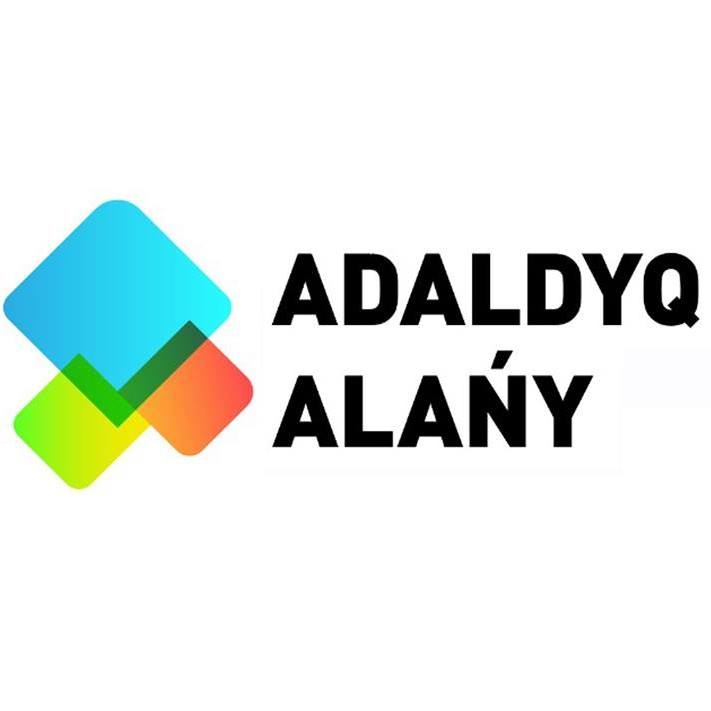 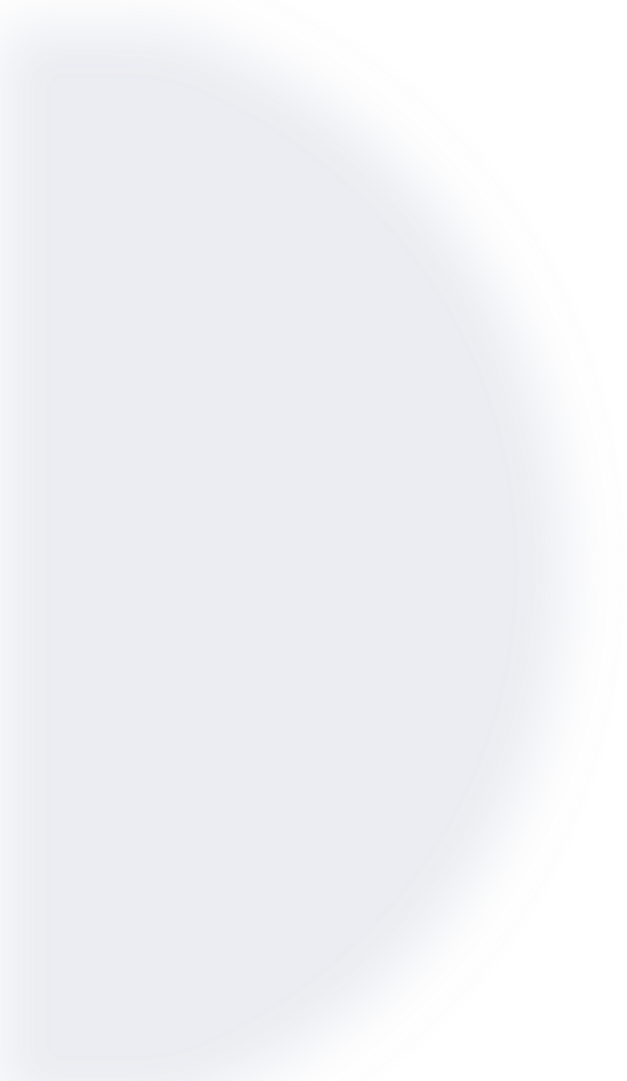 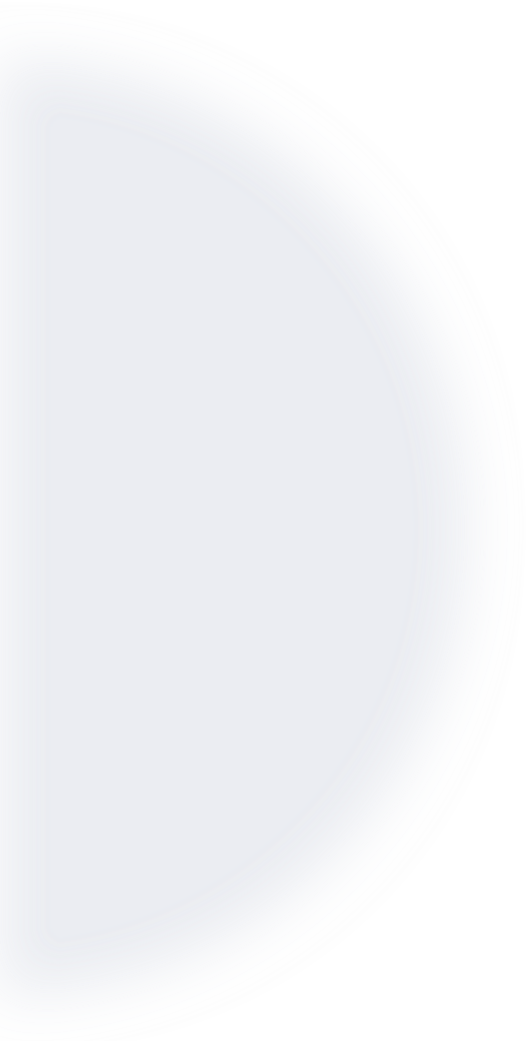 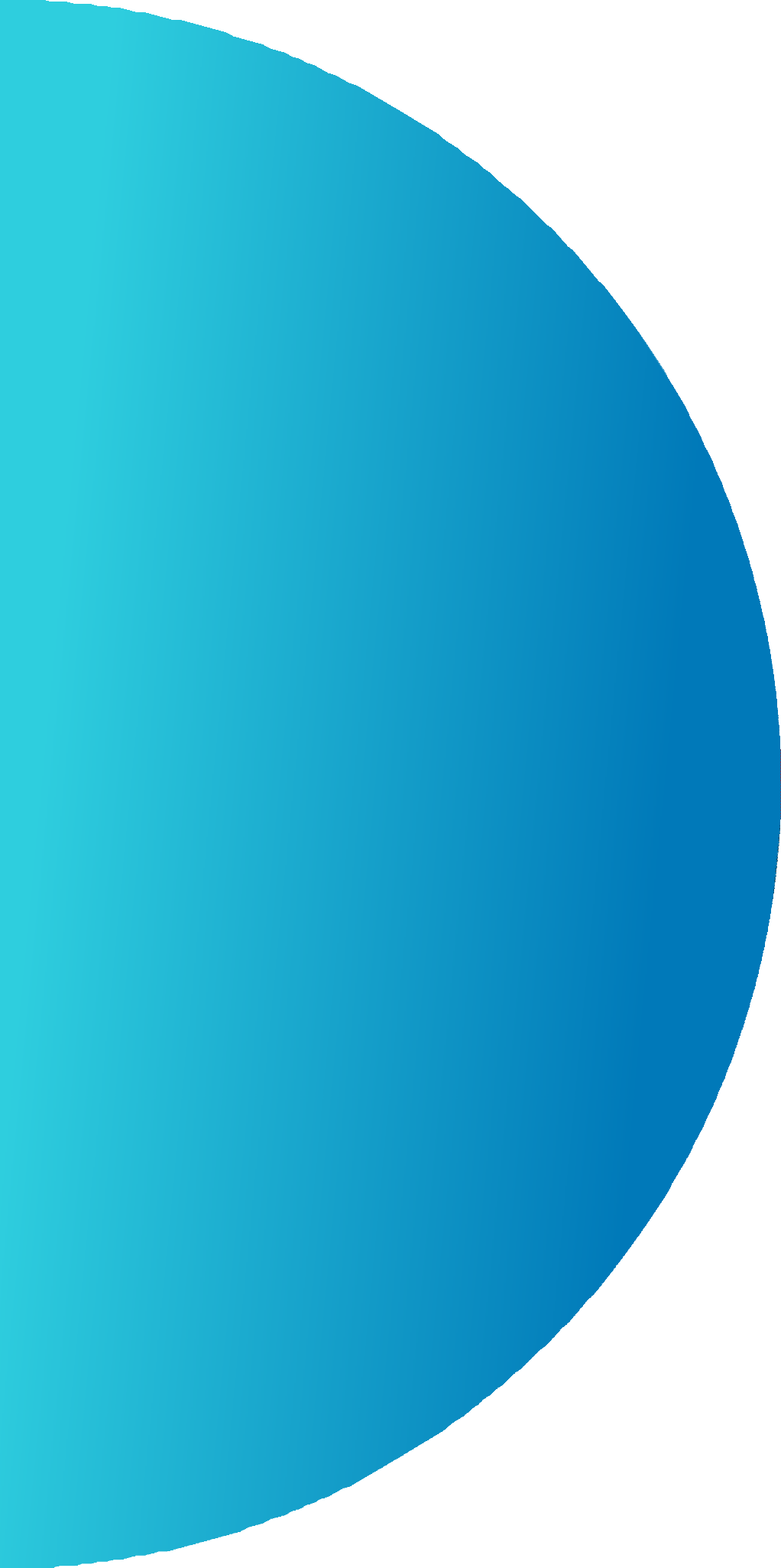 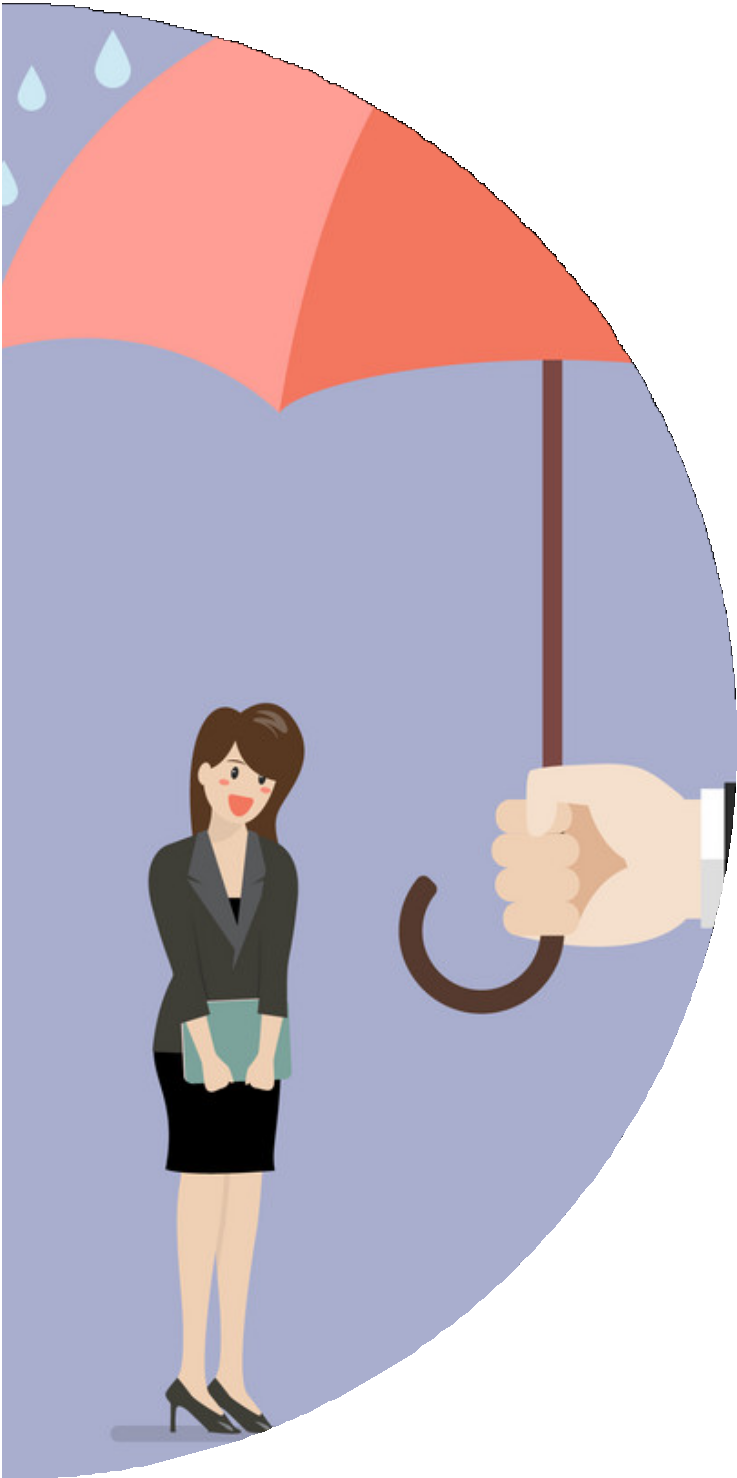 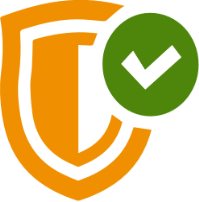 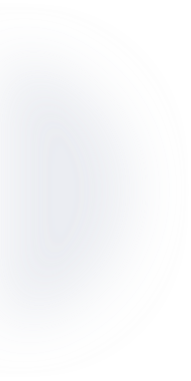 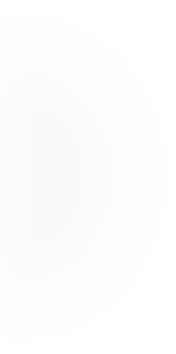 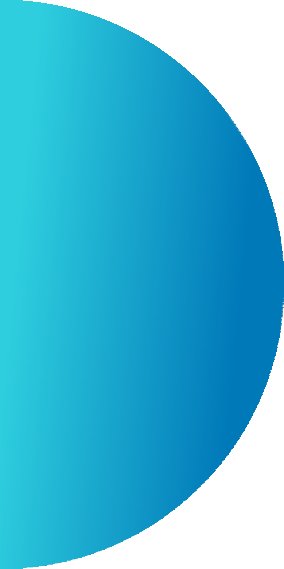 «Protecting business and investments»
АДГСПКМинистерство иностранных делМинистерство индустрии и инфраструктурного развития НПП «Атамекен»
Более 260 бизнес-проектов свыше 10 трлн. тенге

   Защита бизнеса и оказание поддержки в разрешении текущих вопросов

   Анализ и устранение системных проблем

   Формирование клиентоориентированной культуры
в госорганах по отношению к бизнесу
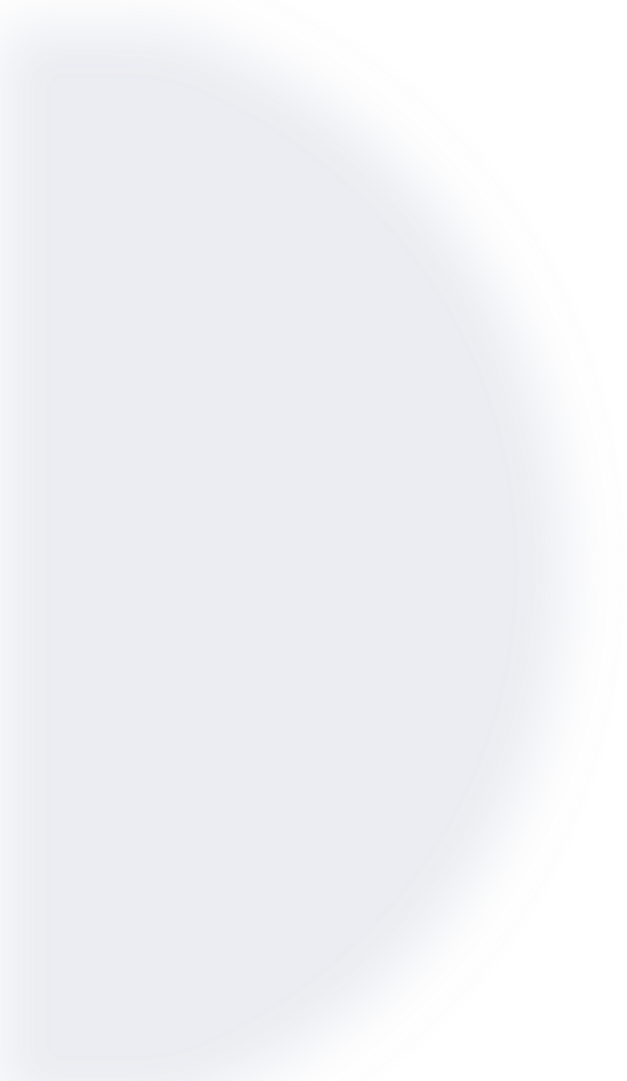 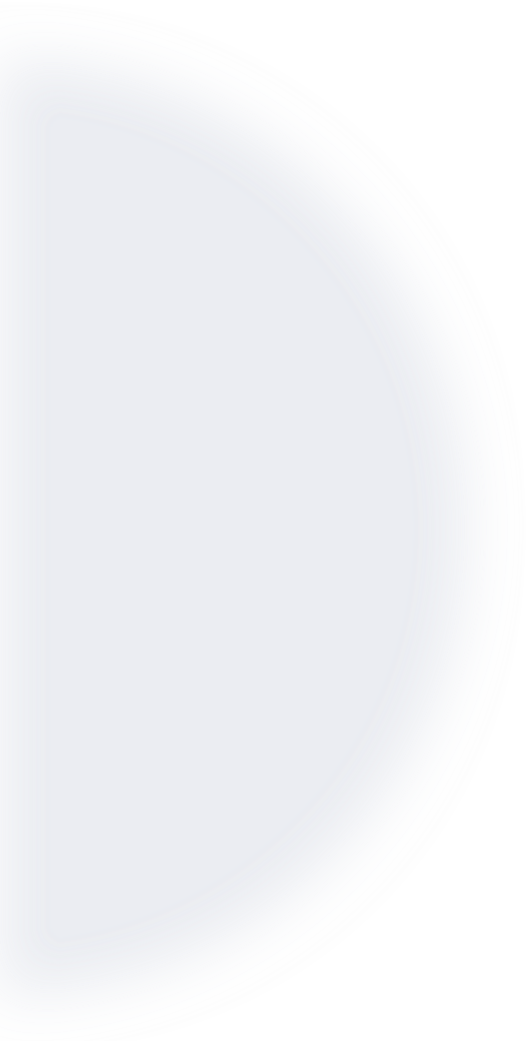 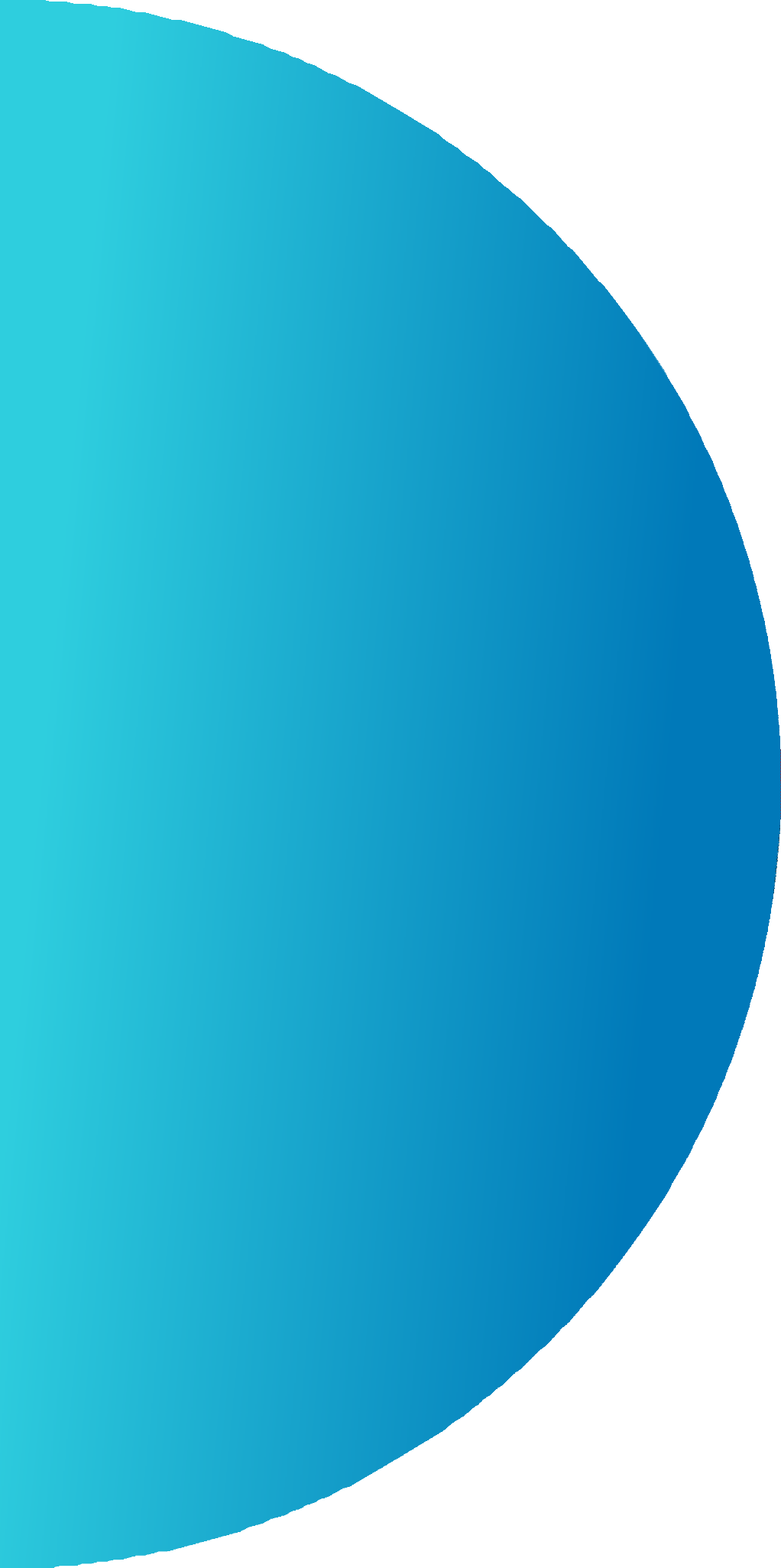 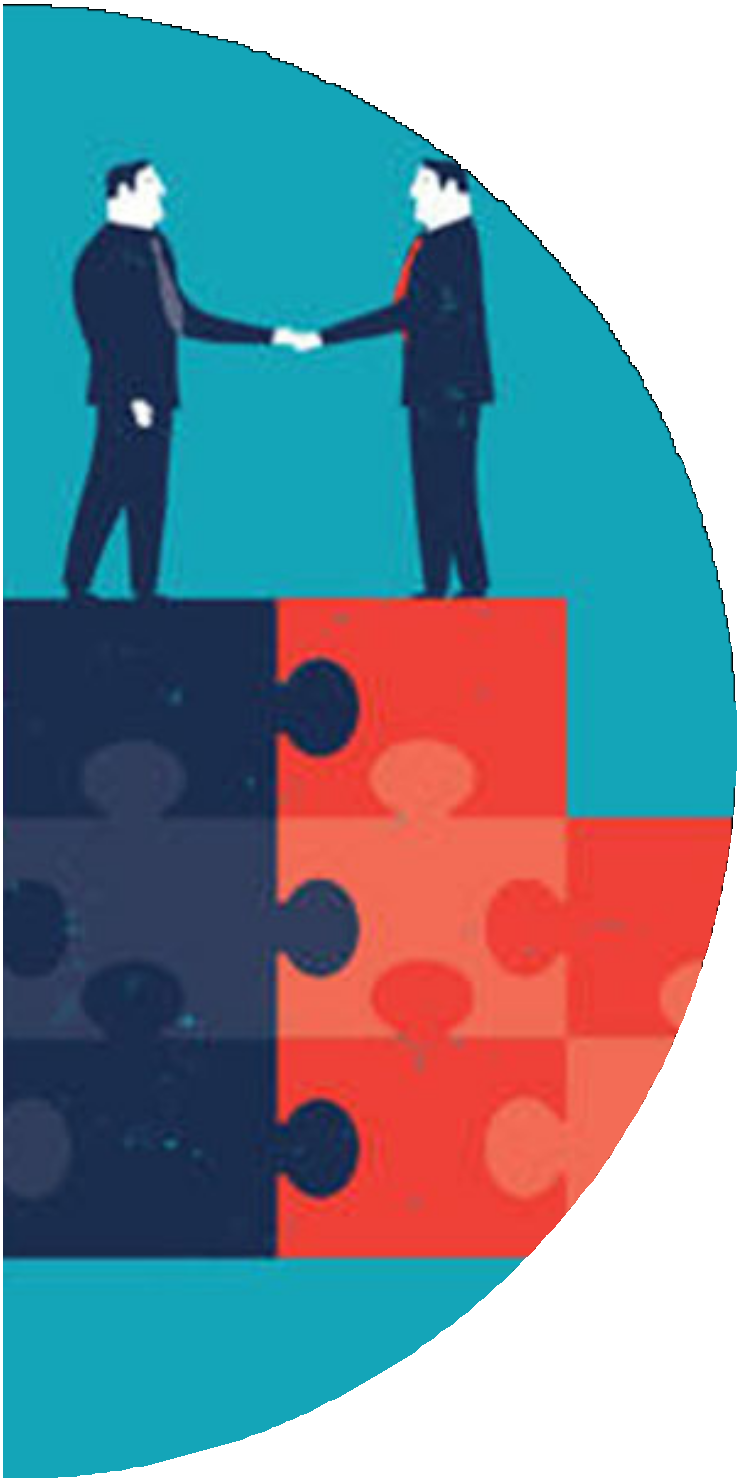 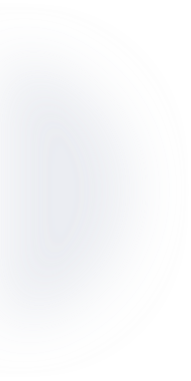 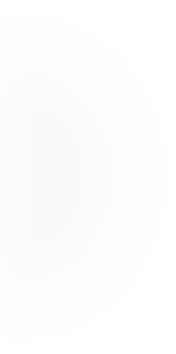 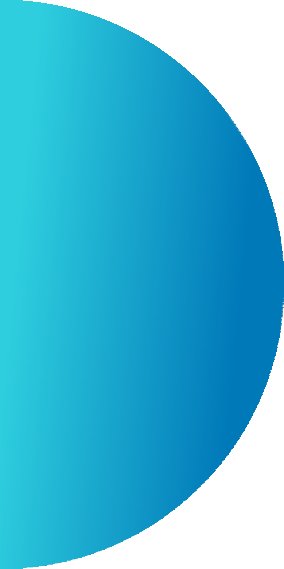 Повышение доверия граждан
служение народу
доверие, построенное не на чинопочитании, а на
настоящем человеческом уважении
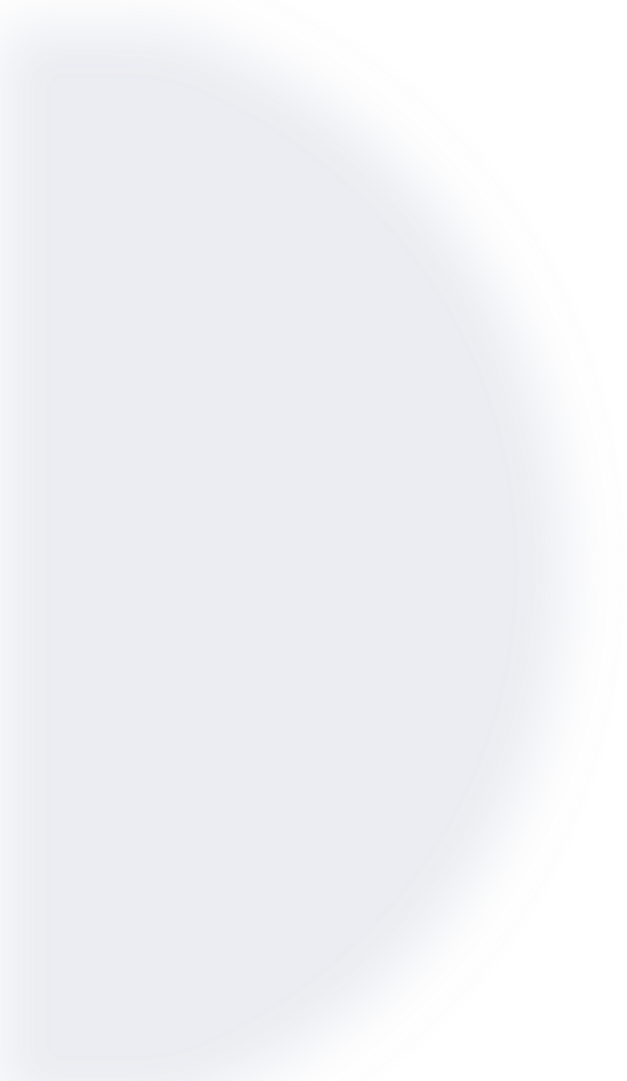 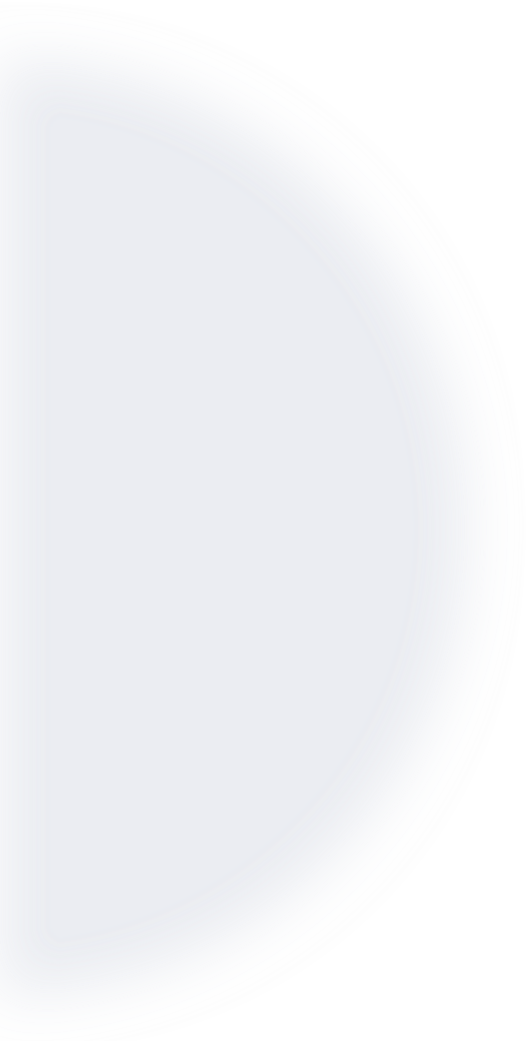 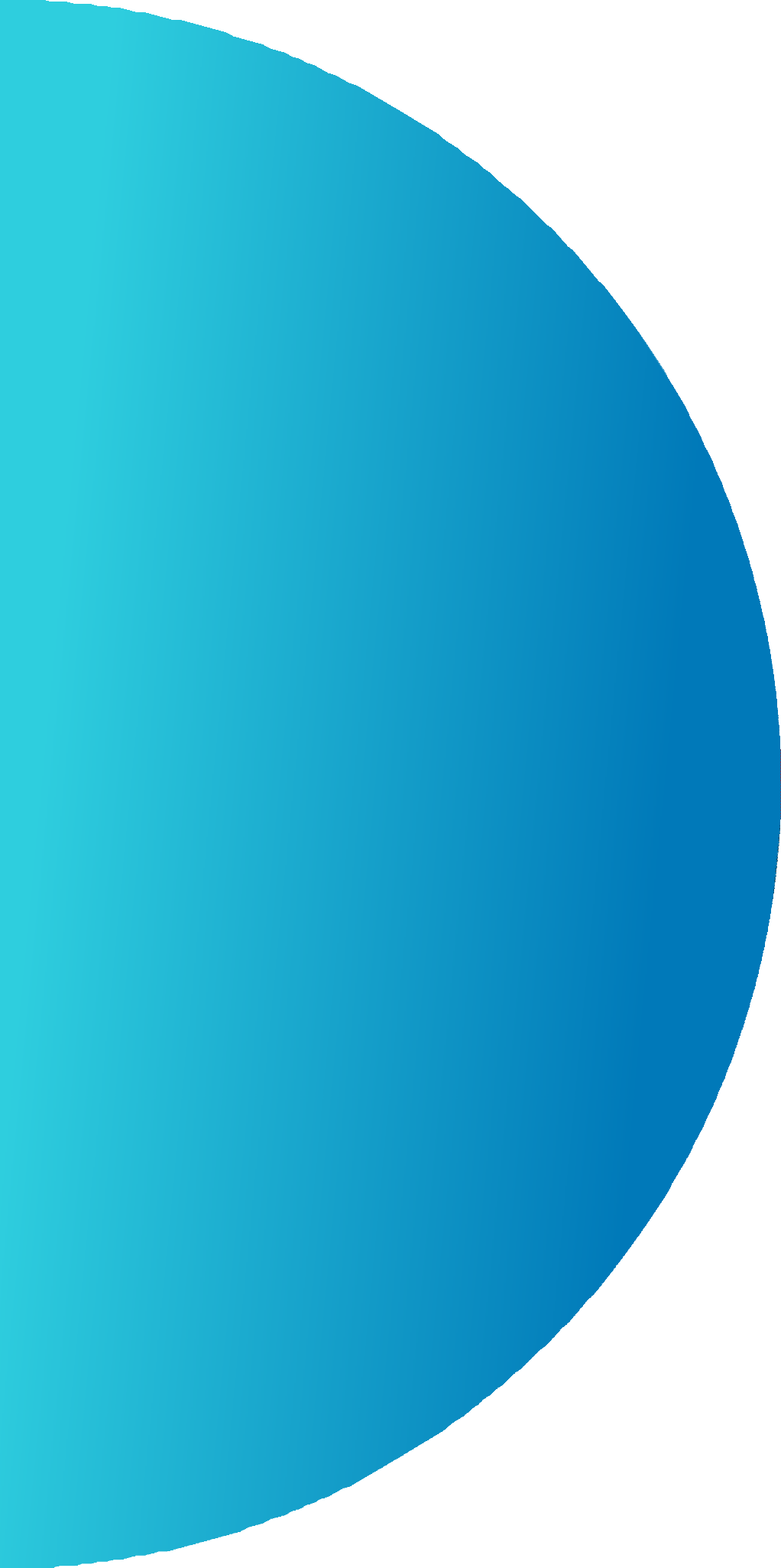 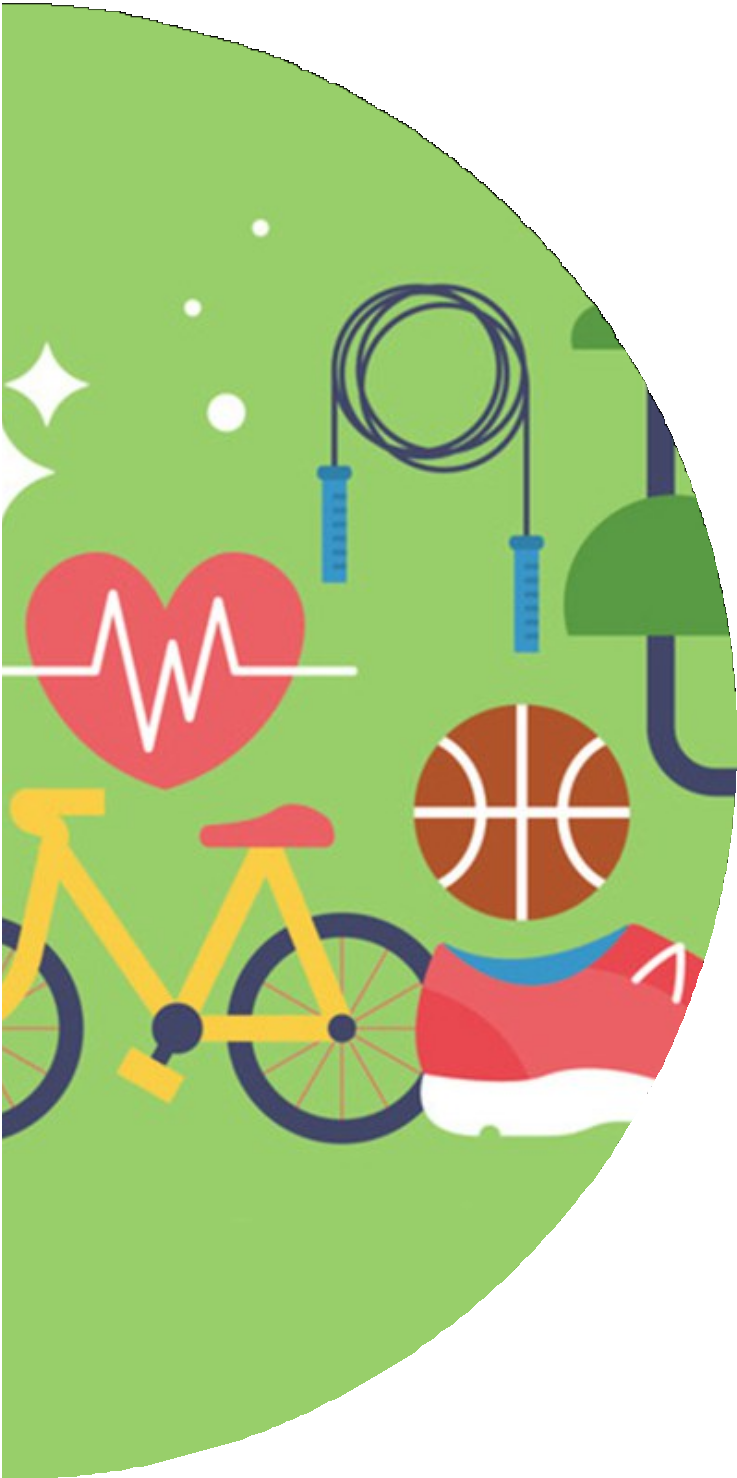 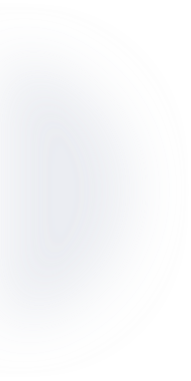 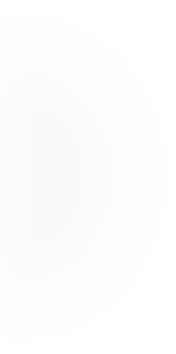 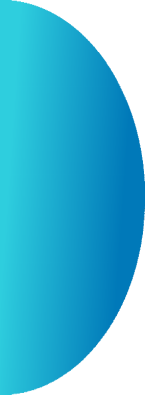 Slide Name
Здоровье госслужащих
28
конец рабочего дня в 18.30
баланс между работой и личной жизнью

 активный и здоровый образ жизни
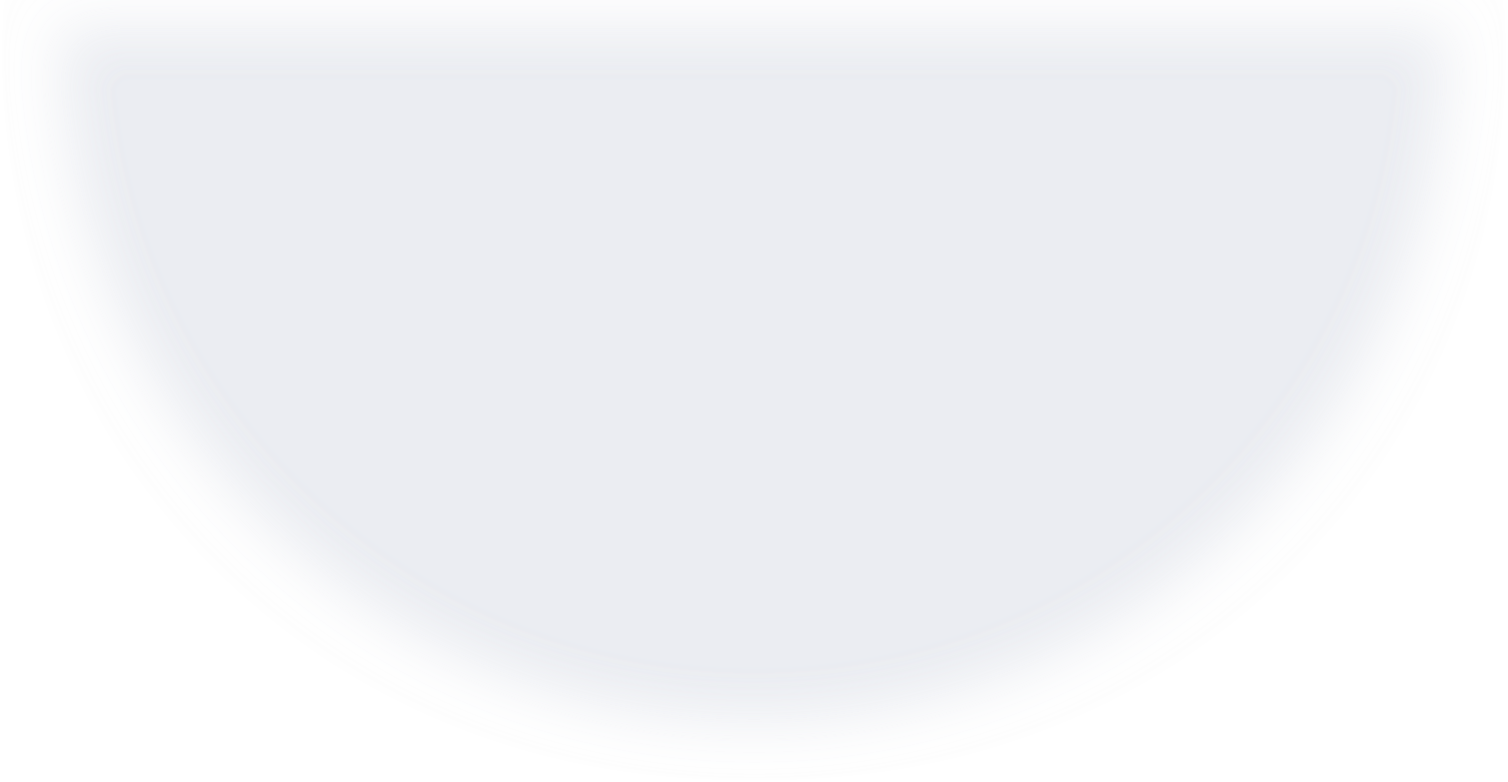 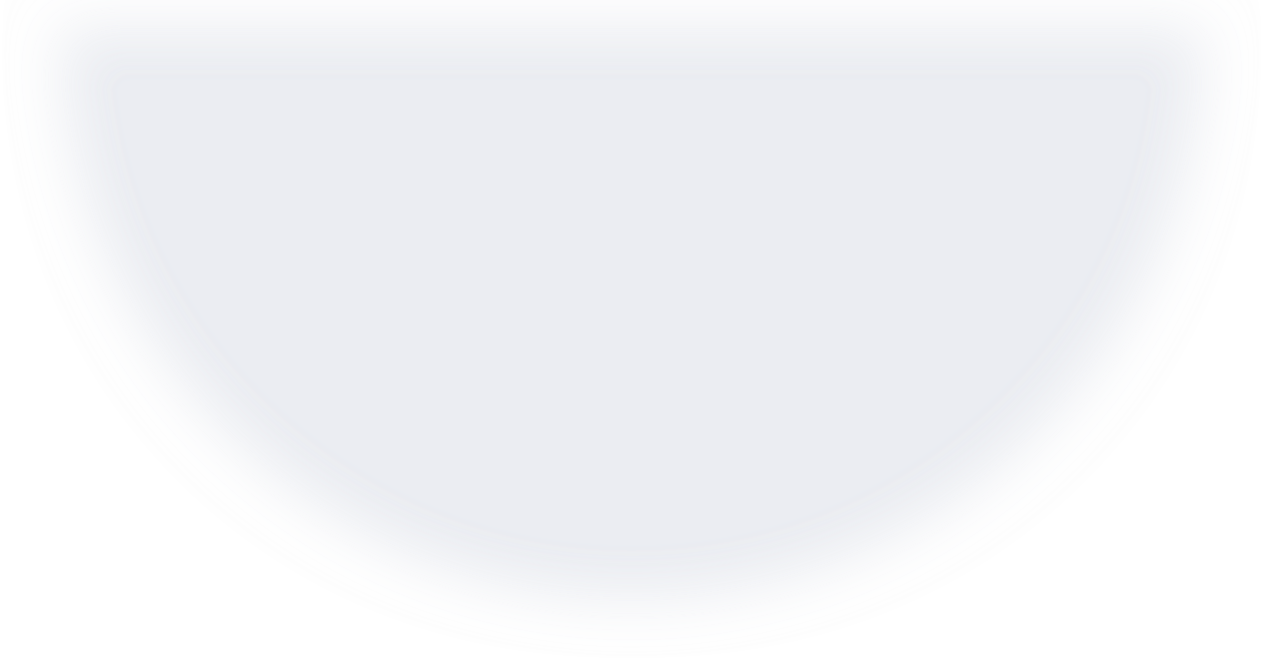 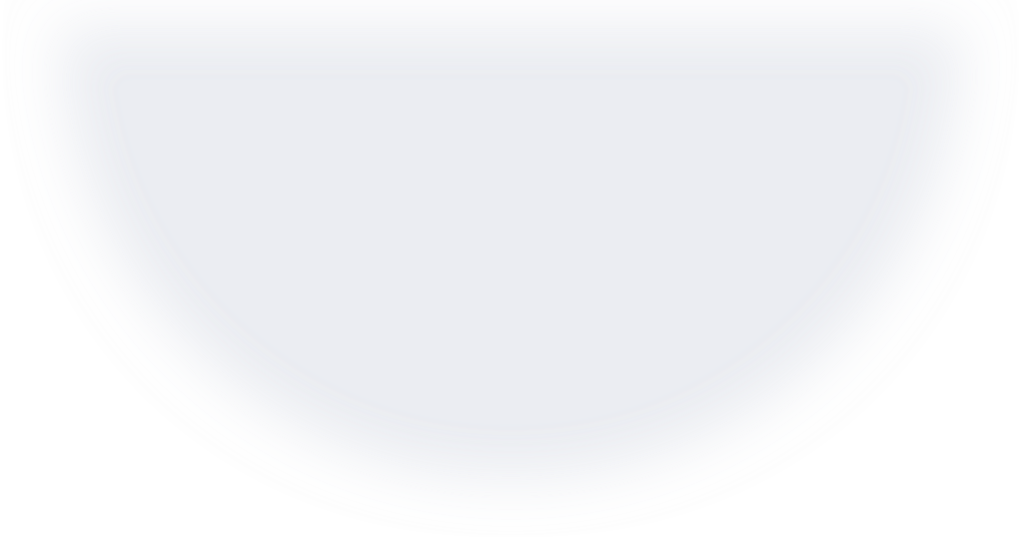 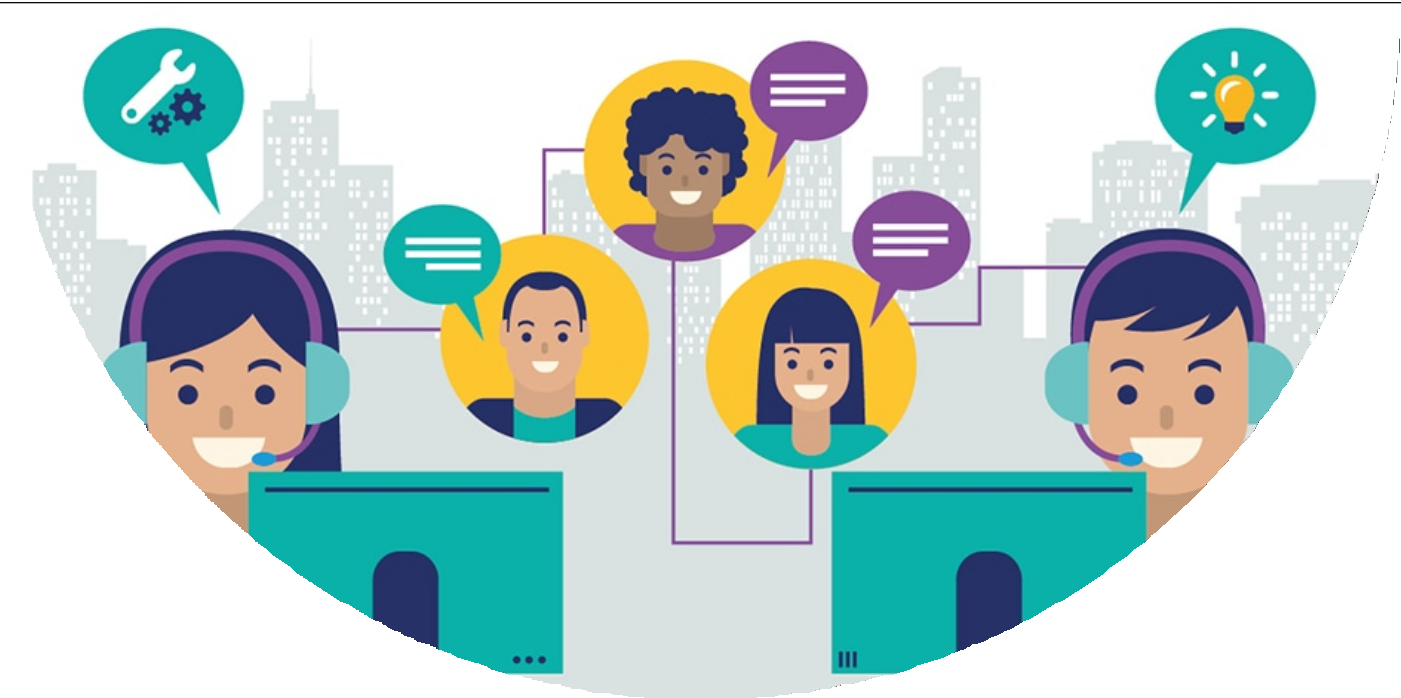 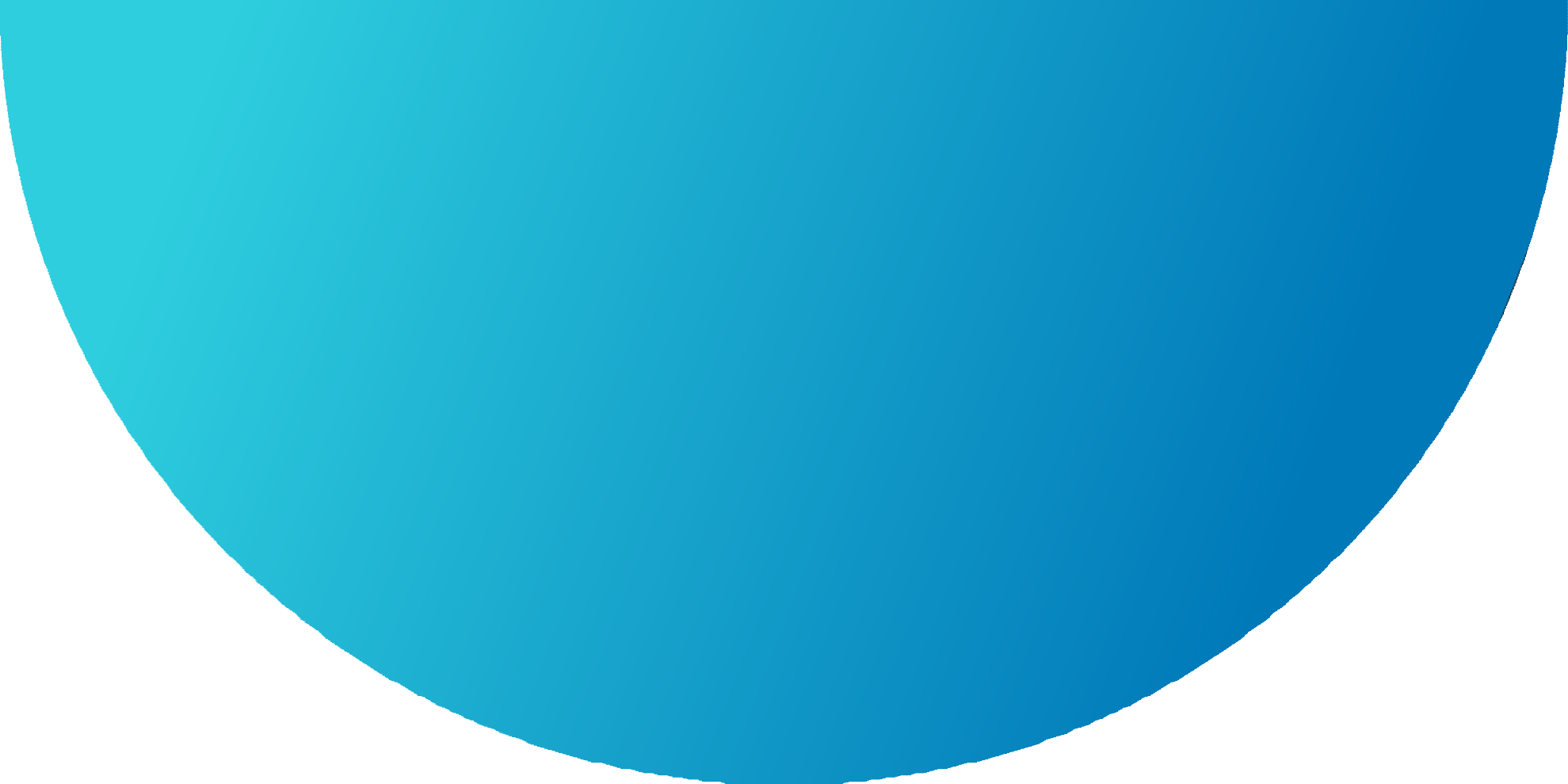 ГОСУДАРСТВЕННЫЕ УСЛУГИ
Требуется редизайн госуслуг по принципу «услуга для человека», а не «человек для услуги»

В 8 раз снижены нарушения при оказании госуслуг за 3 года
741 услуга	–	востребовано лишь 10%
Увеличение объема оказанных электронных услуг
на 48% за три года
Развитие электронных сервисов -
максимальное удобство для гражданам
Пятикратное сокращещие услуг, оказываемых в бумажной форме
Получение услуг на смартфоне или компьютере
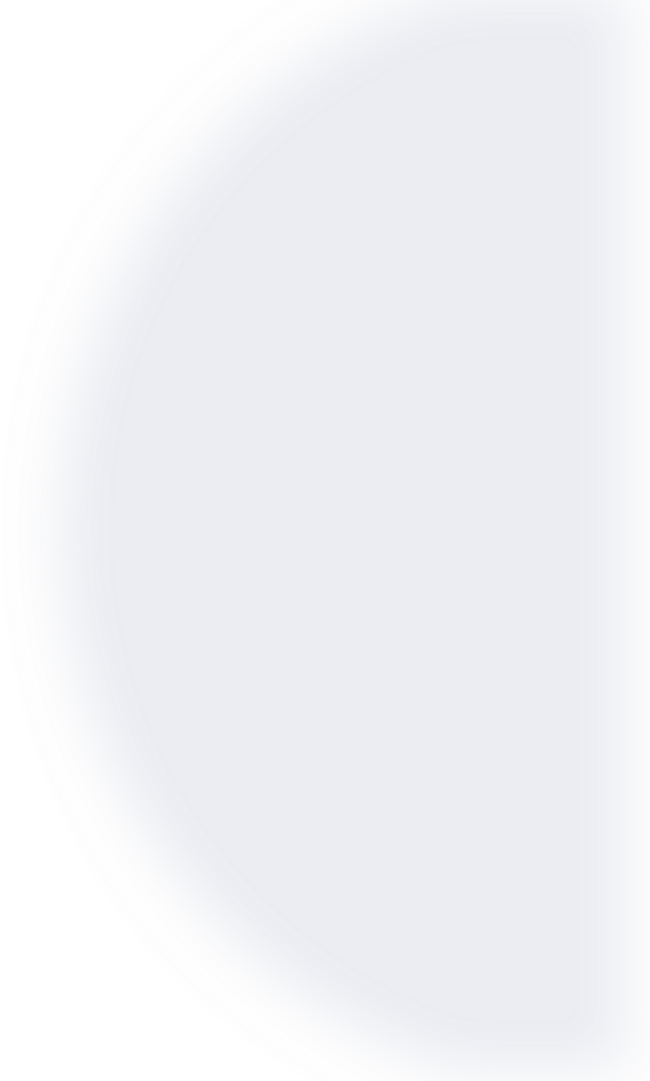 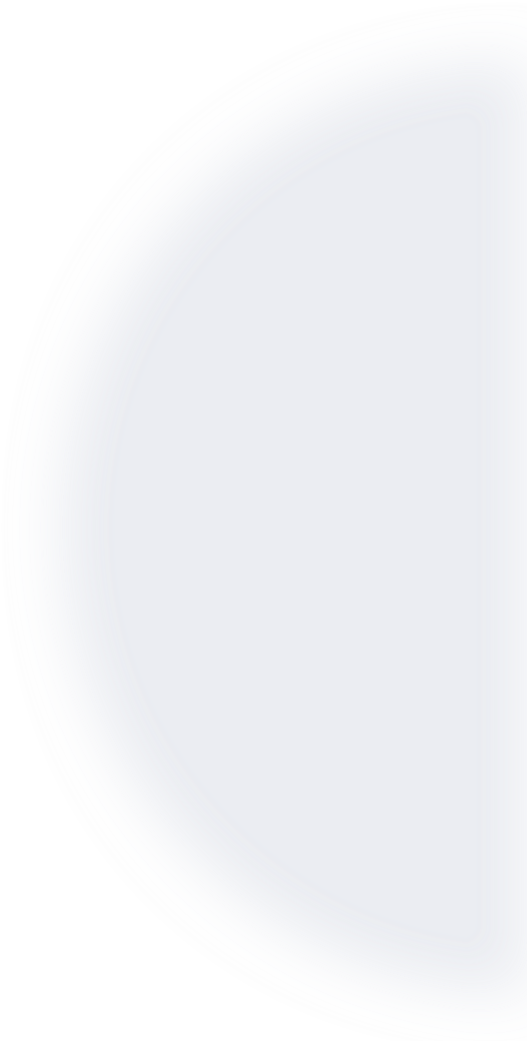 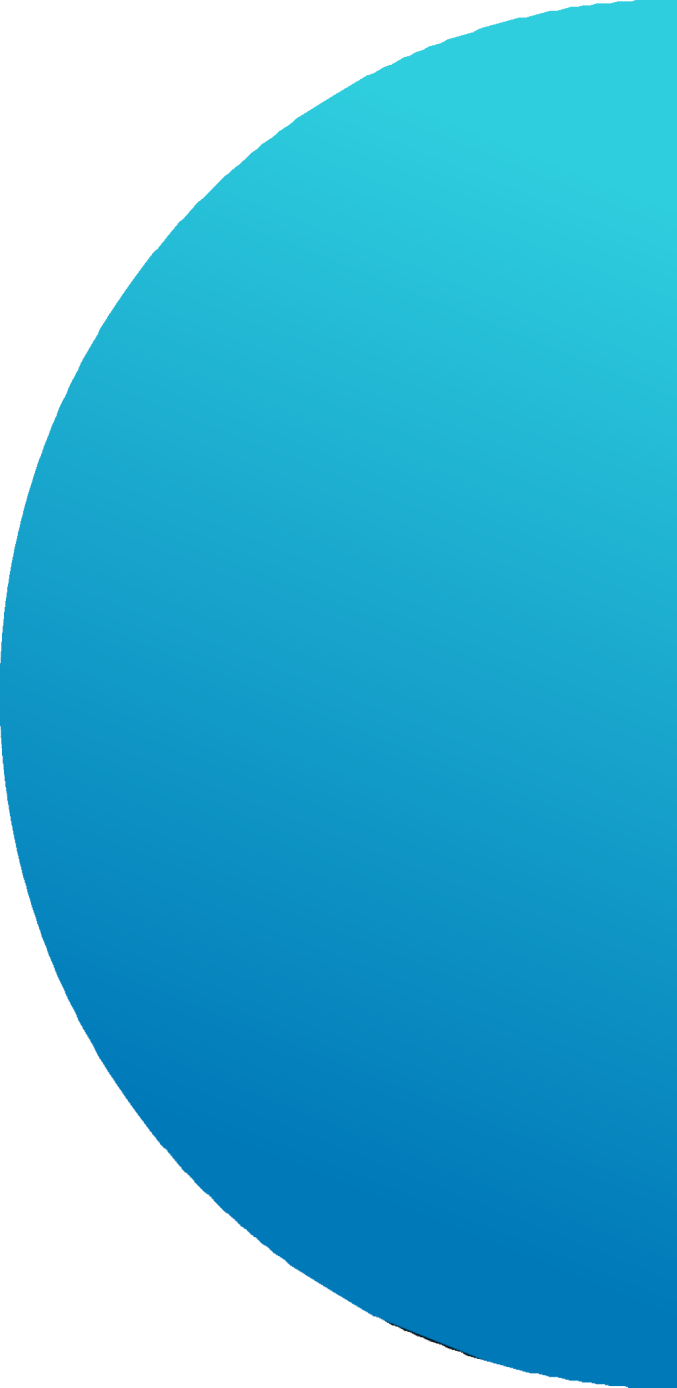 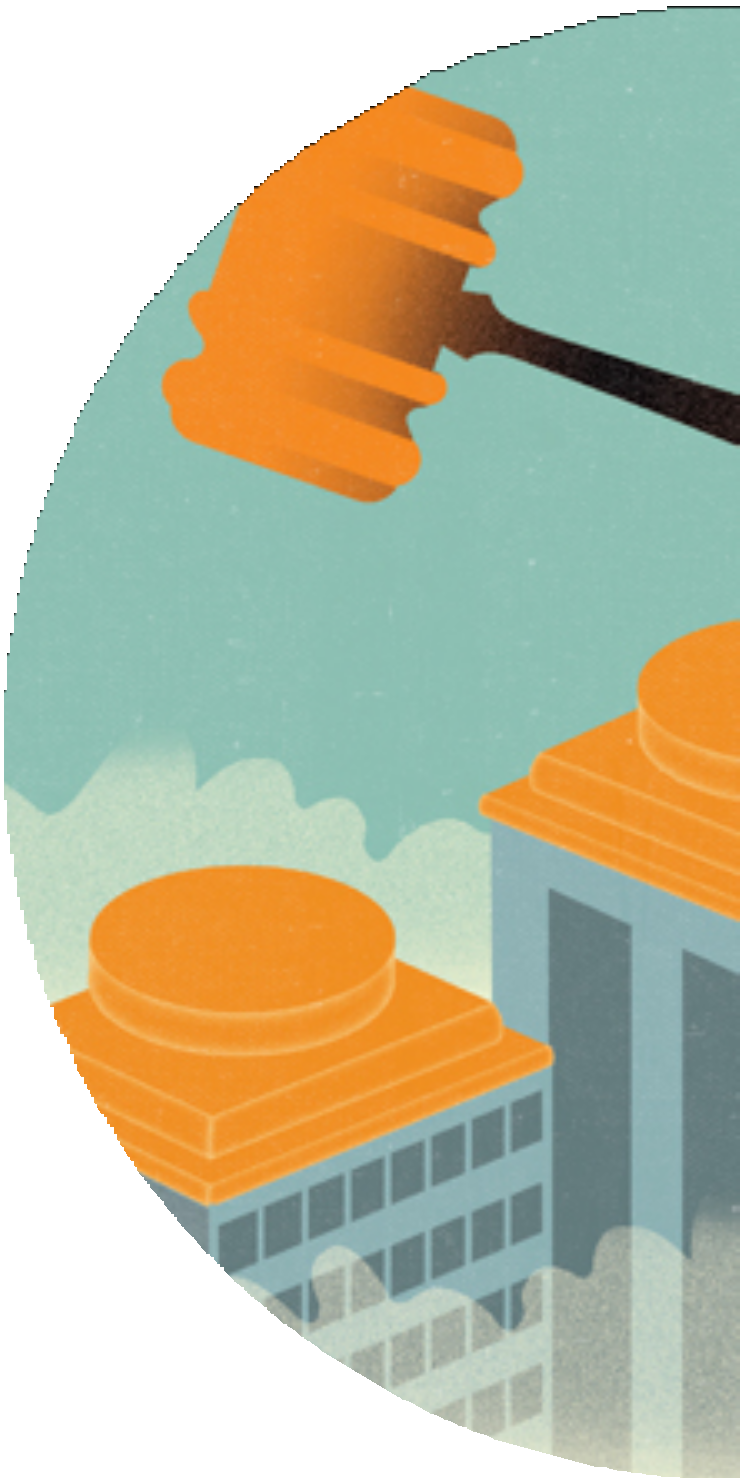 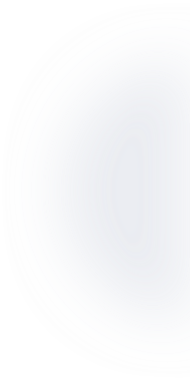 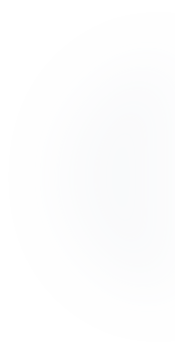 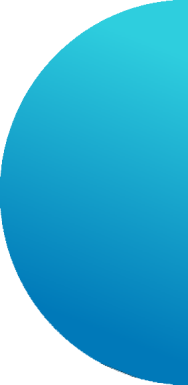 Введение ответственности за незаконное обогащение
Slide Name 30
Первое
Статья 20 Конвенции ООН против коррупции

Логическое продолжение введения всеобщего декларирования доходов в 2020 году

Жесткие меры экономической ответственности позволят подорвать стремление к получению нелегальных доходов

Опыт: Сингапур, Гонконг, Аргентина, Китай, Индия, Малайзия, Литва
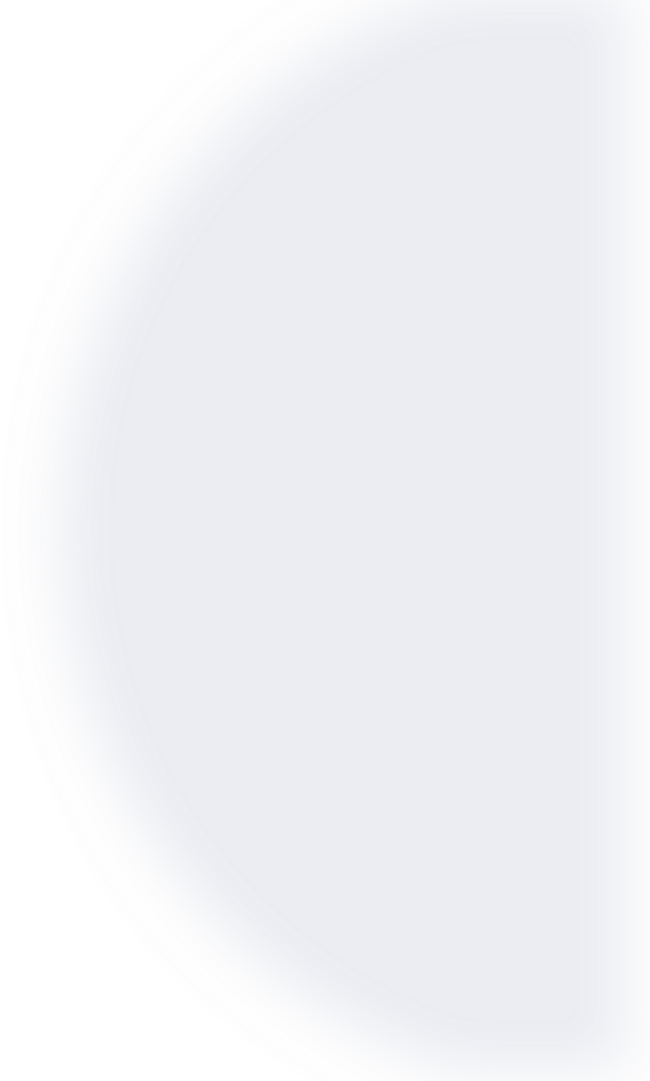 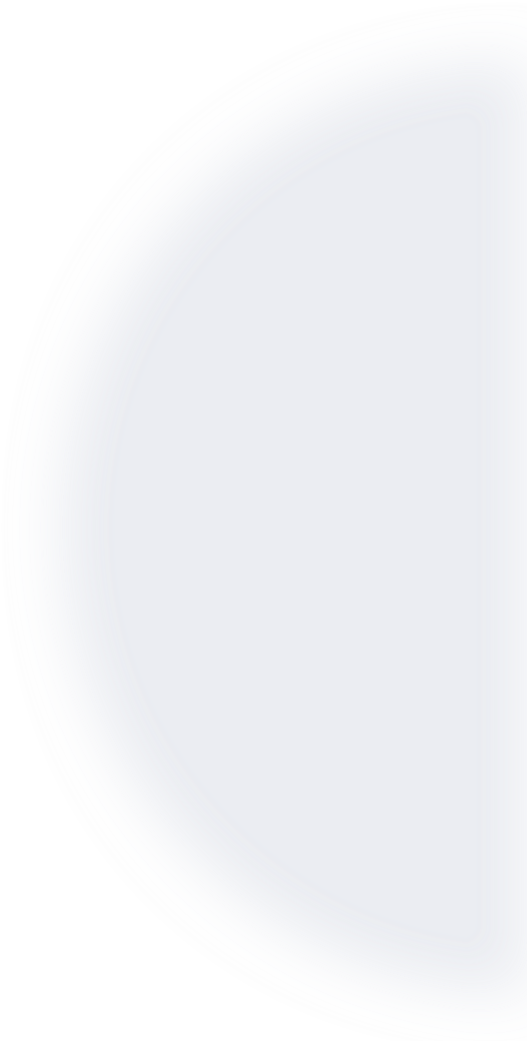 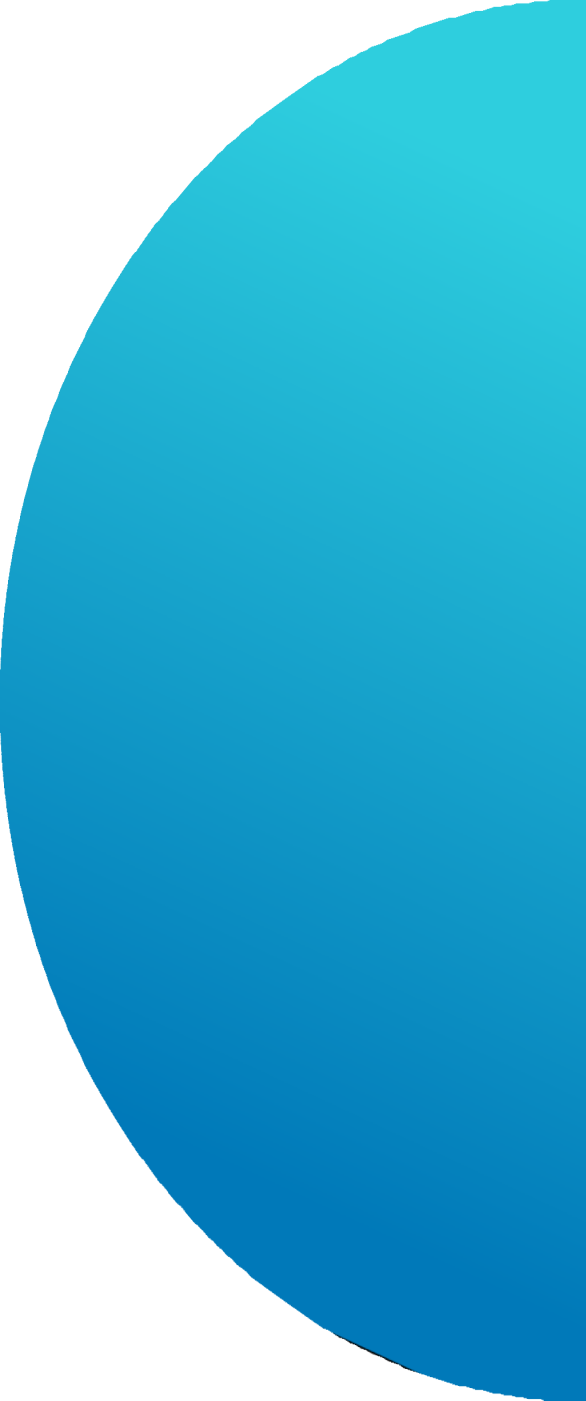 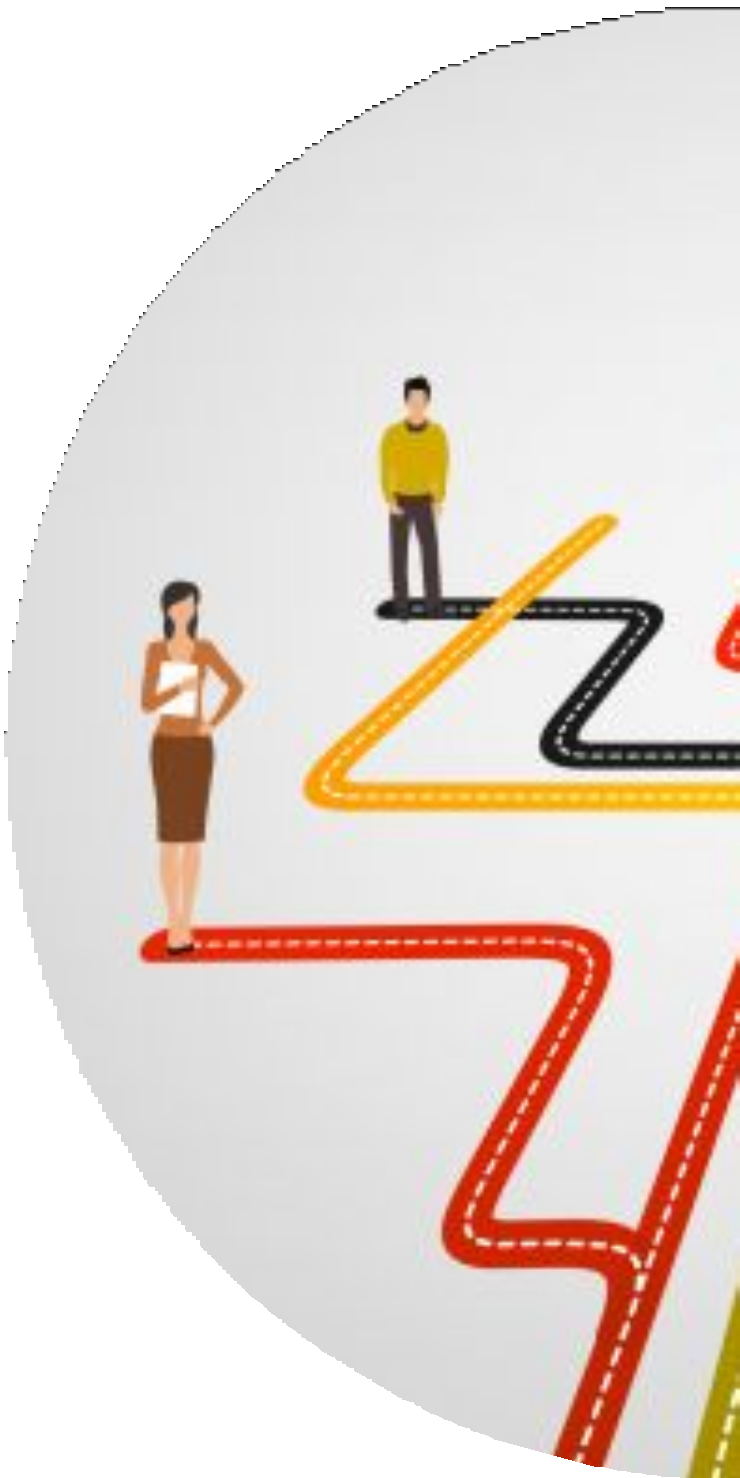 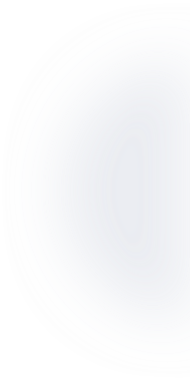 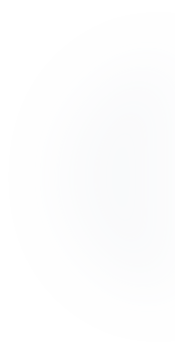 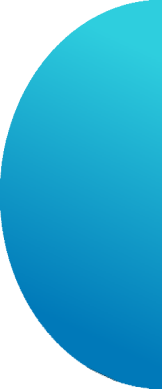 Введение института юридических лиц публичного права
Второе
Slide Name 31
самоокупаемые организации
  отдельные государственные функции
  принципы корпоративного управления
  специальный правовой статус в условиях конкуренции
Грузия – службы доходов (позиционируются как личные налоговые советники) Азербайджан – центры патента и товарных знаков, аккредитации, институты стандартизации, метрологии
Испания – центры по вопросам строительства
Турция – центры по вопросам прав собственности, надзорных функций в инфраструктуре
Результат:
снижение коррупционных рисков
реальная клиентоориентированность госуслуг
от проверок госорганов к оказанию помощи бизнесу и населению
улучшение бизнес-климата
Проработка совместно с НПП «Атамекен»
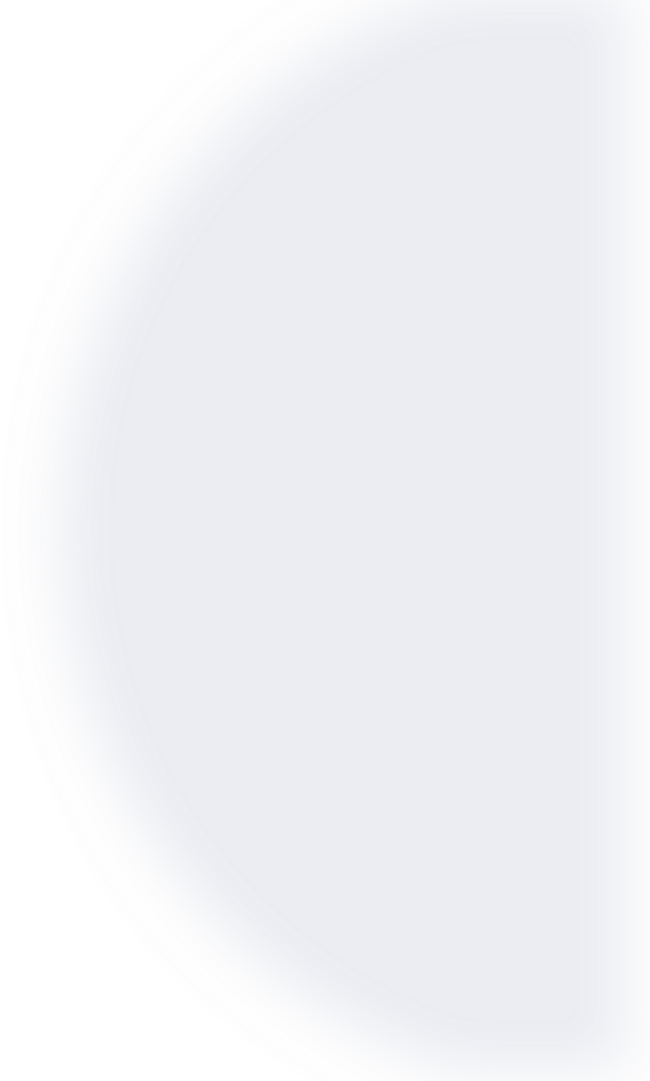 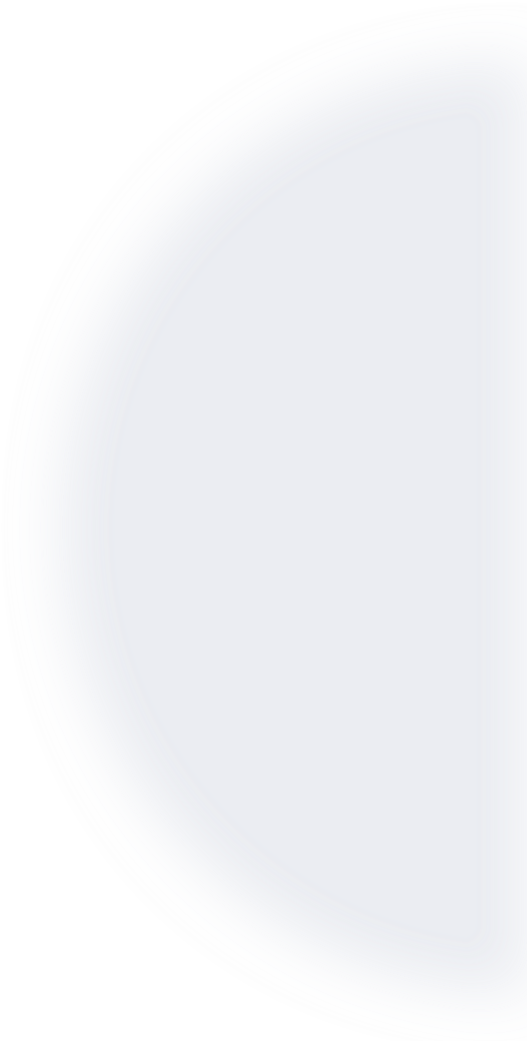 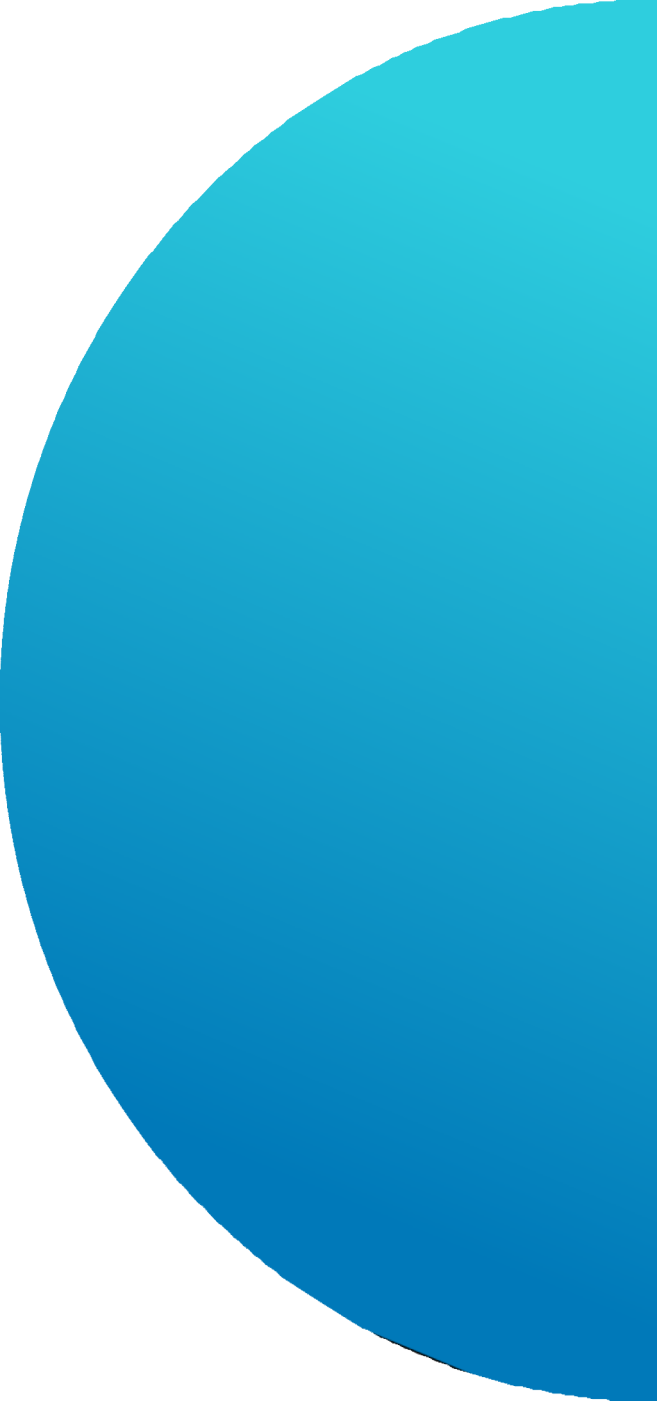 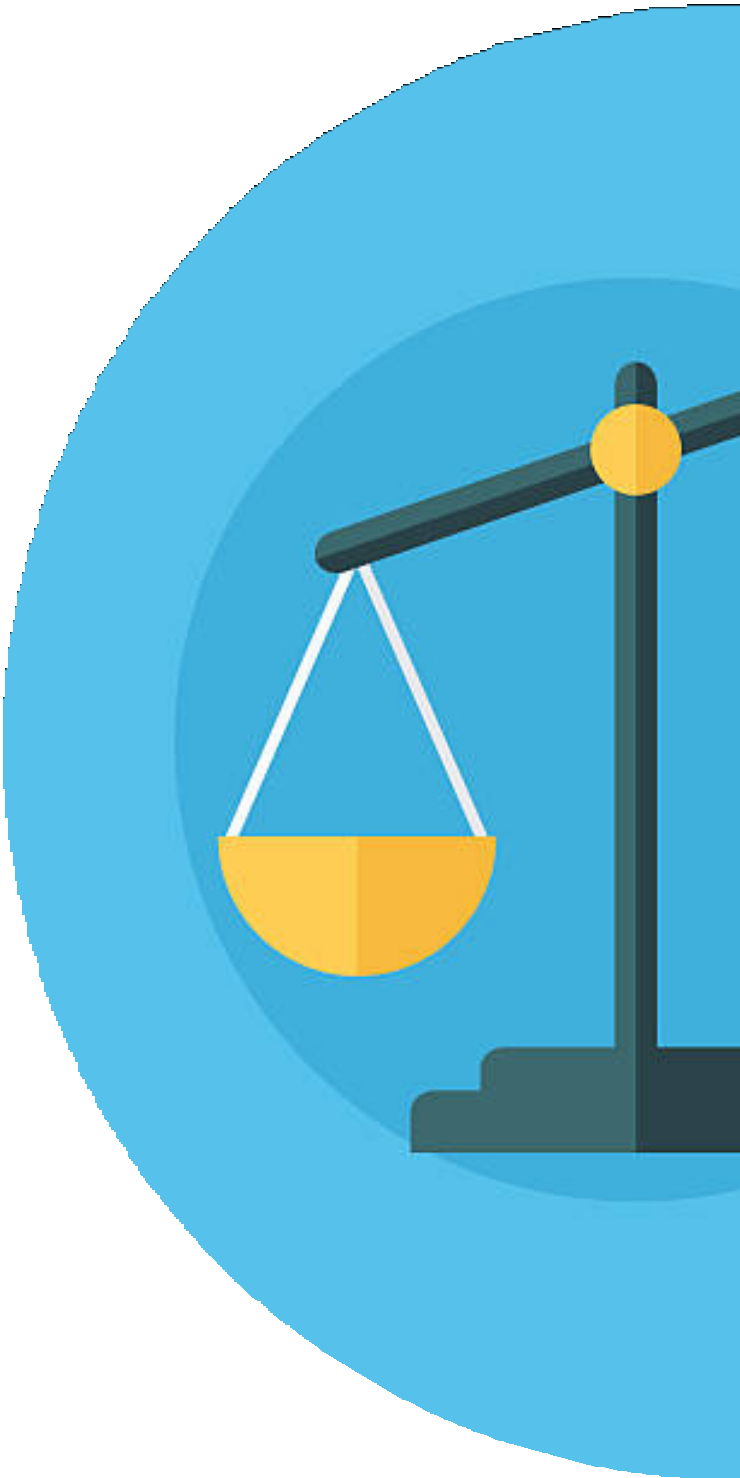 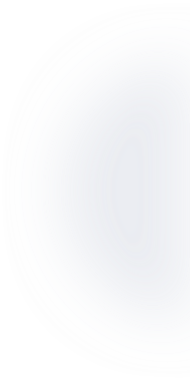 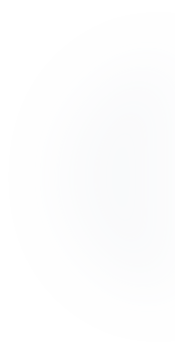 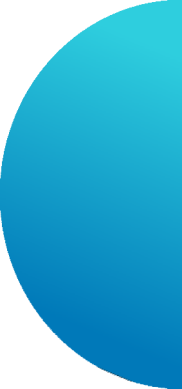 Антикоррупционная экспертиза
 законодательства
Третье
Slide Name 32
Антикоррупционная экспертиза по всем проектам НПА

Отбор квалифицированных специалистов

Реализация рекомендаций экспертов должно стать
Обязательным

Координирующая роль Агентства



Рассматривается в Парламенте
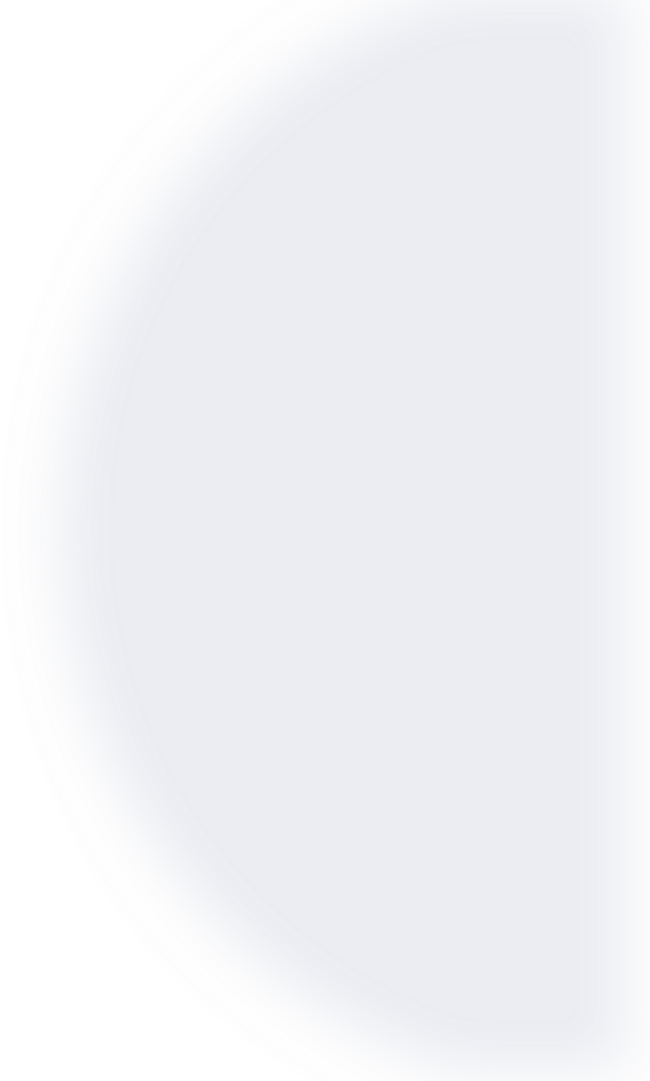 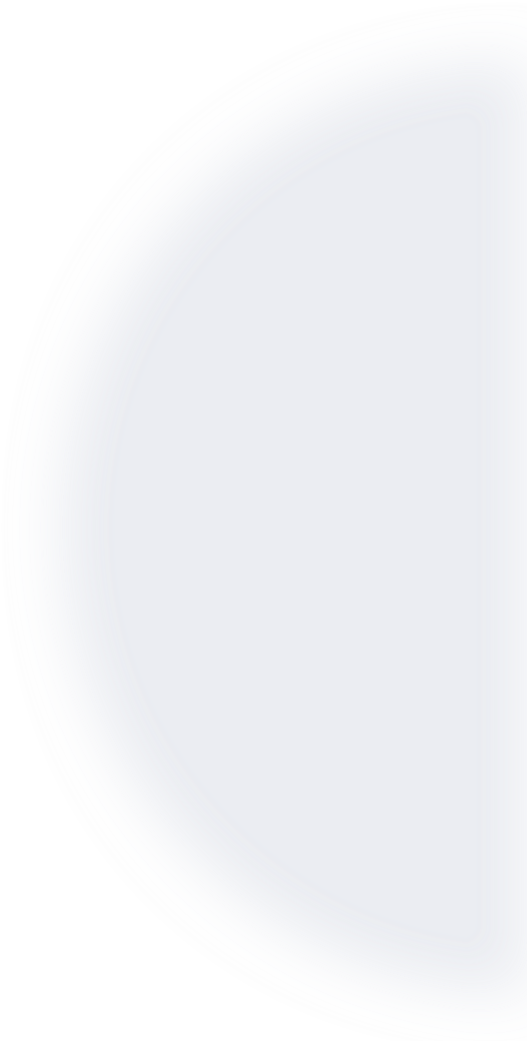 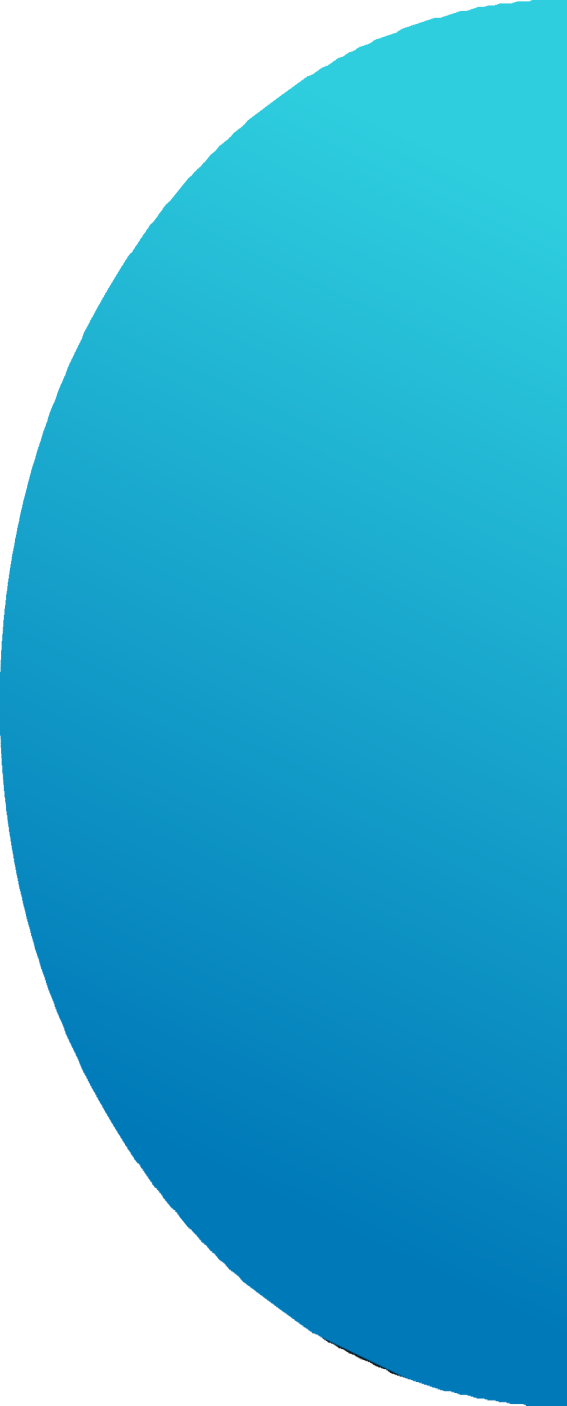 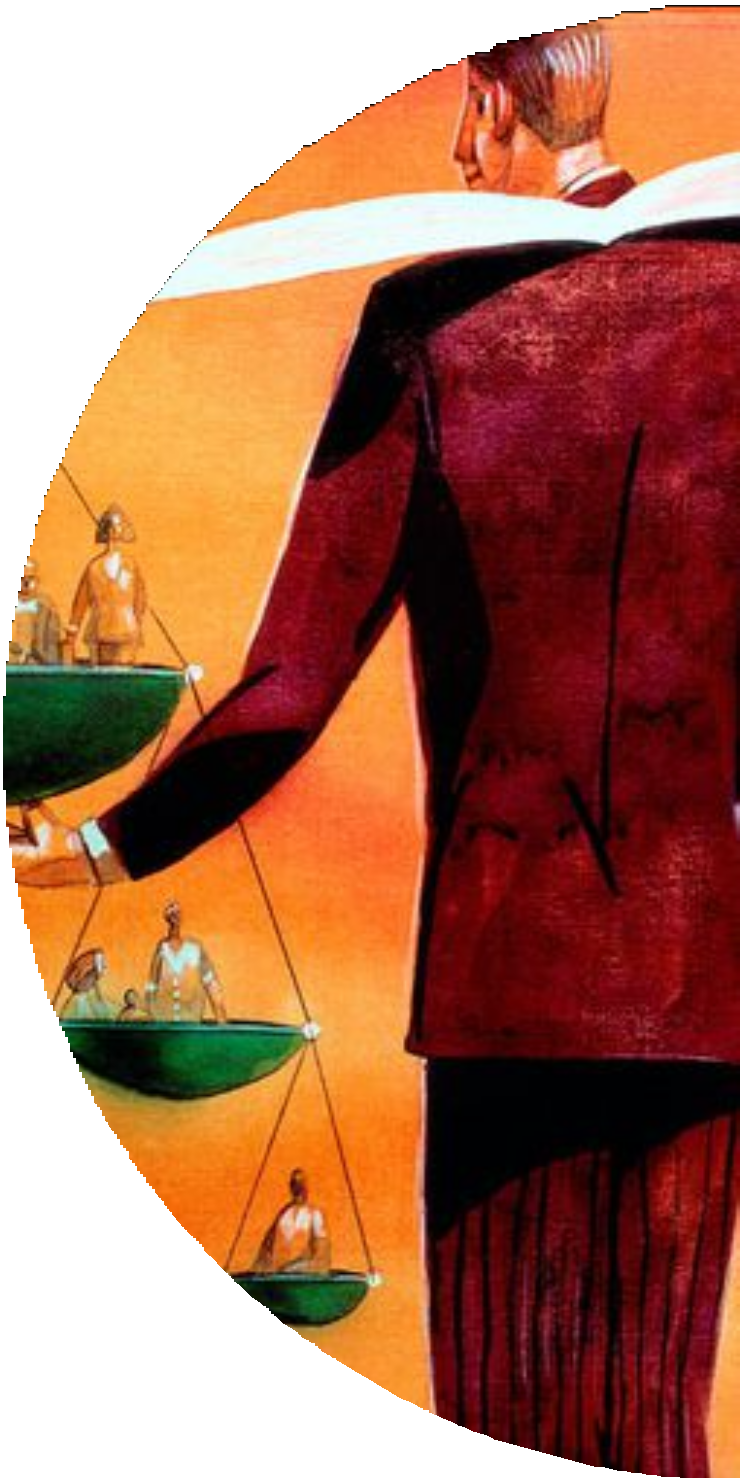 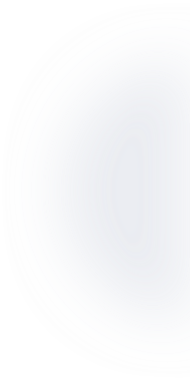 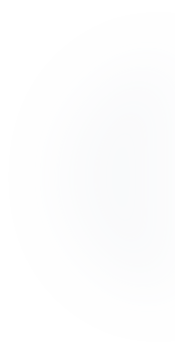 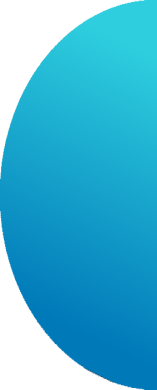 Введение «Integrity check» –
проверки на добропорядочность
Четвертое
Slide Name 33
Чистота собственных рядов - фундаментальный принцип работы Агентства

Специальные проверки на коррупционную устойчивость – внутренняя безопасность

В перспективе распространение опыта во всех правоохранительных органах
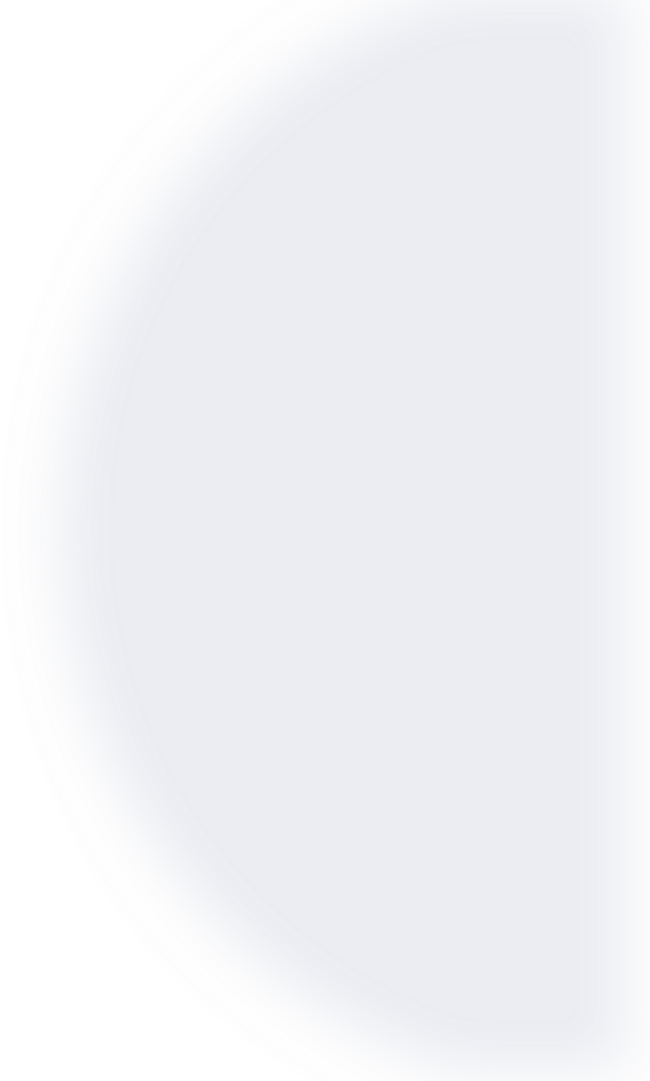 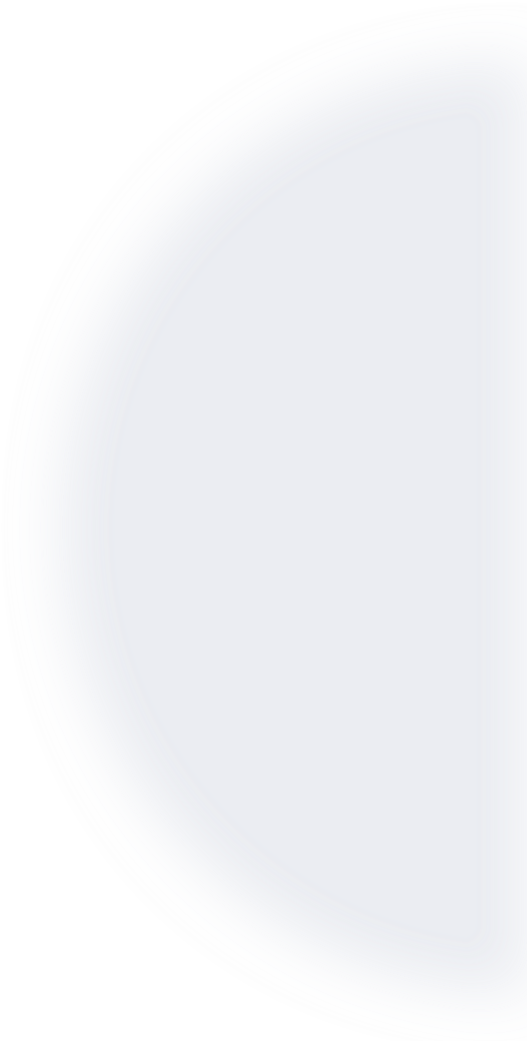 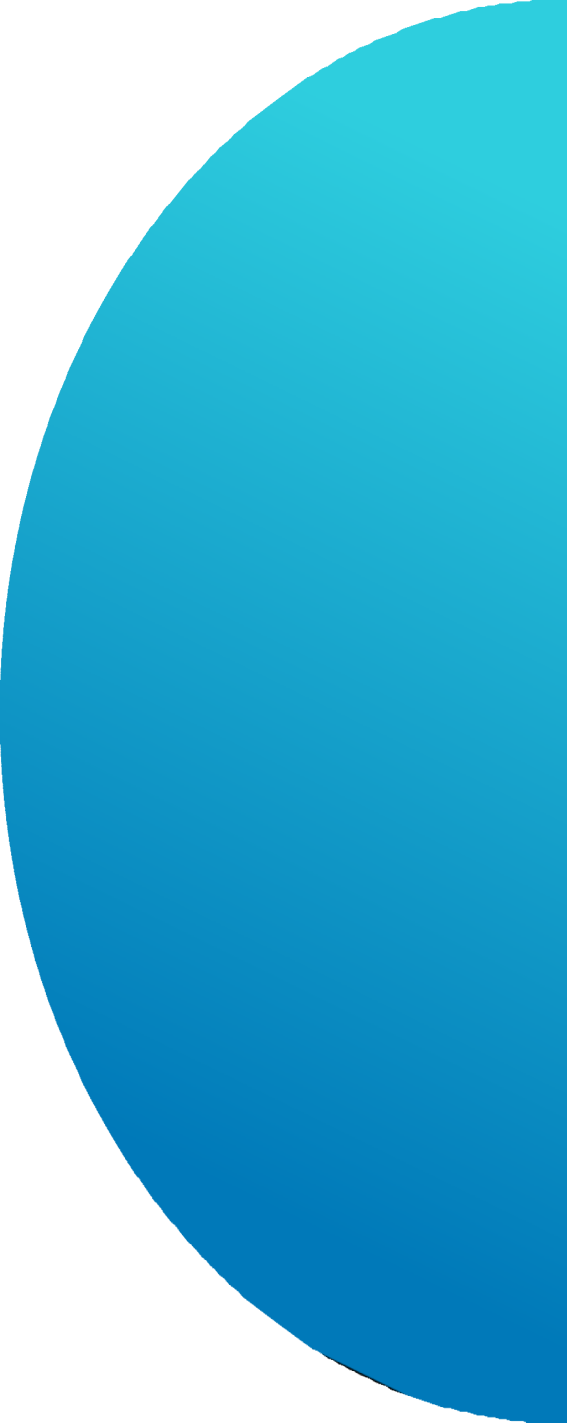 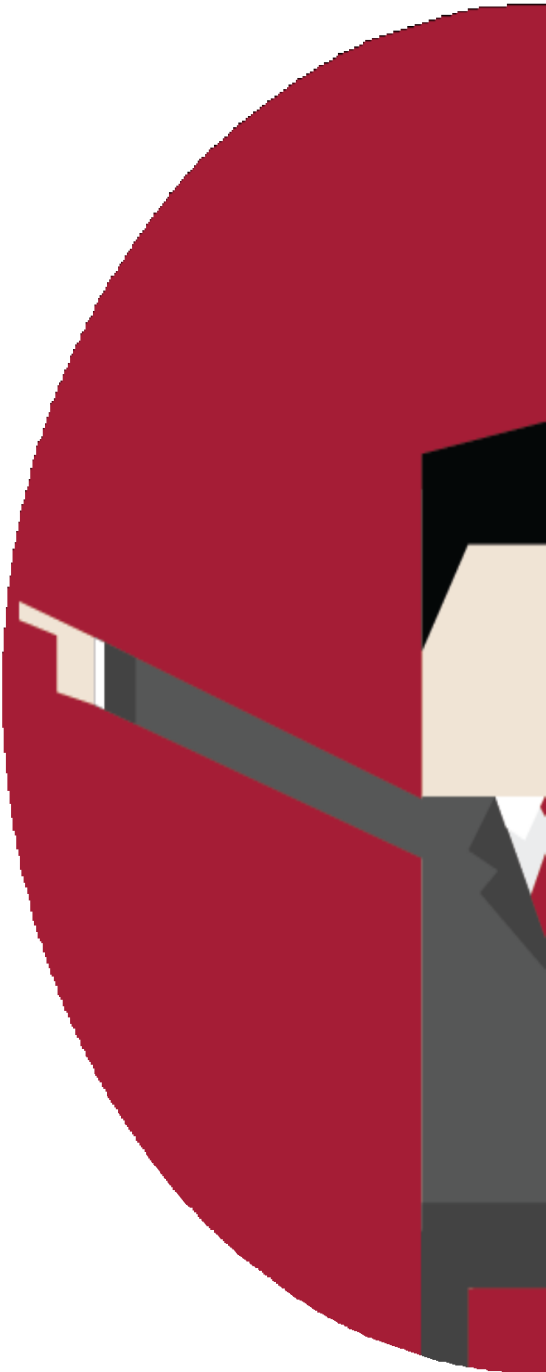 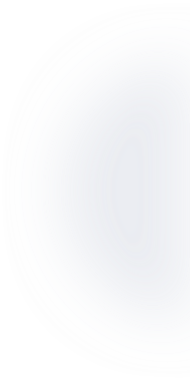 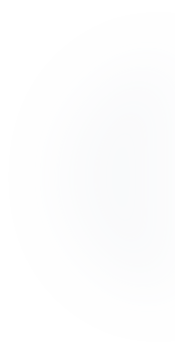 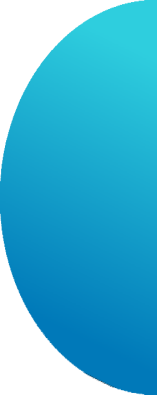 Изменение механизма поощрения граждан за сообщения о фактах коррупции
Пятое
Slide Name 34
Сейчас:
Вознаграждение за подтвердившиеся факты коррупции 
Максимально возможная выплата – 240 тысяч тенге
(в случаях особо тяжких коррупционных преступлений)
Предлагается:
Дифференциация вознаграждения в процентах от суммы взятки или хищения, которое удалось раскрыть
Опыт:
в Канаде и США –10% и 30% от суммы назначенного штрафа в Южной Корее – до 10%, но не более 200 тысяч долларов
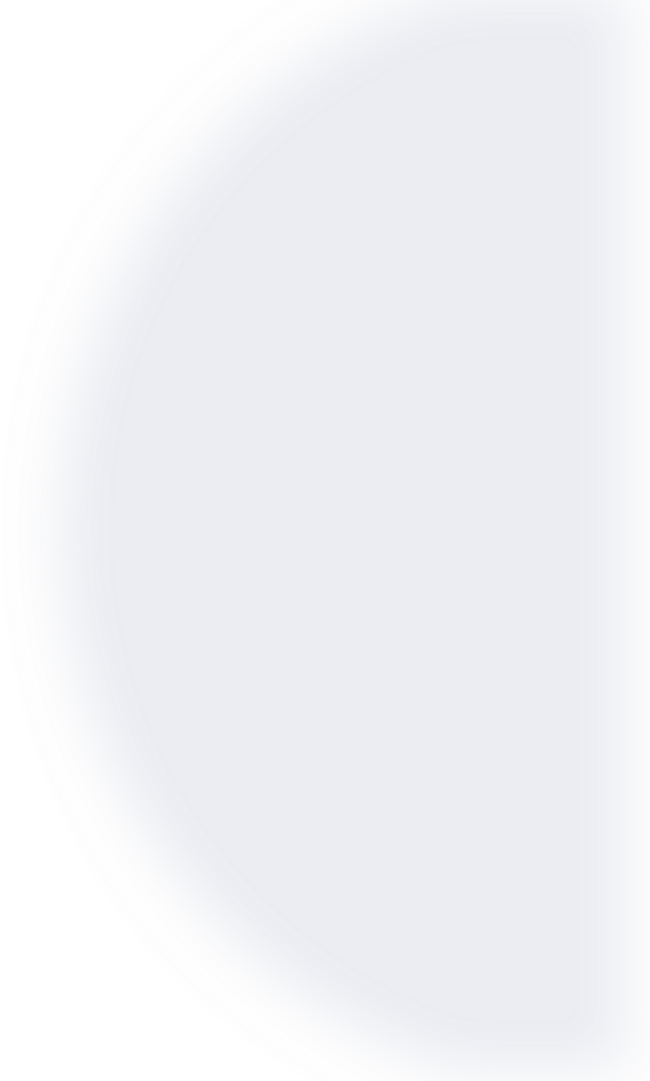 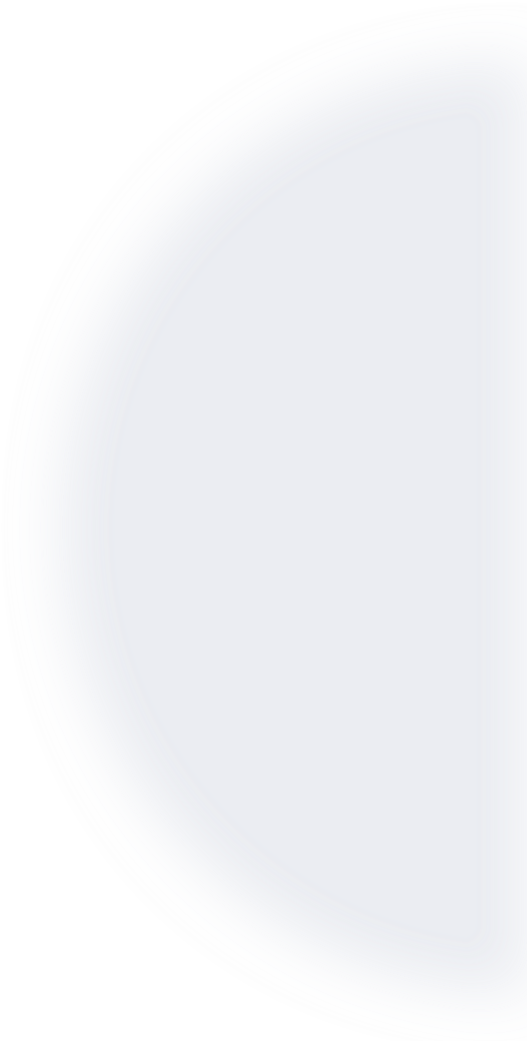 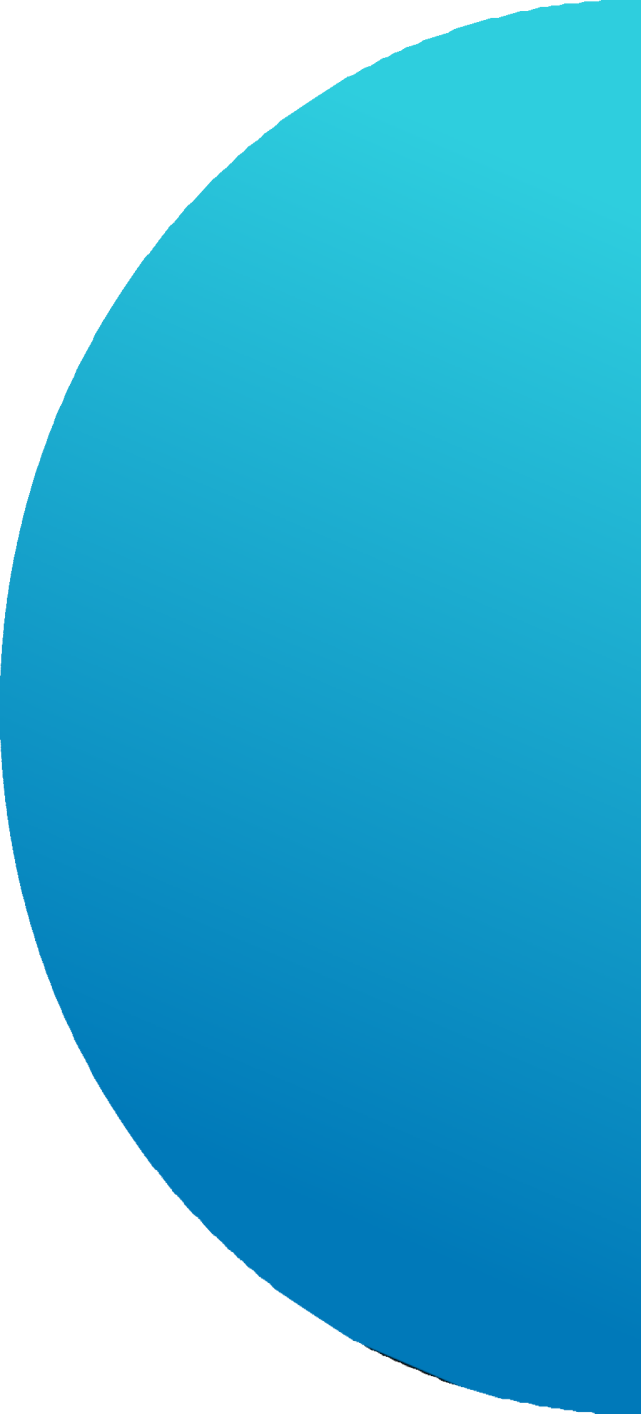 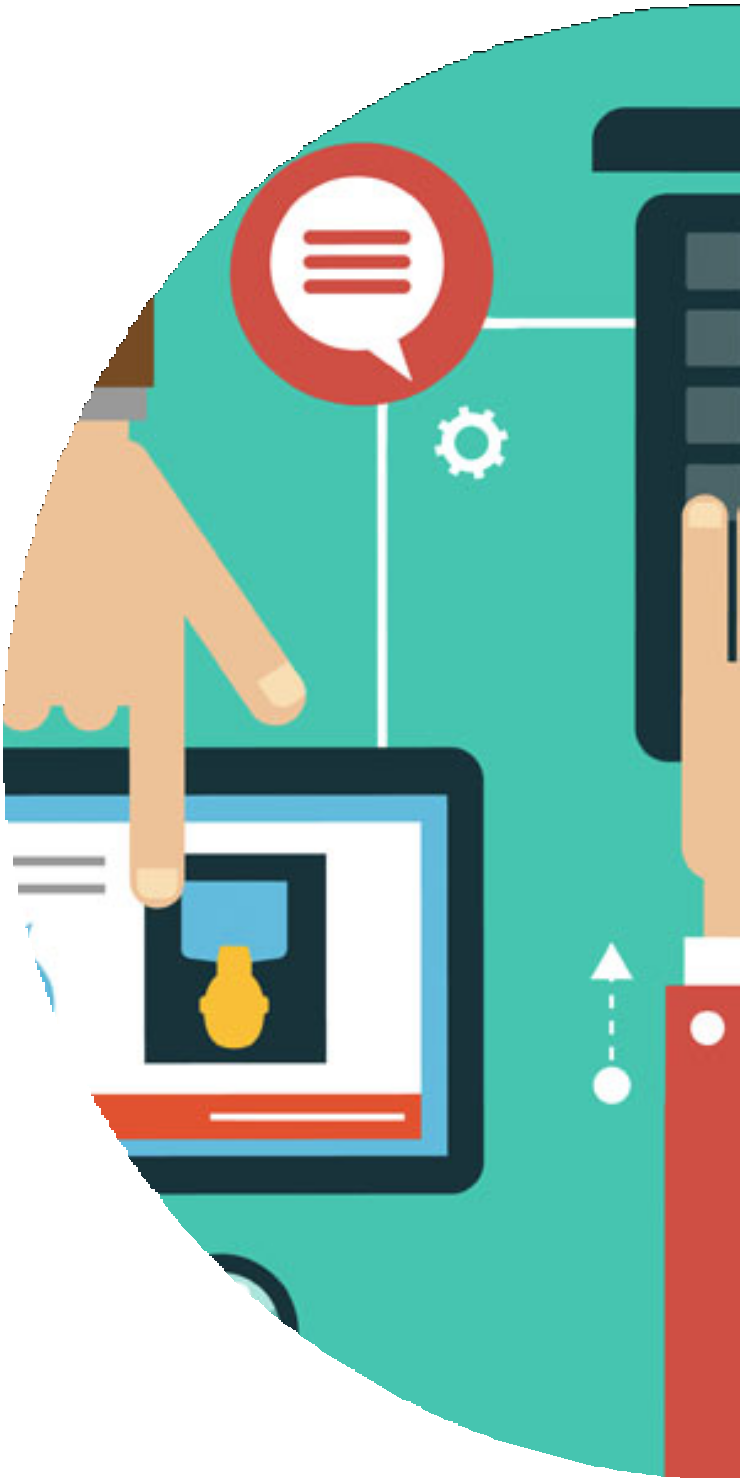 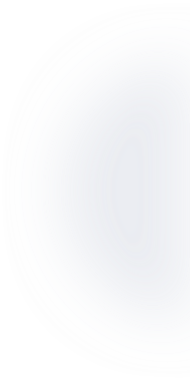 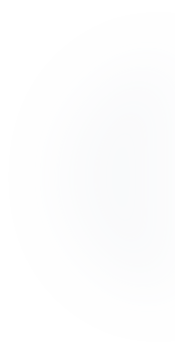 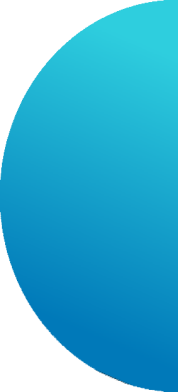 Расширение перечня субъектов
 коррупции
Шестое
Slide Name 35
Сейчас:
Только высшее руководство квазигосударственных организаций подпадает под действие антикоррупционного законодательства
Предлагается:
Включить работников квазигосударственного ссектора в сфере закупок, реализации госпрограмм и проектов, финансируемых из госбюджета
Инициация соответствующих законодательных поправок
Усиление принципов неотвратимости наказания
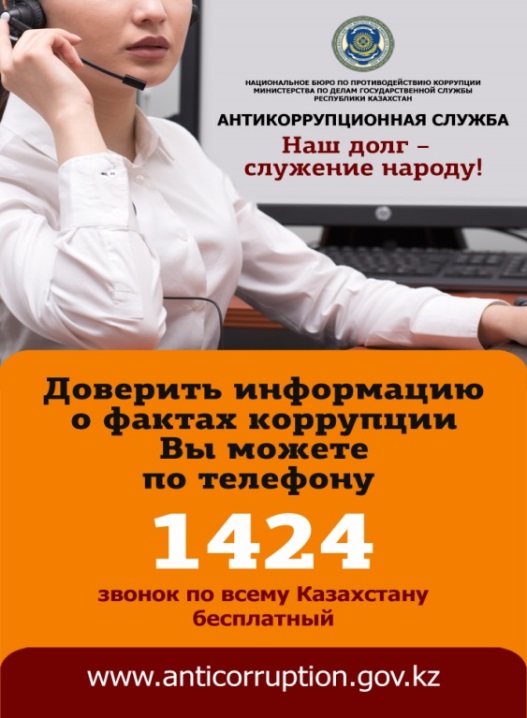 Call-центра 
Агентства
1424
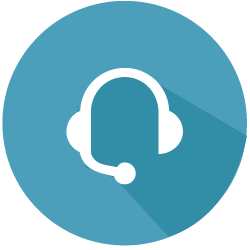 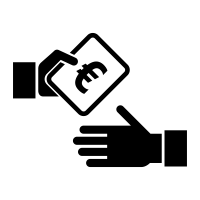 Call-центр
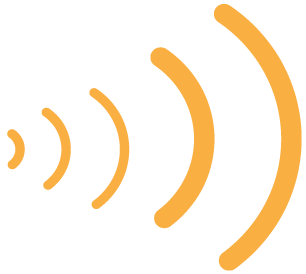 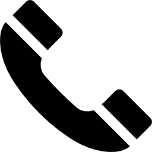 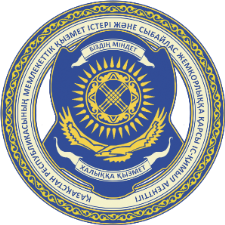 Благодарю
за внимание!
г. Нур-Султан, 2019 г.